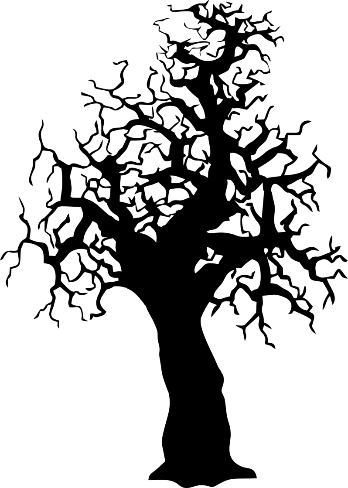 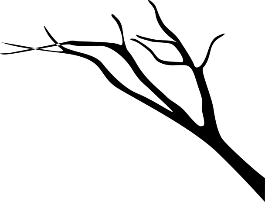 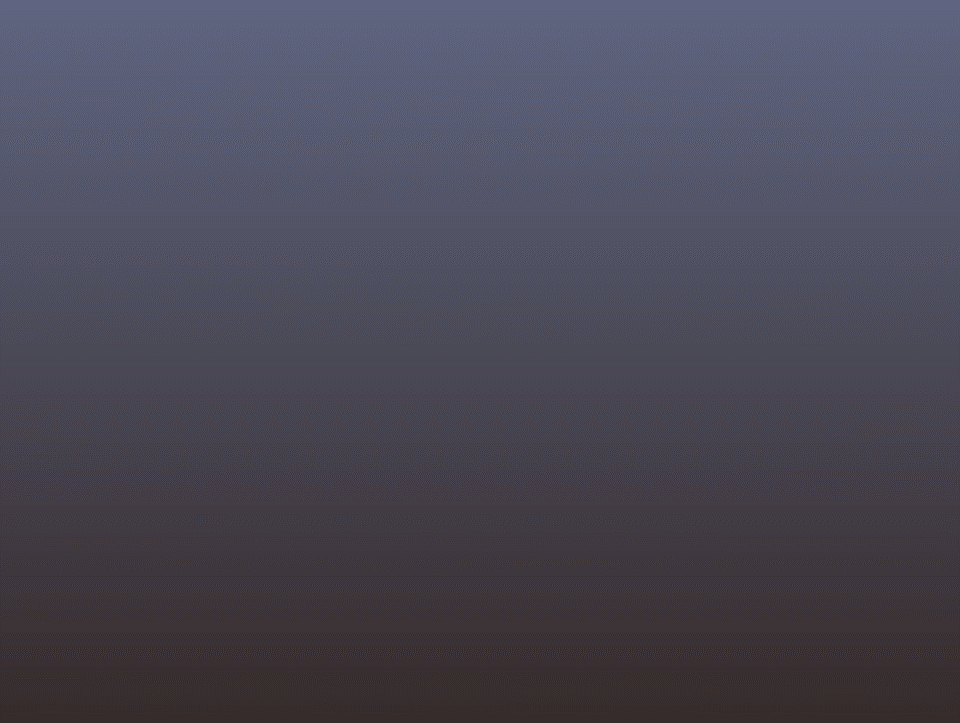 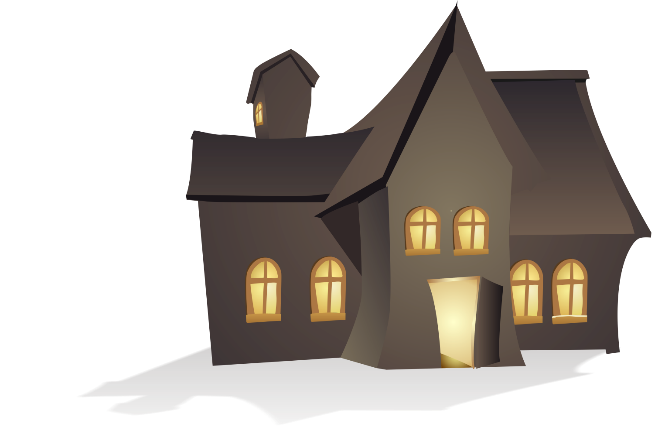 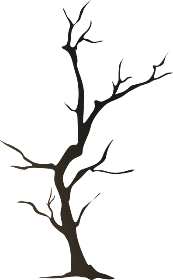 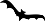 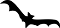 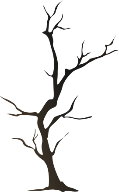 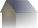 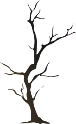 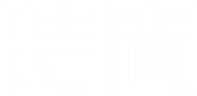 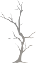 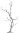 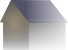 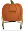 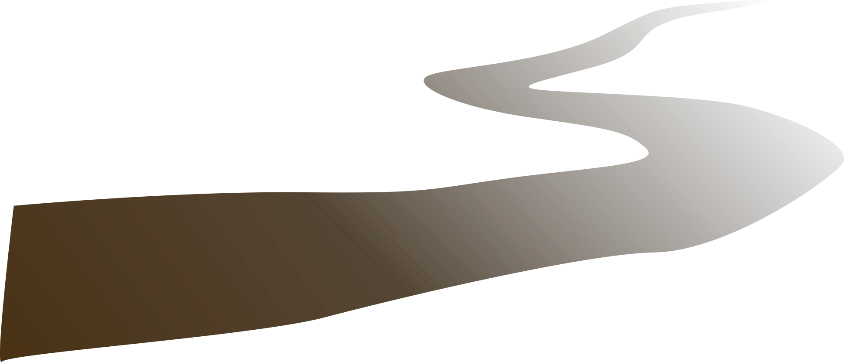 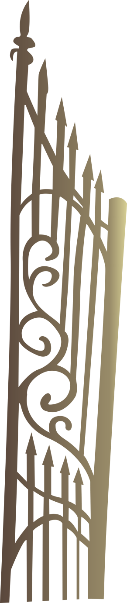 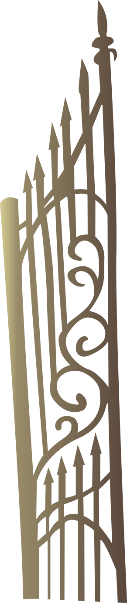 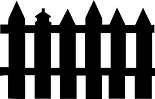 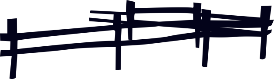 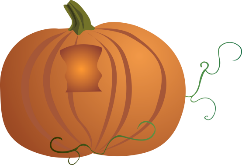 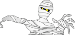 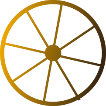 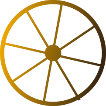 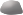 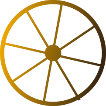 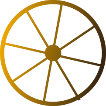 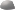 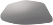 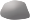 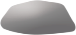 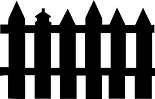 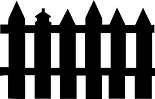 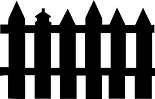 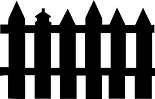 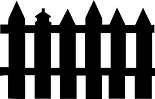 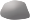 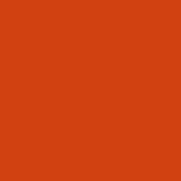 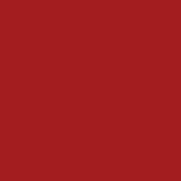 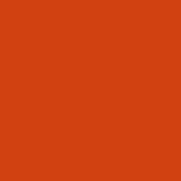 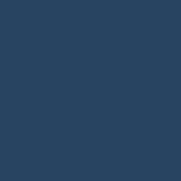 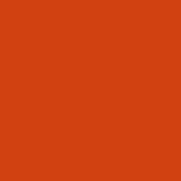 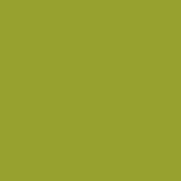 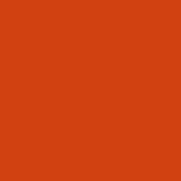 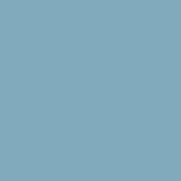 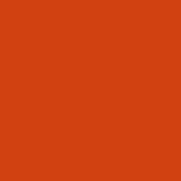 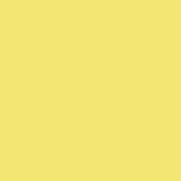 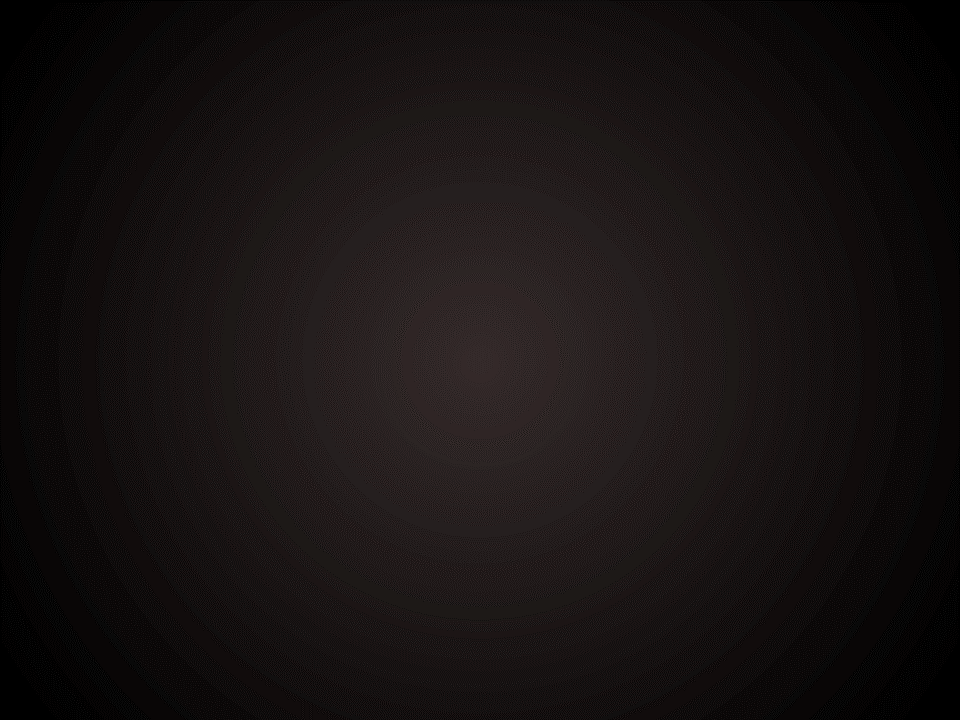 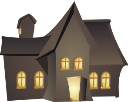 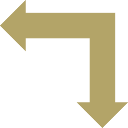 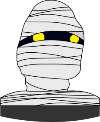 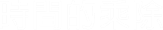 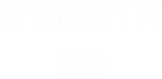 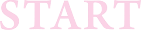 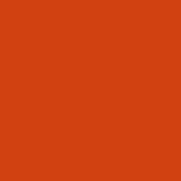 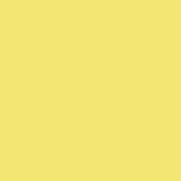 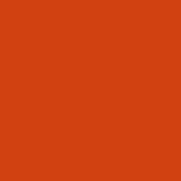 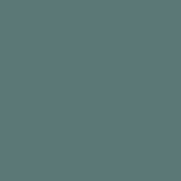 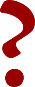 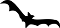 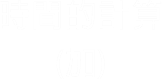 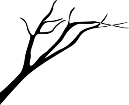 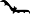 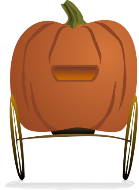 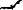 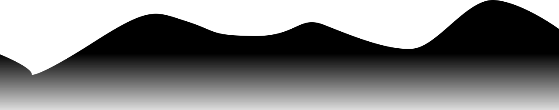 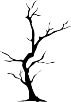 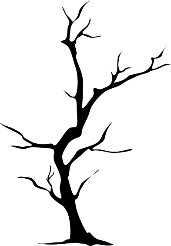 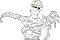 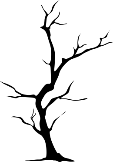 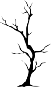 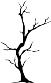 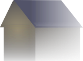 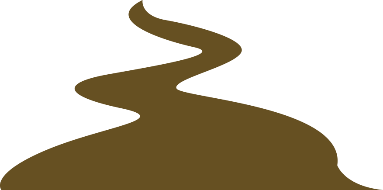 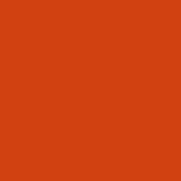 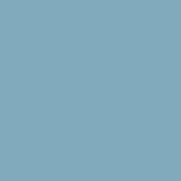 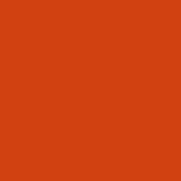 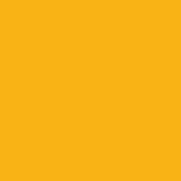 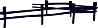 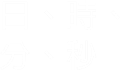 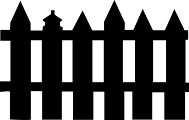 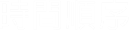 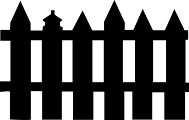 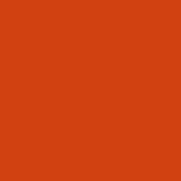 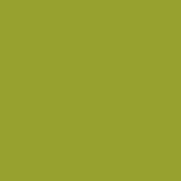 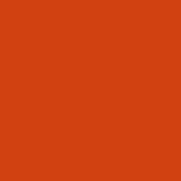 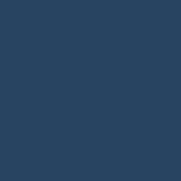 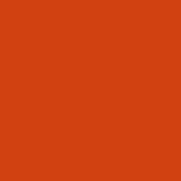 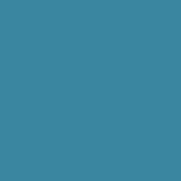 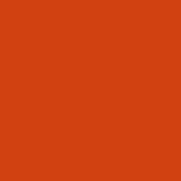 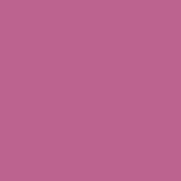 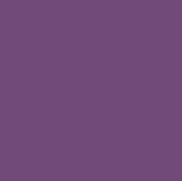 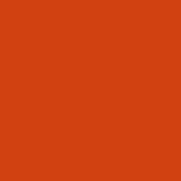 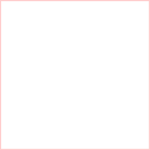 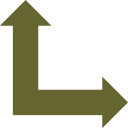 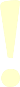 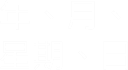 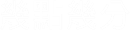 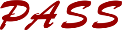 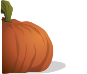 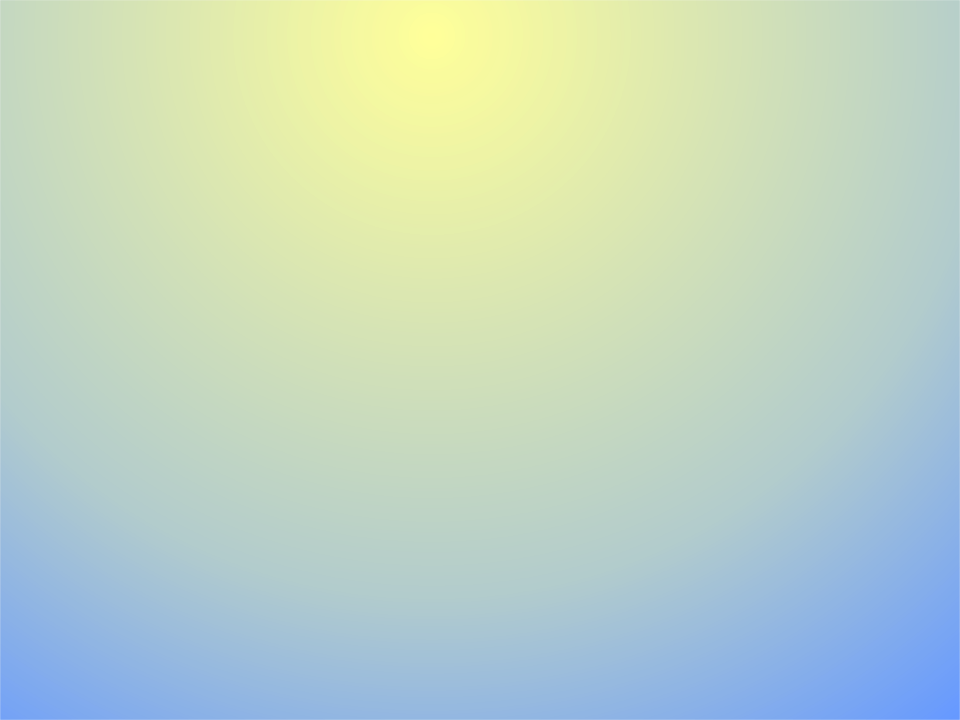 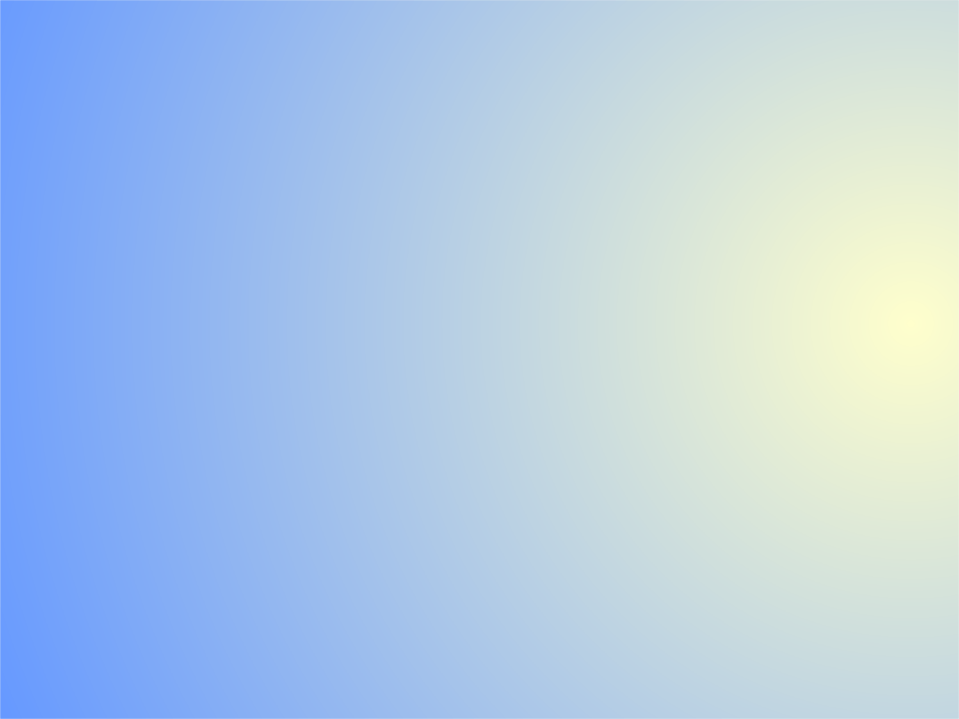 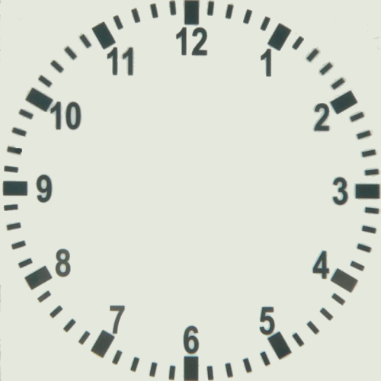 上午
中午
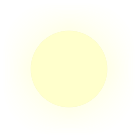 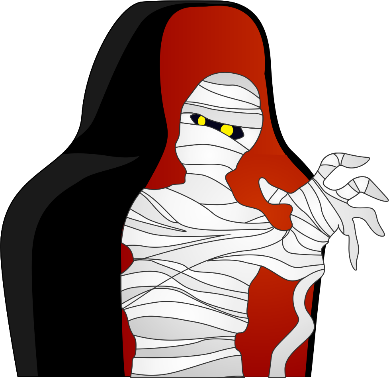 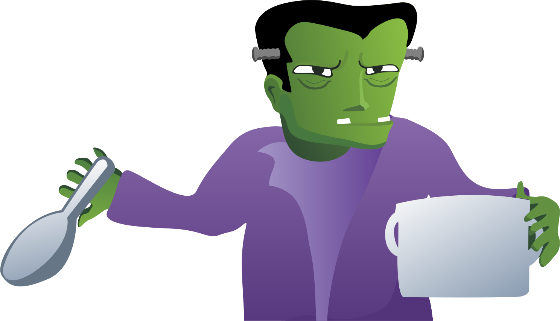 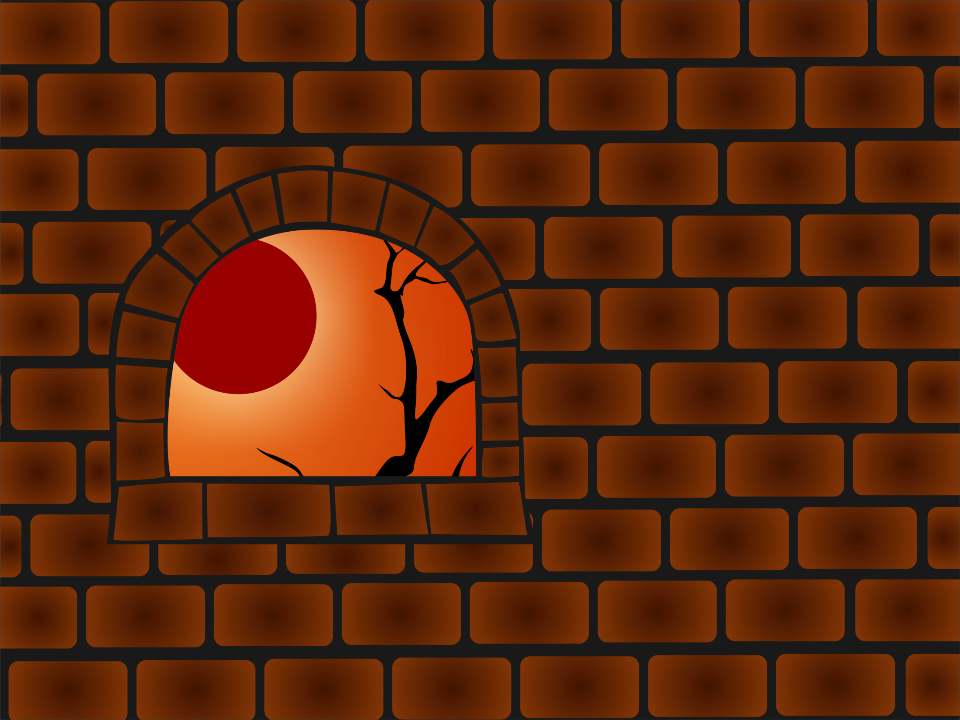 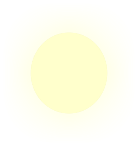 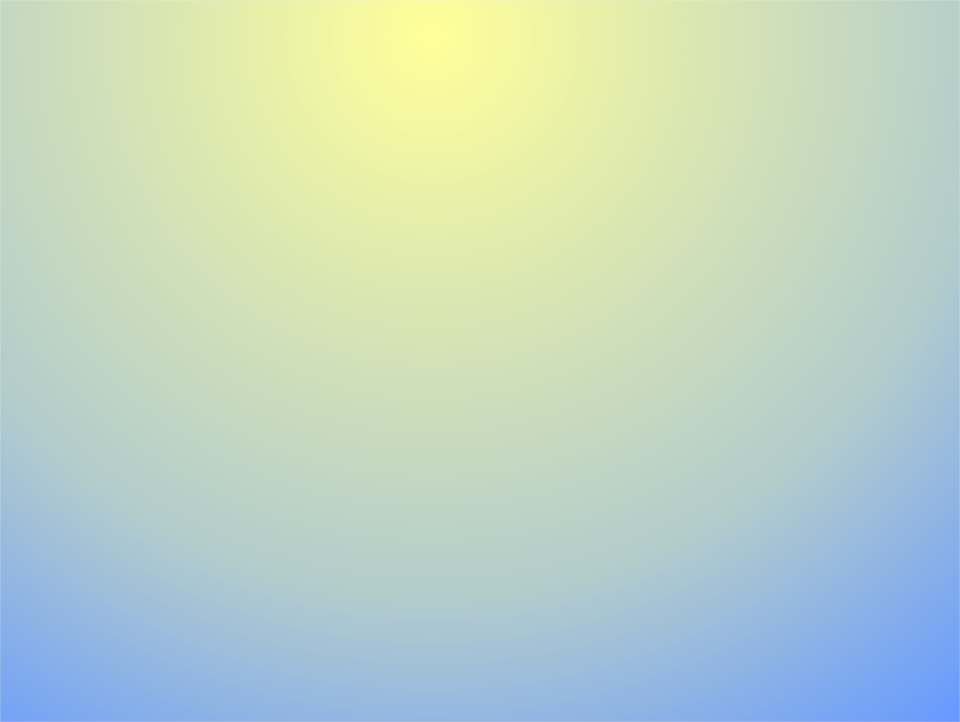 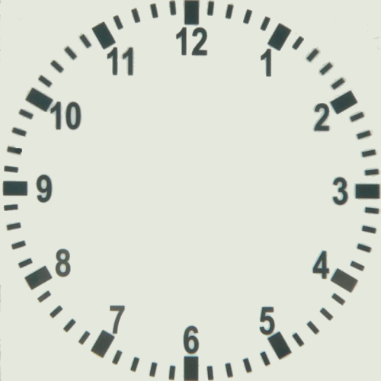 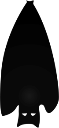 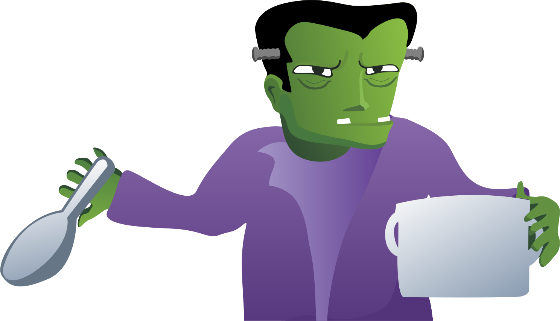 下午
中午
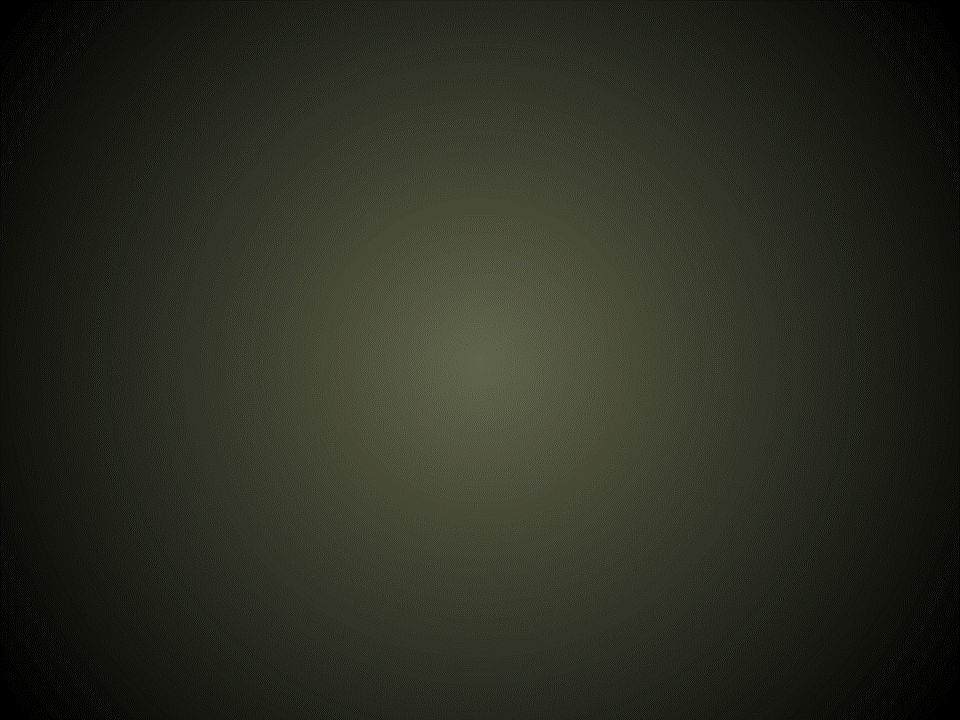 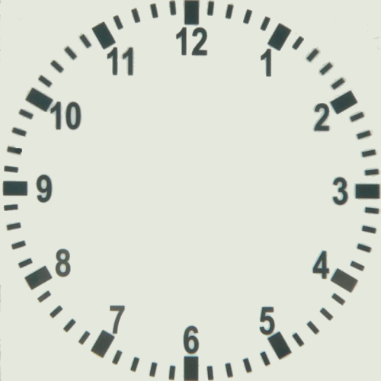 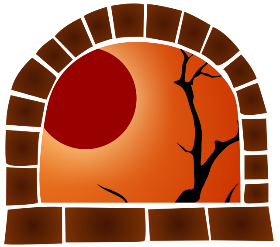 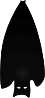 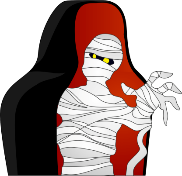 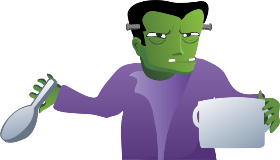 先
後
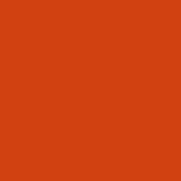 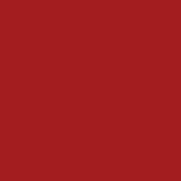 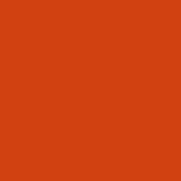 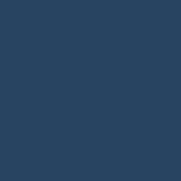 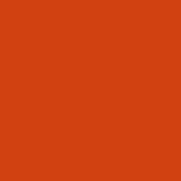 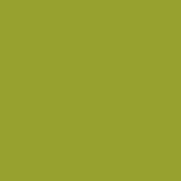 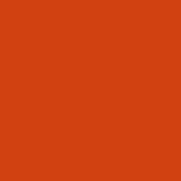 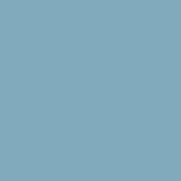 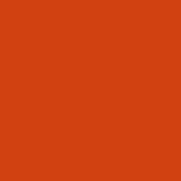 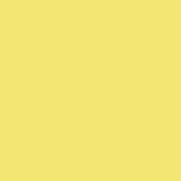 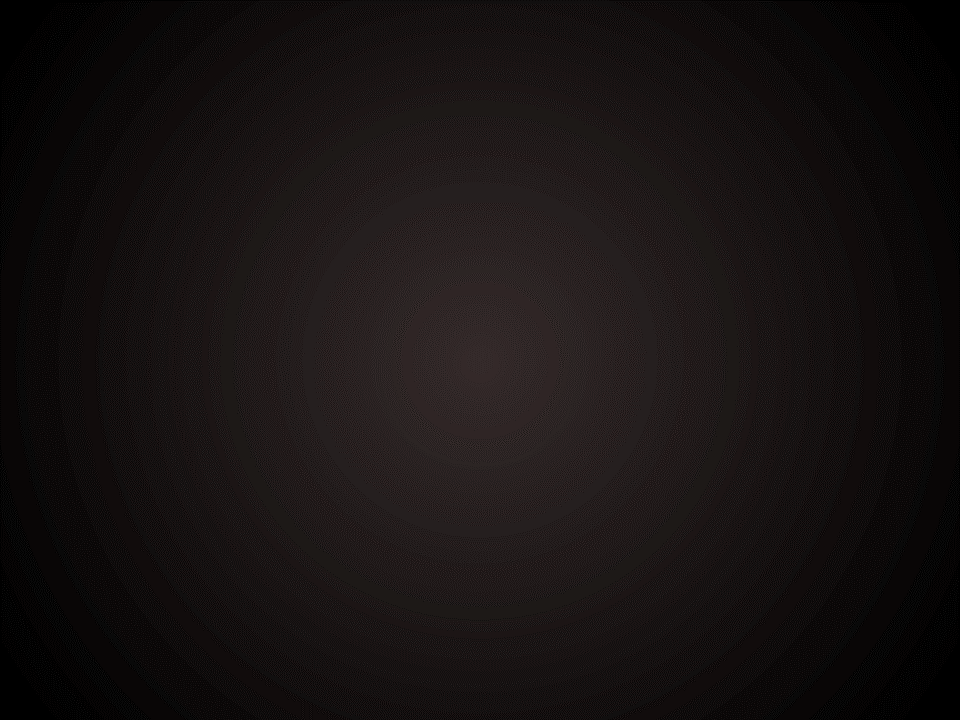 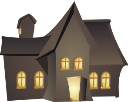 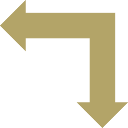 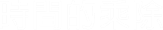 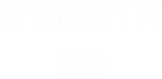 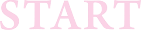 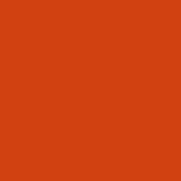 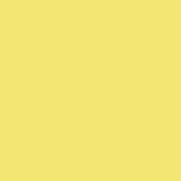 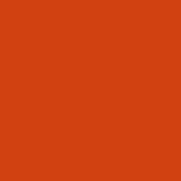 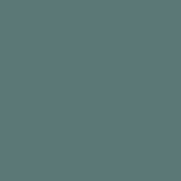 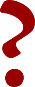 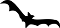 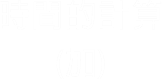 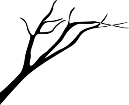 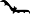 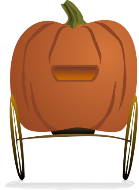 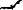 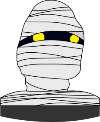 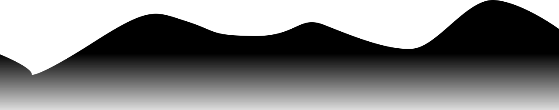 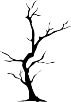 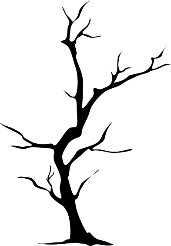 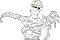 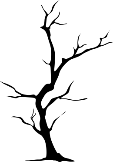 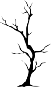 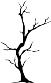 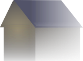 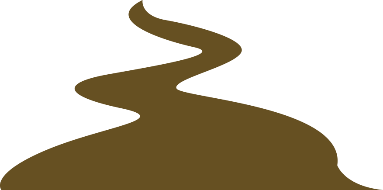 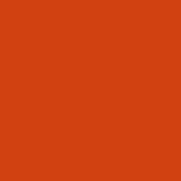 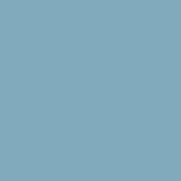 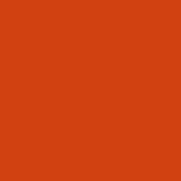 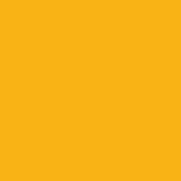 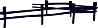 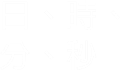 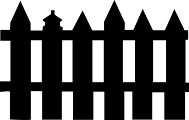 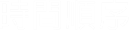 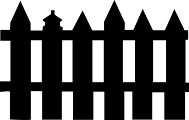 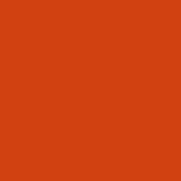 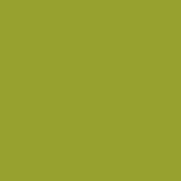 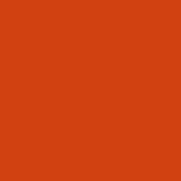 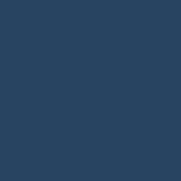 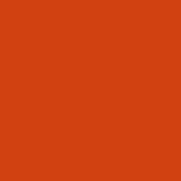 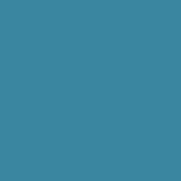 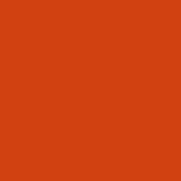 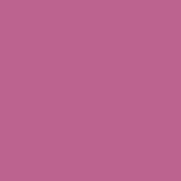 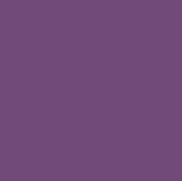 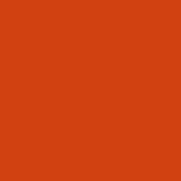 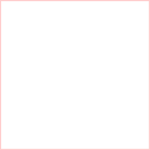 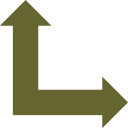 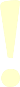 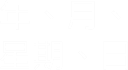 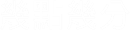 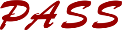 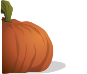 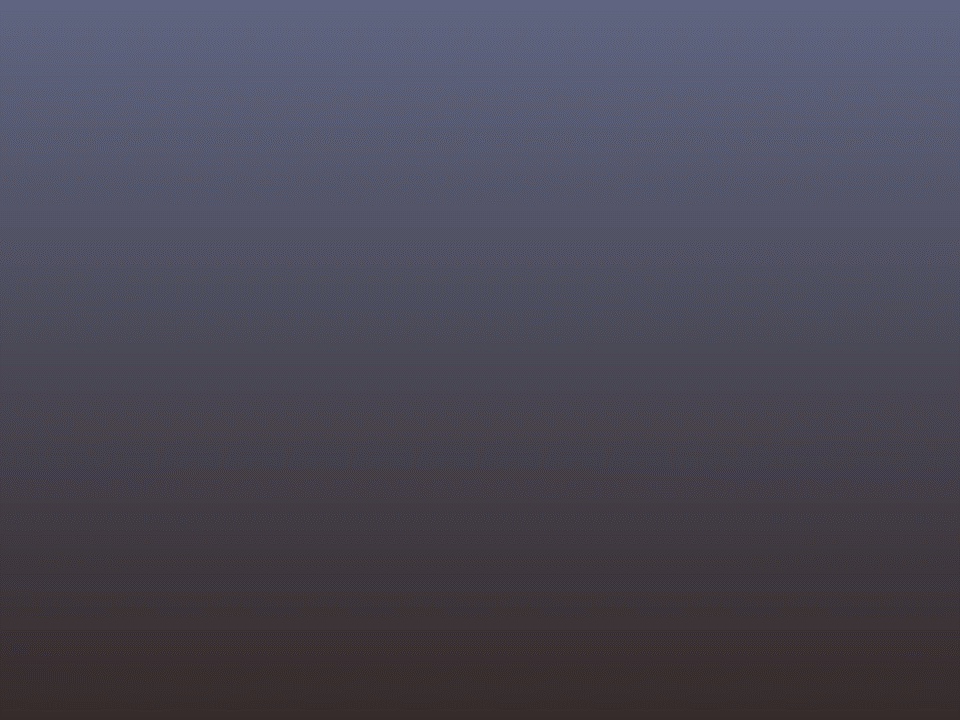 九點鐘
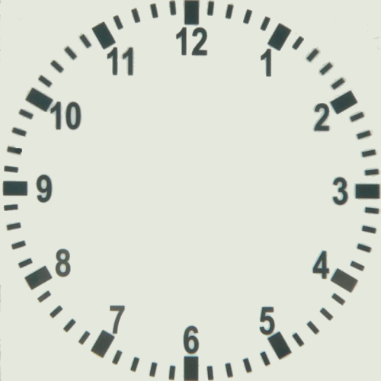 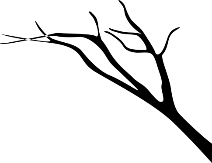 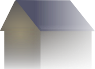 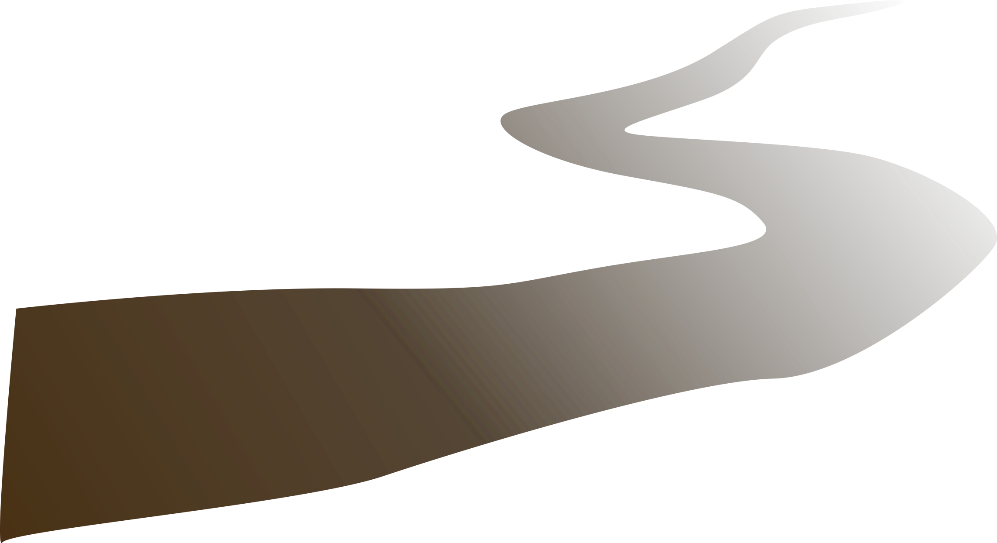 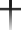 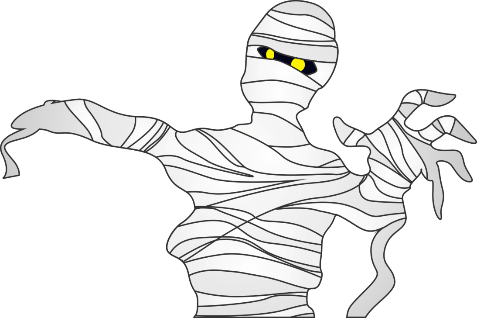 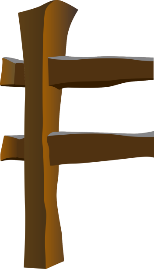 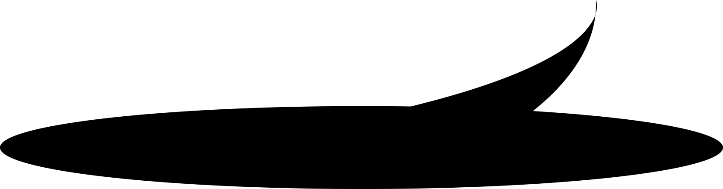 請問這是幾點鐘呢？
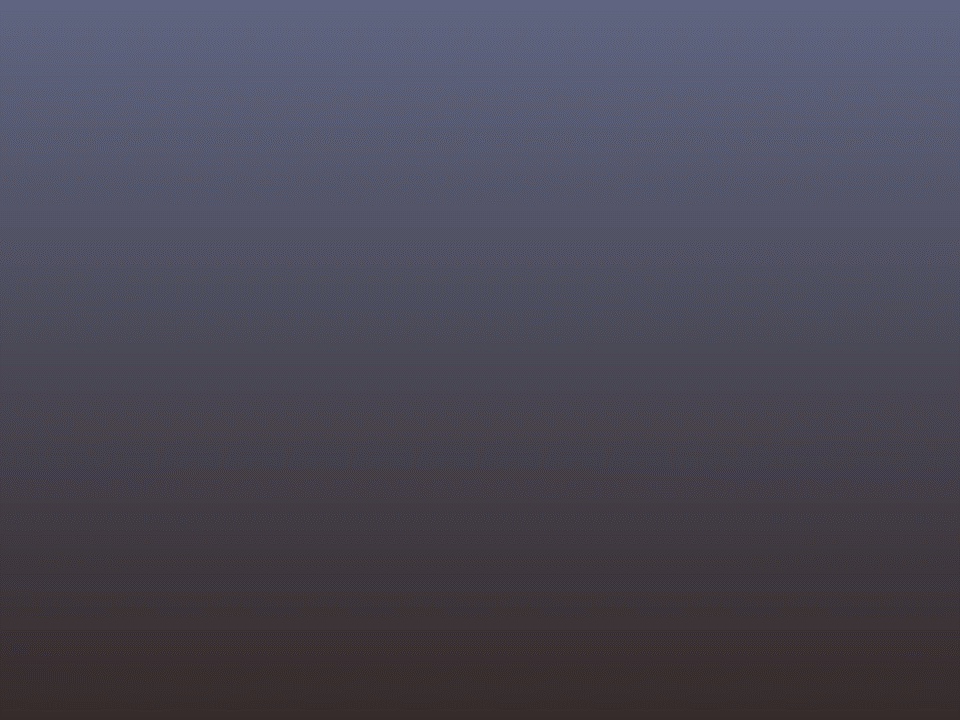 九點半
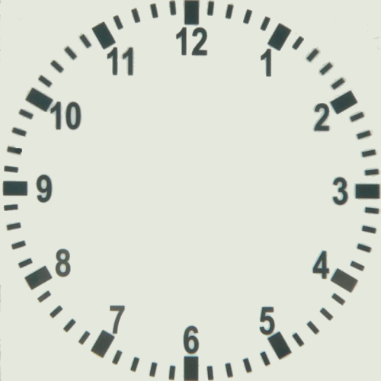 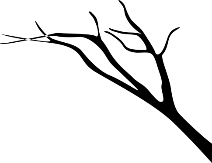 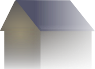 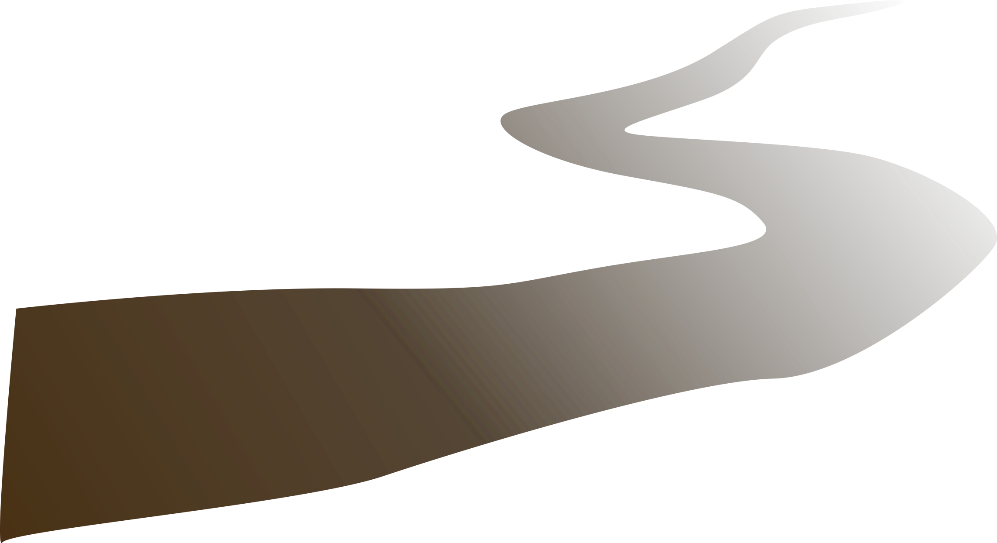 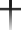 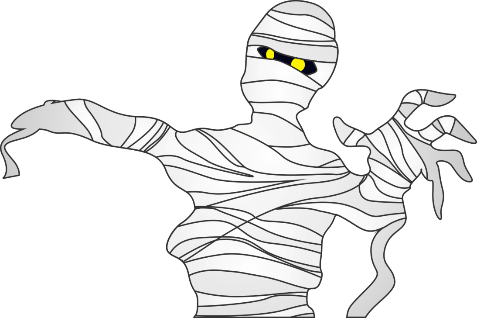 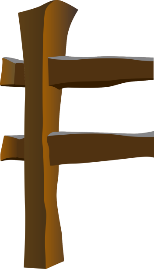 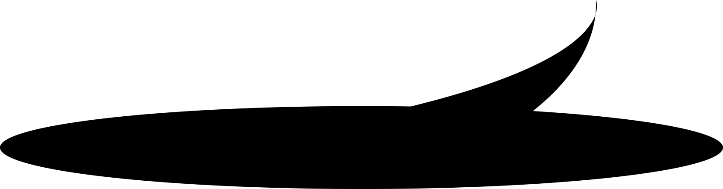 那麼現在的時間是…
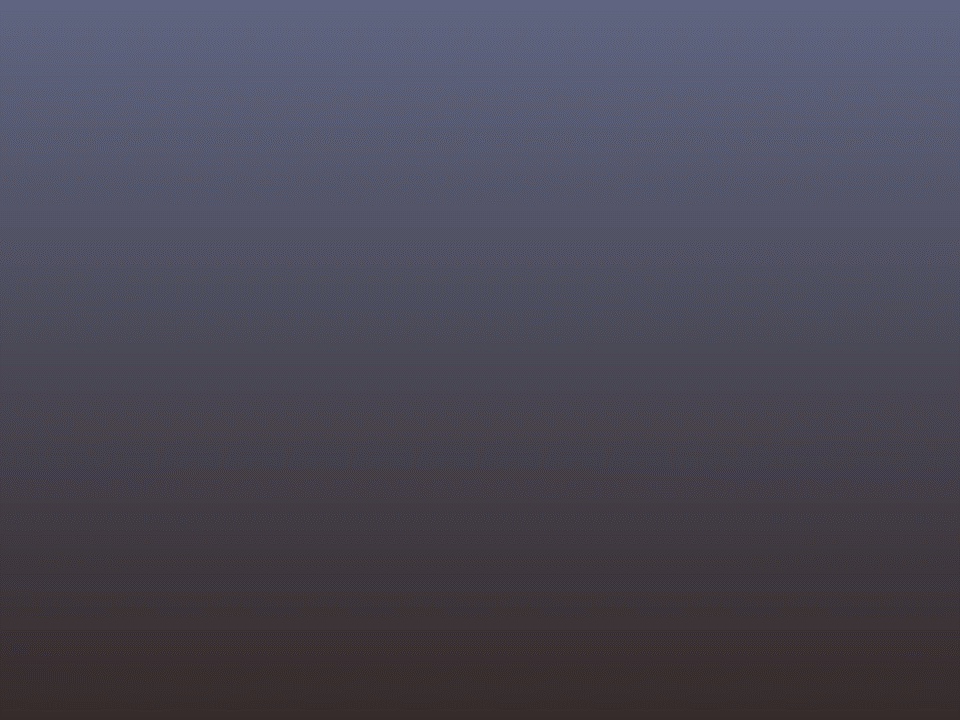 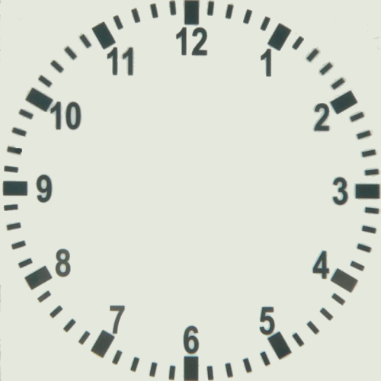 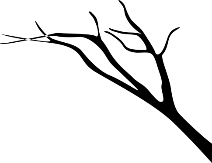 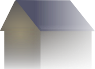 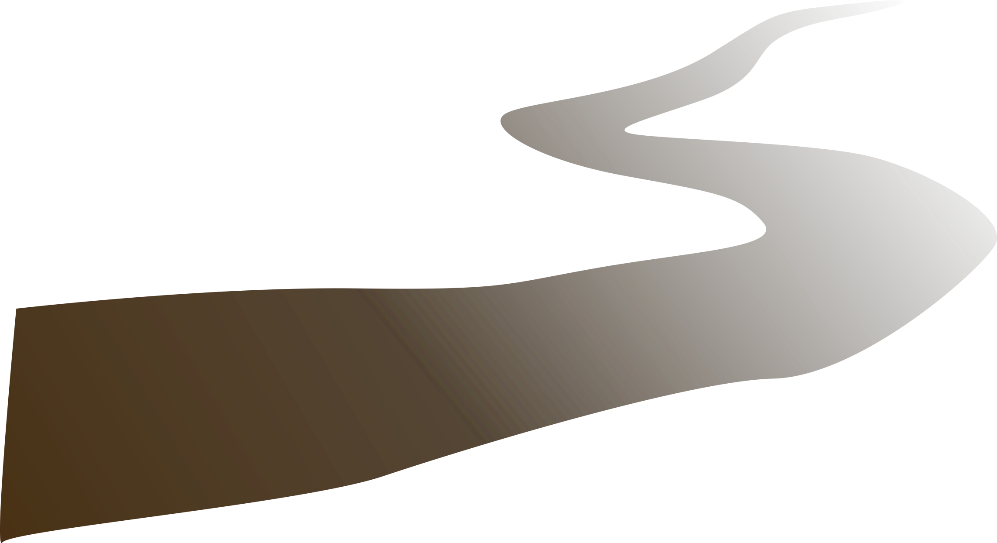 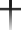 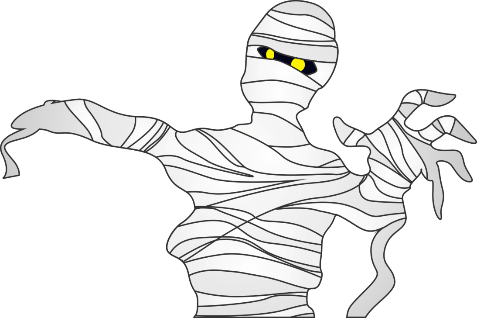 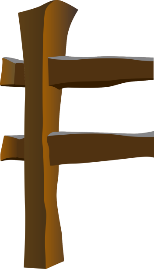 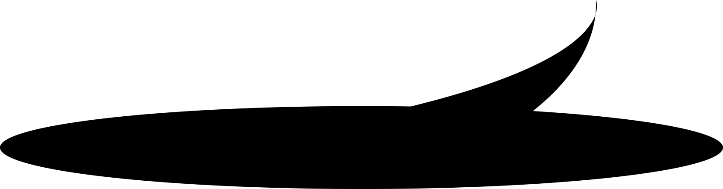 而這又是幾點幾分呢？
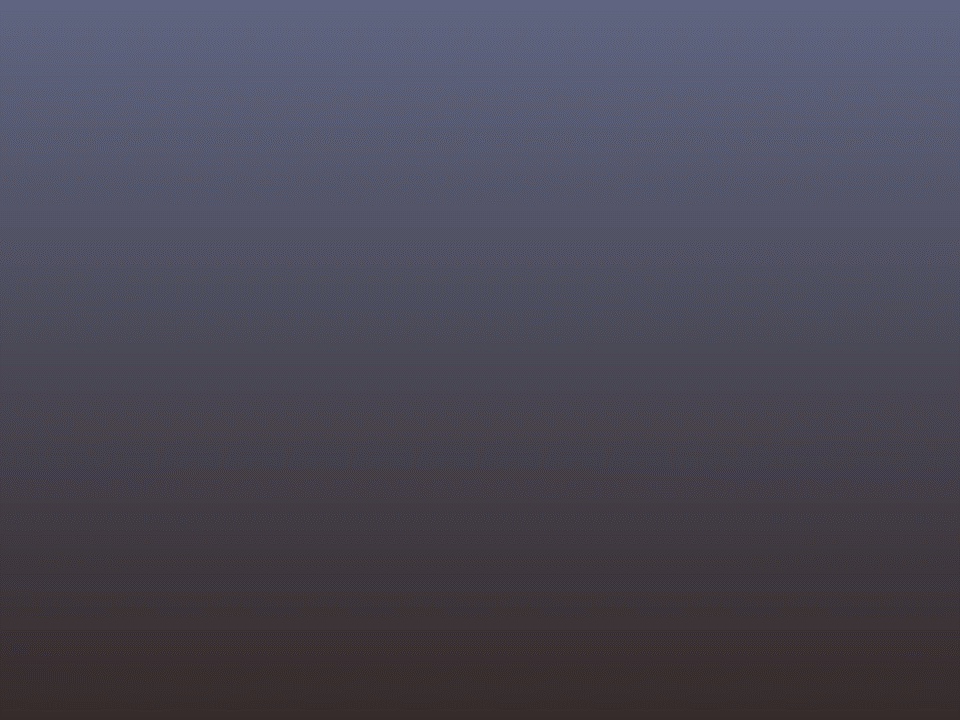 09：37
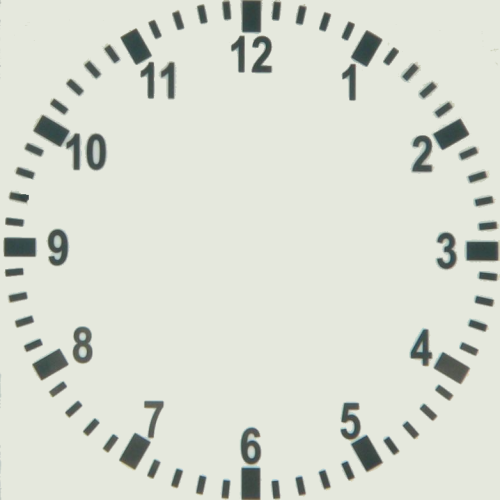 5
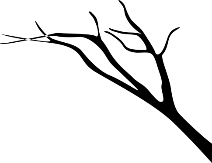 10
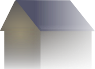 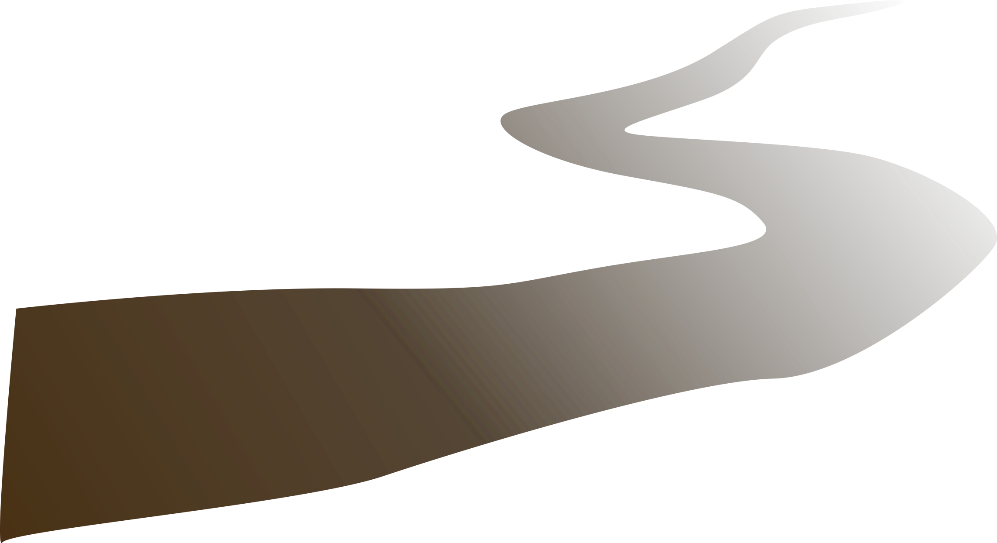 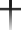 15
20
25
35
30
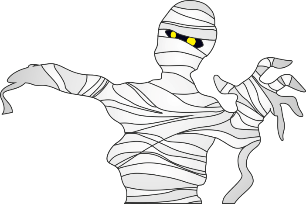 37
36
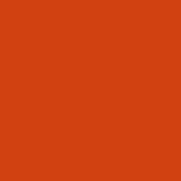 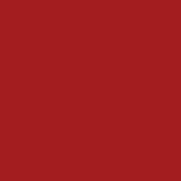 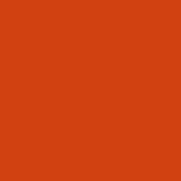 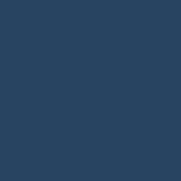 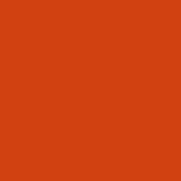 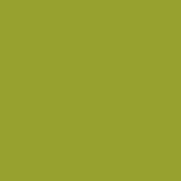 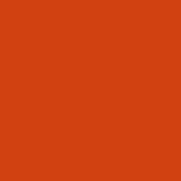 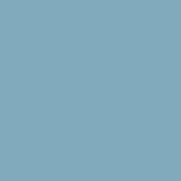 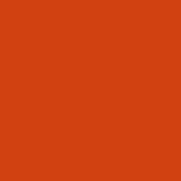 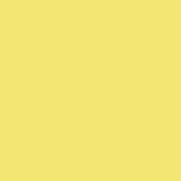 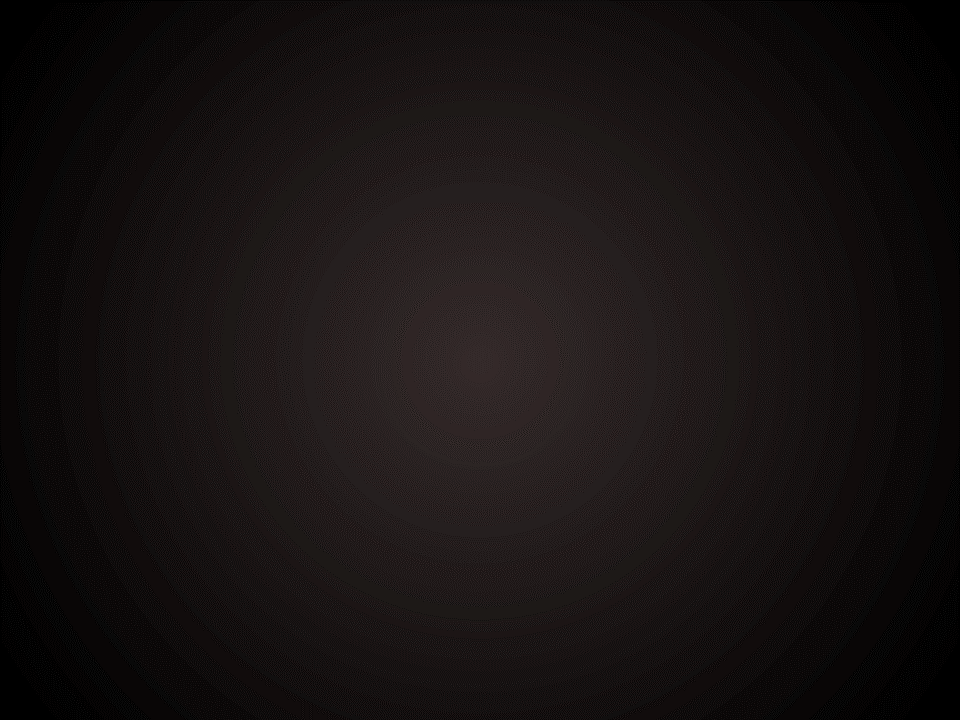 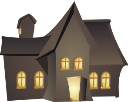 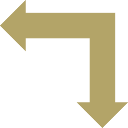 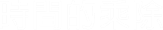 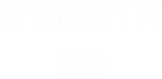 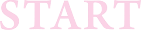 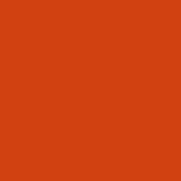 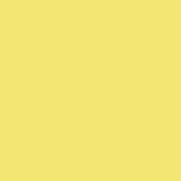 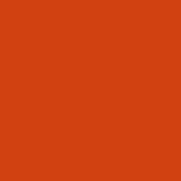 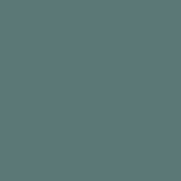 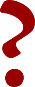 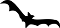 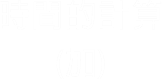 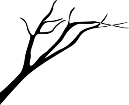 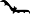 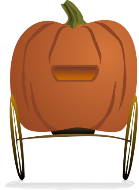 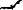 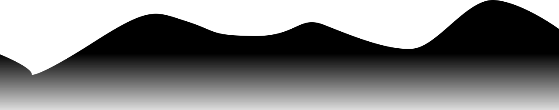 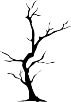 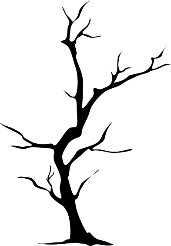 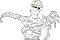 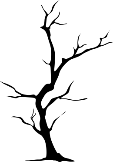 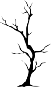 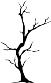 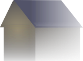 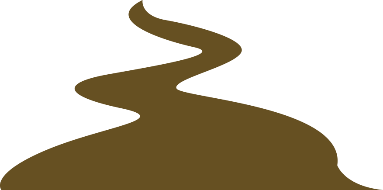 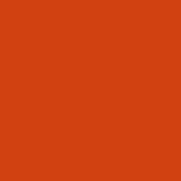 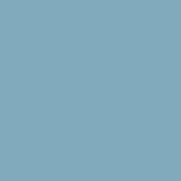 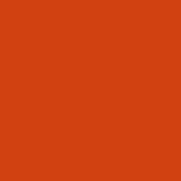 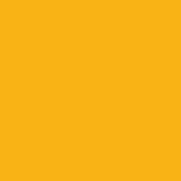 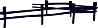 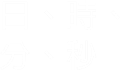 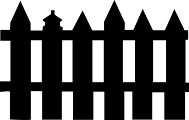 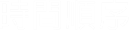 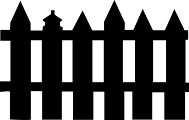 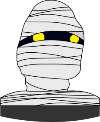 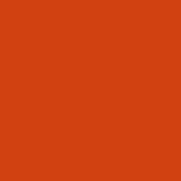 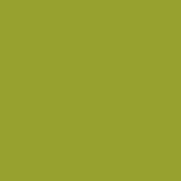 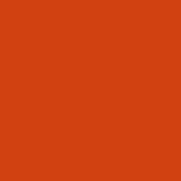 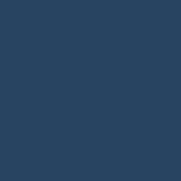 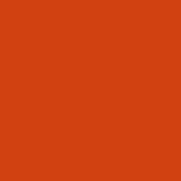 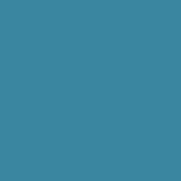 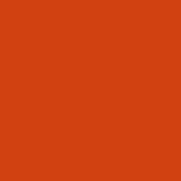 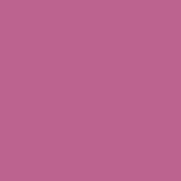 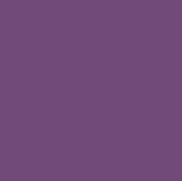 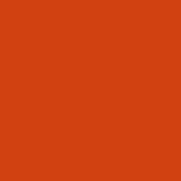 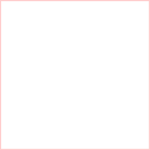 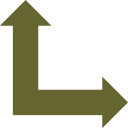 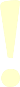 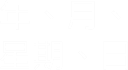 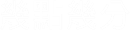 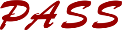 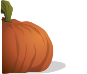 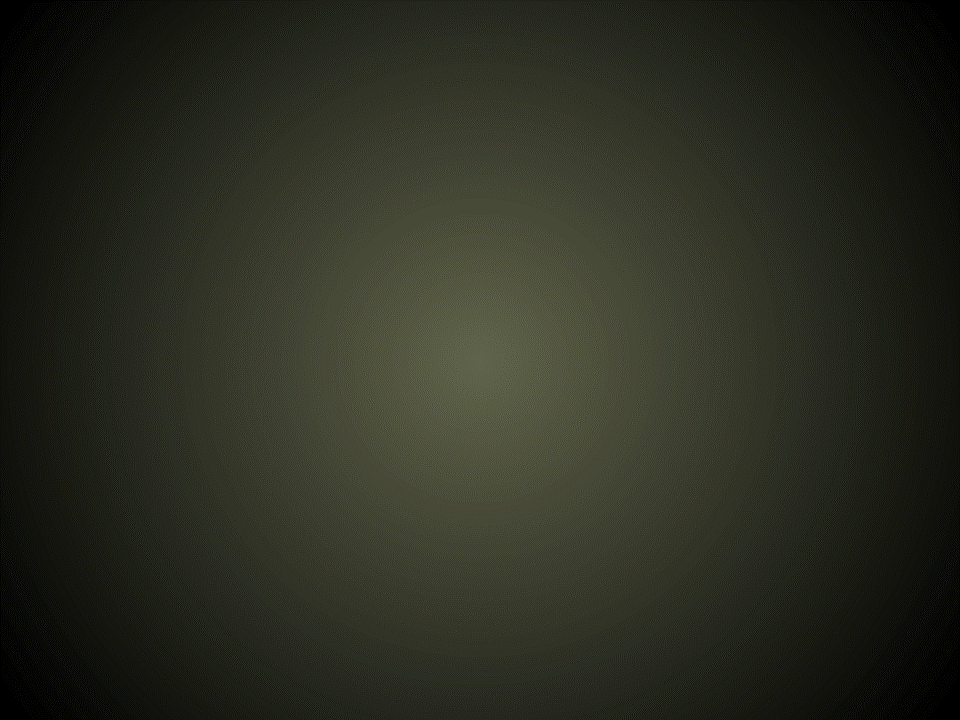 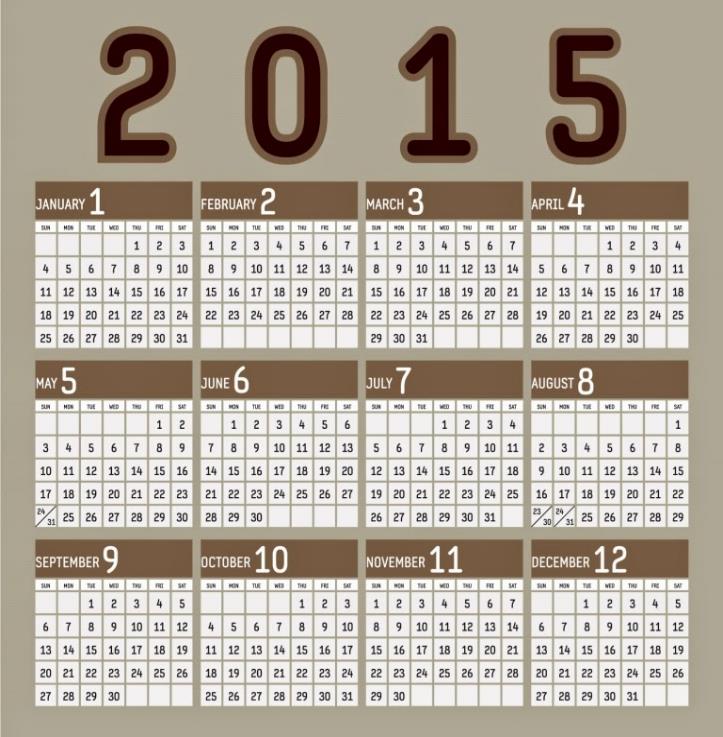 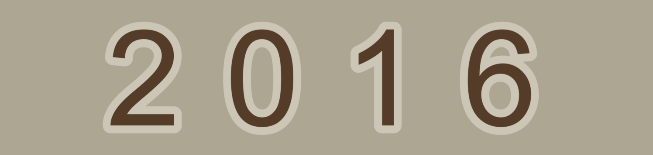 這是今年
 的年曆。
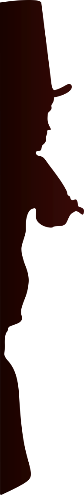 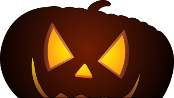 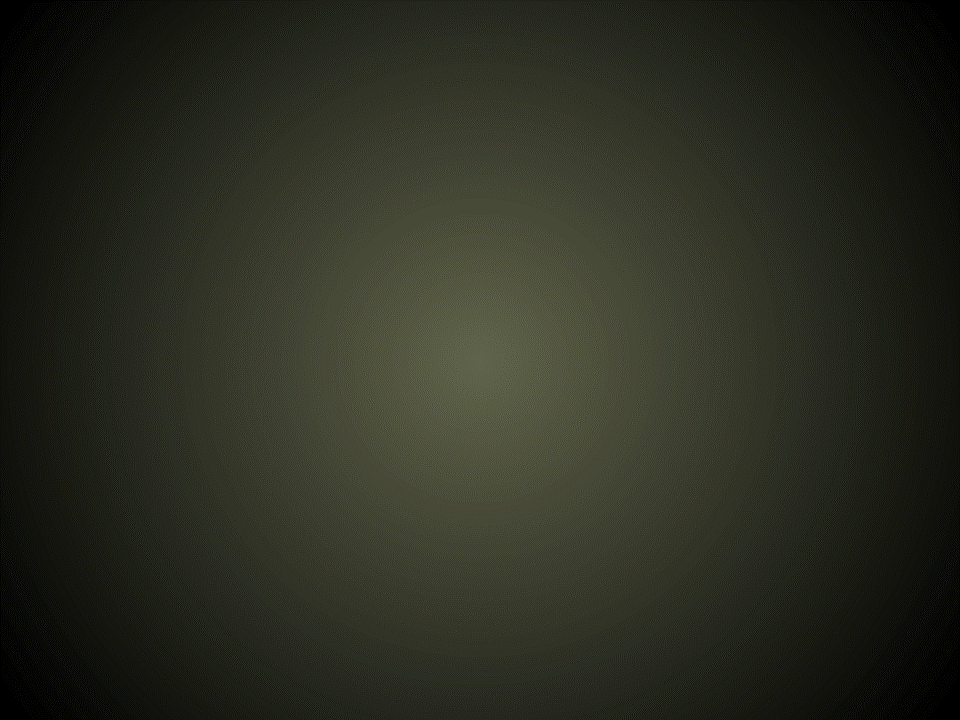 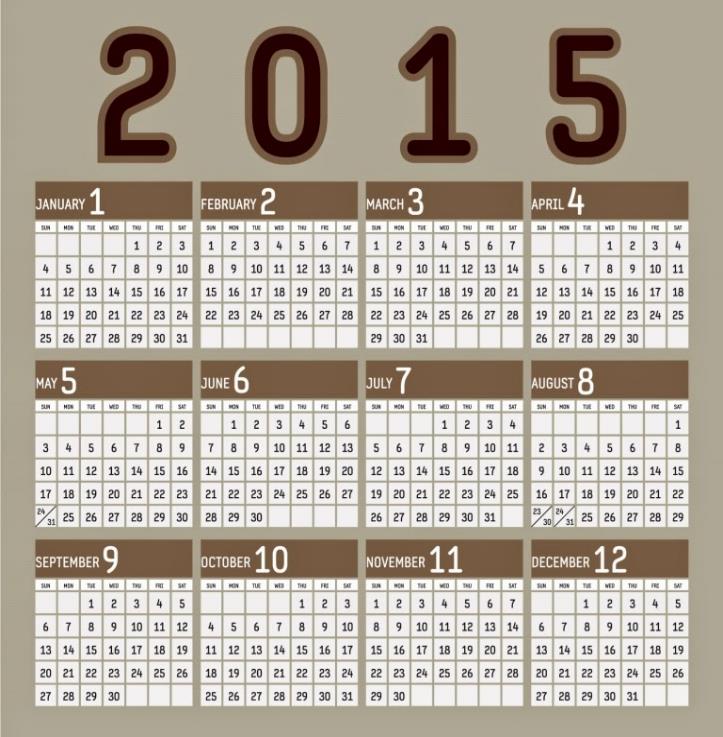 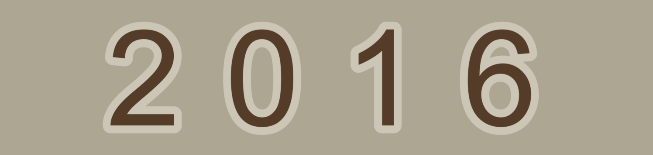 一年有12個月
請問一年
有幾個月呢？
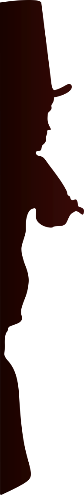 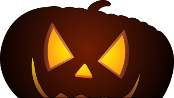 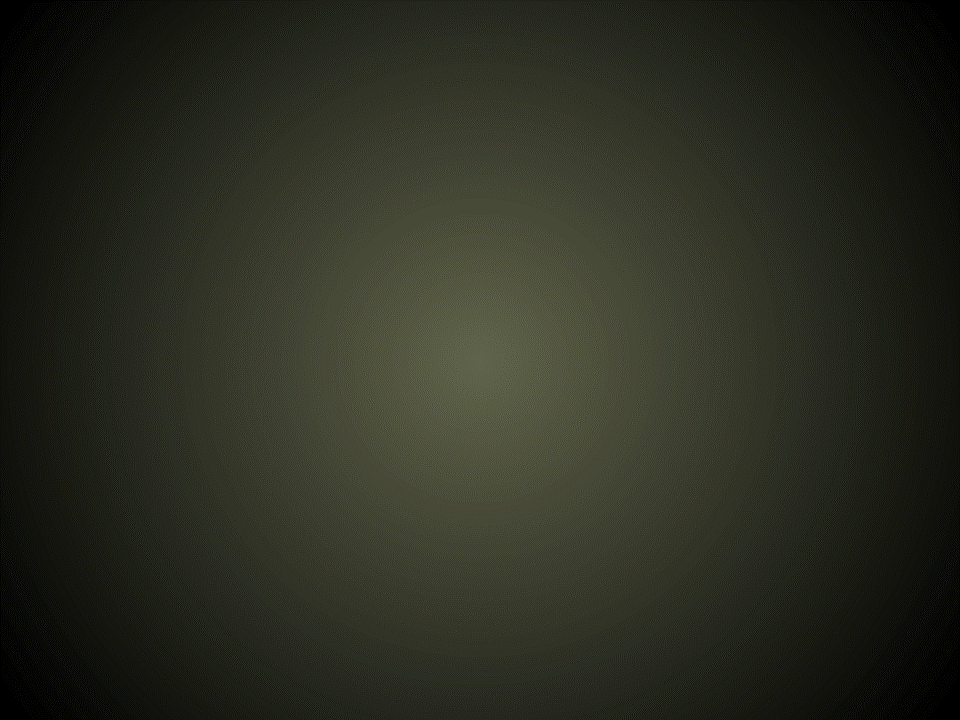 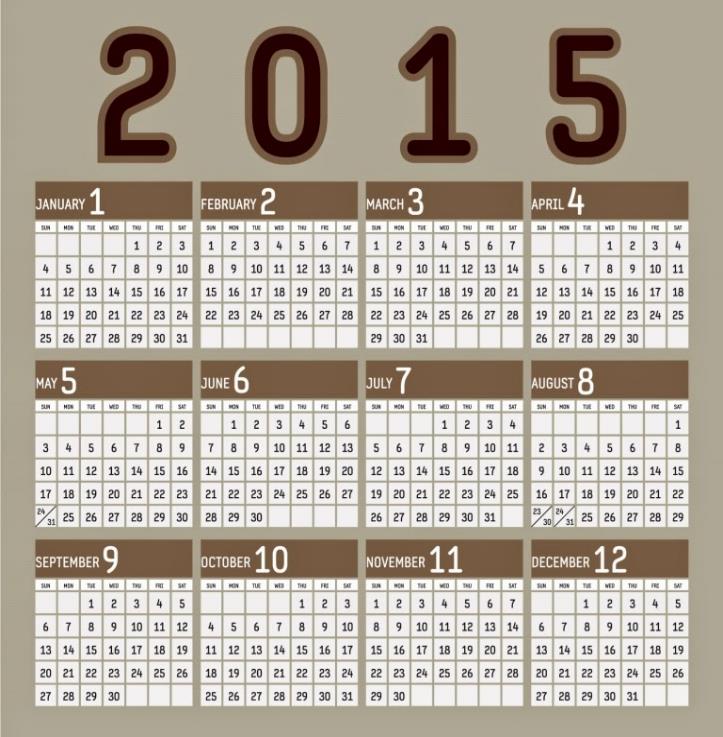 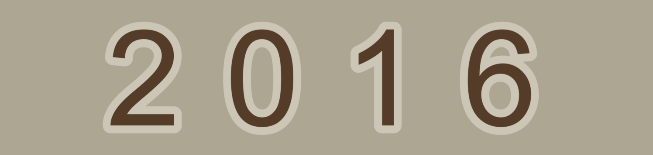 請問暑假
有幾天呢？
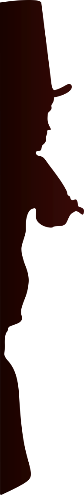 31天+ 31天 = 62天
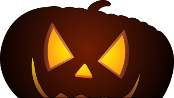 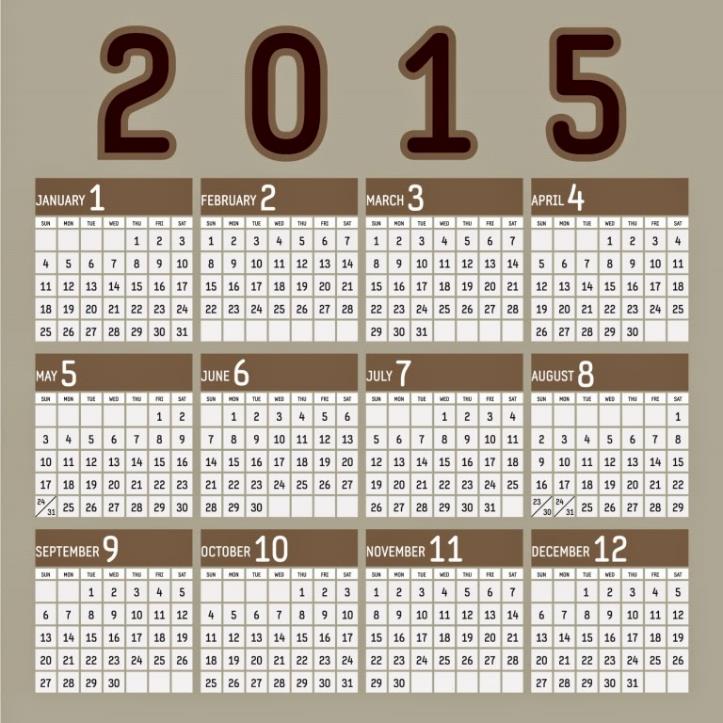 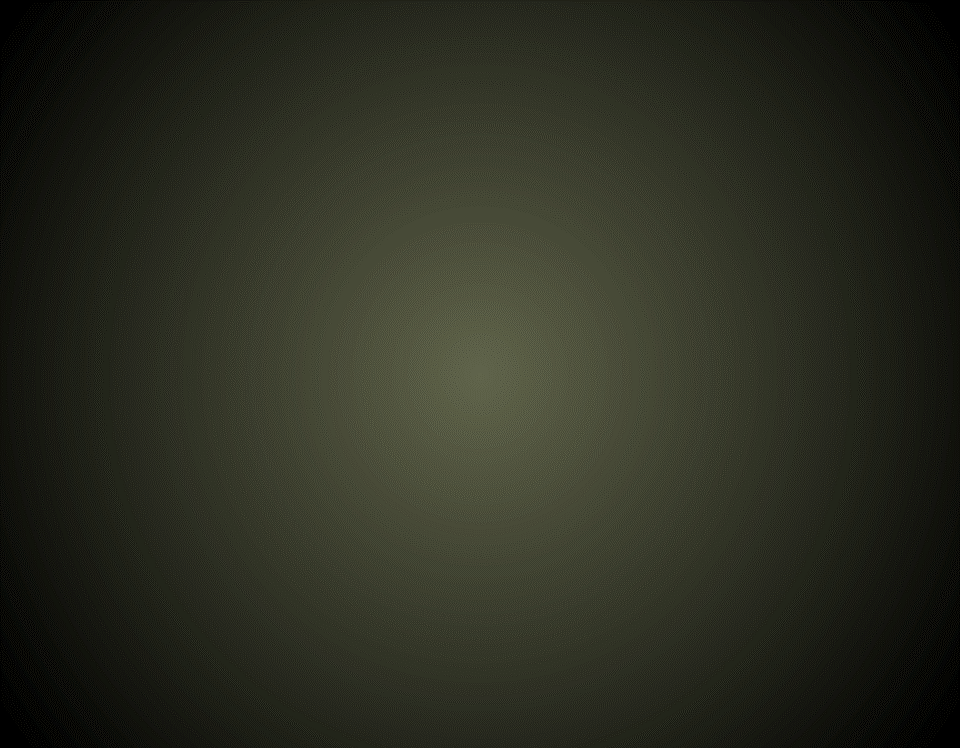 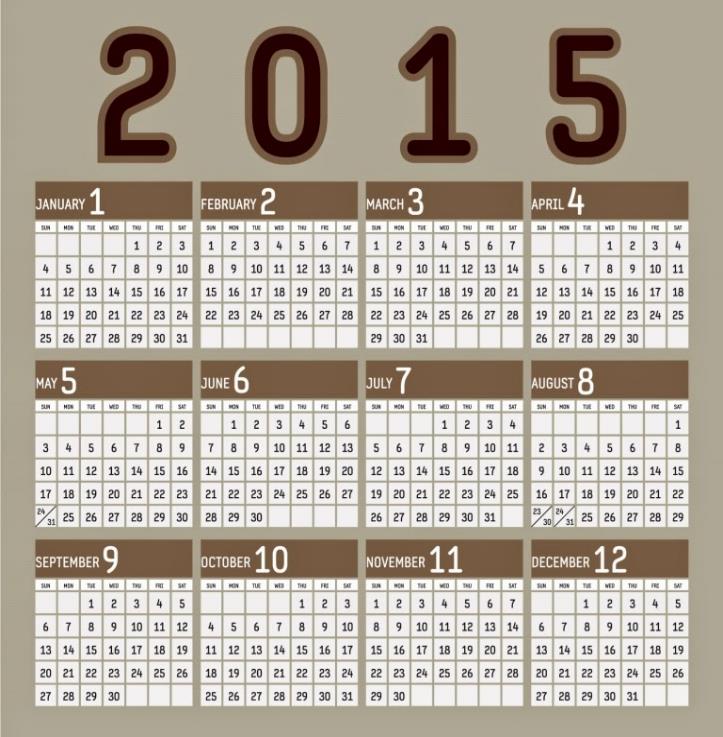 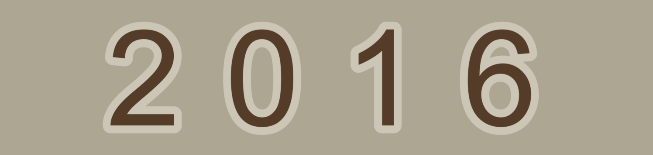 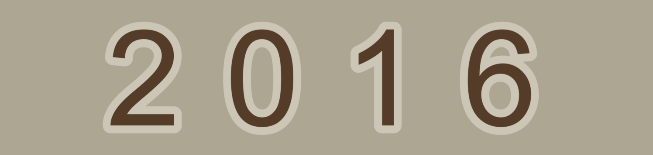 十一月的第
一個星期我
們全家會在
國外旅遊；
請問我們共
出國幾天？
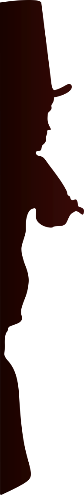 一個星期有7天
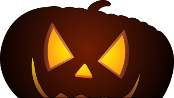 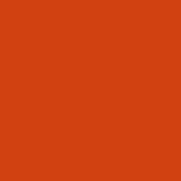 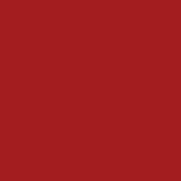 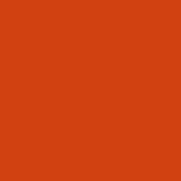 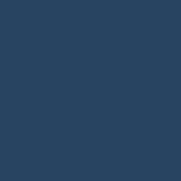 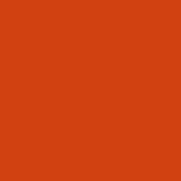 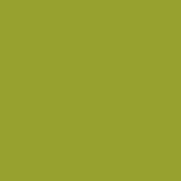 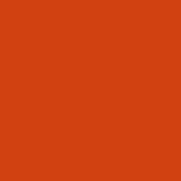 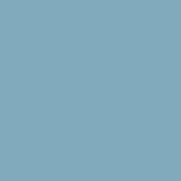 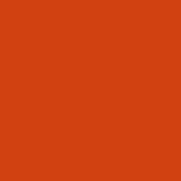 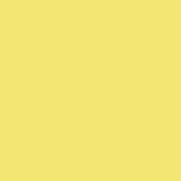 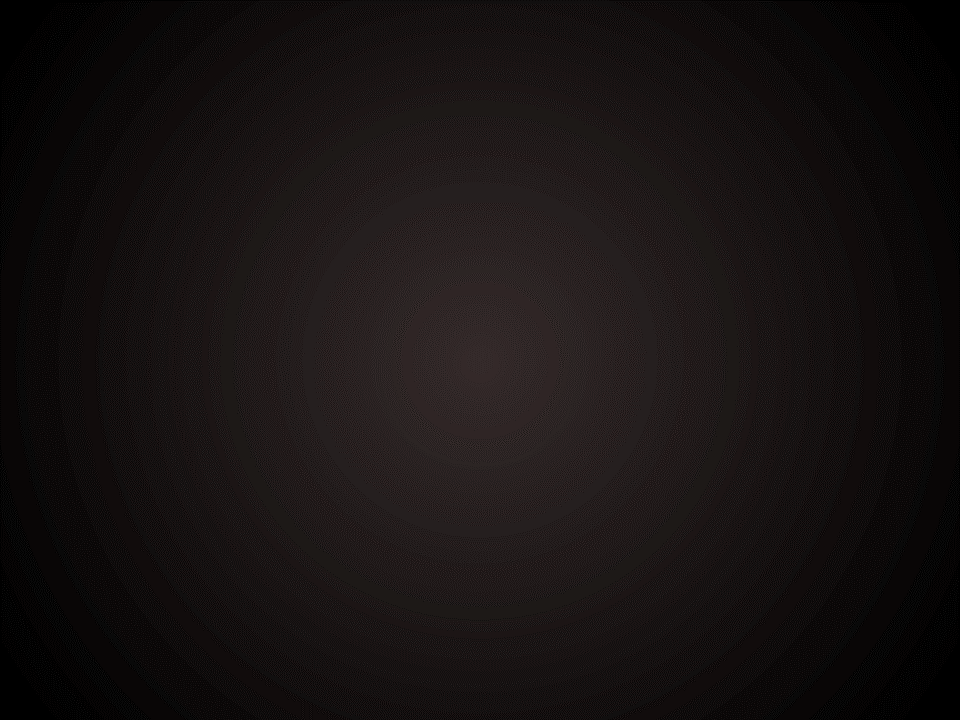 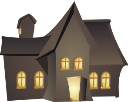 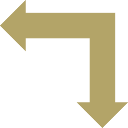 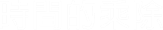 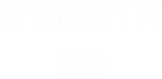 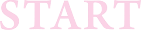 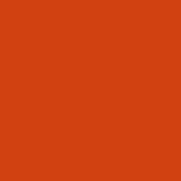 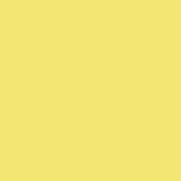 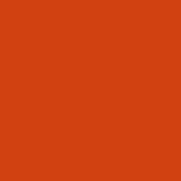 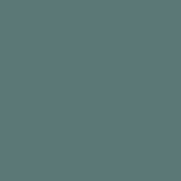 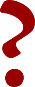 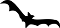 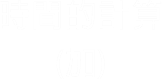 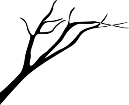 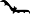 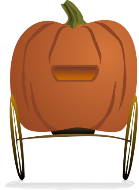 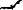 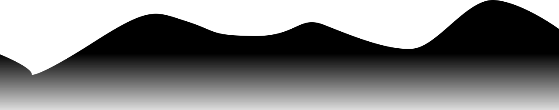 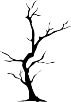 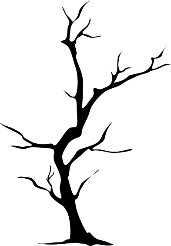 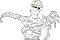 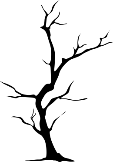 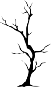 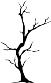 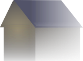 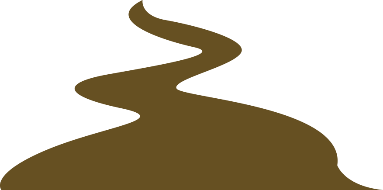 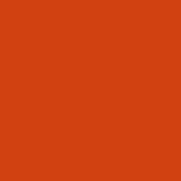 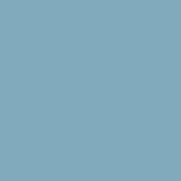 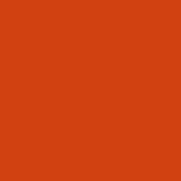 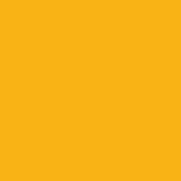 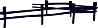 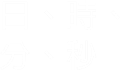 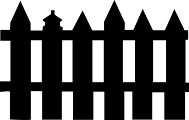 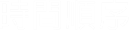 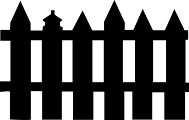 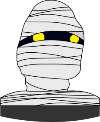 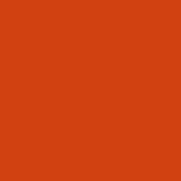 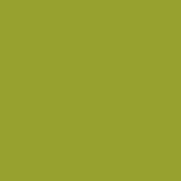 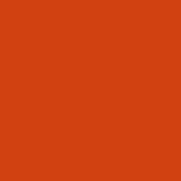 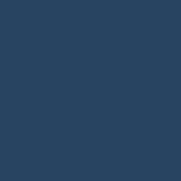 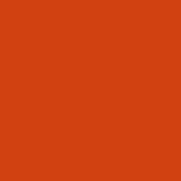 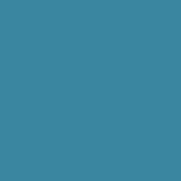 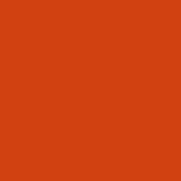 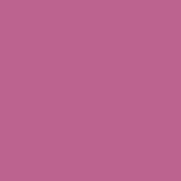 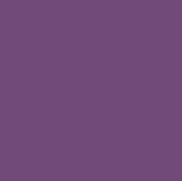 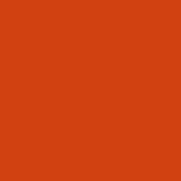 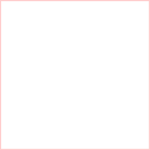 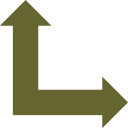 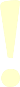 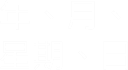 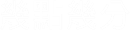 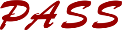 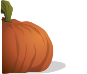 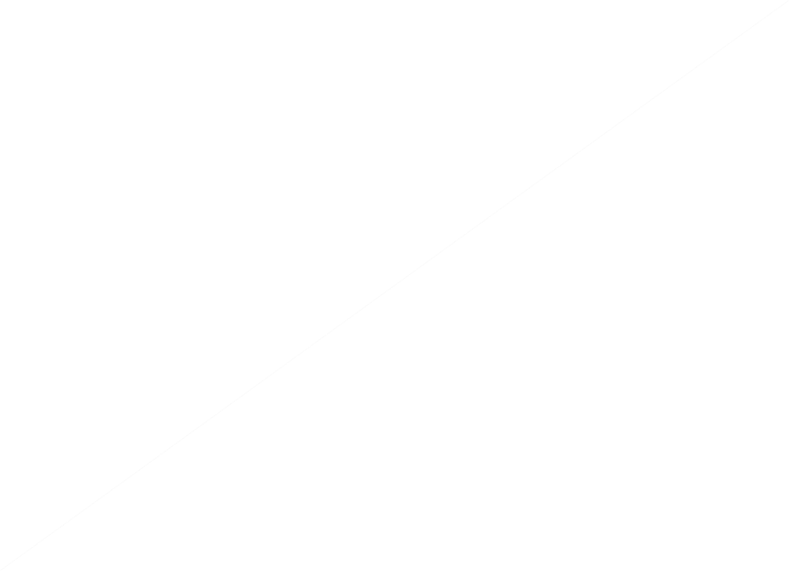 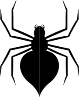 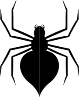 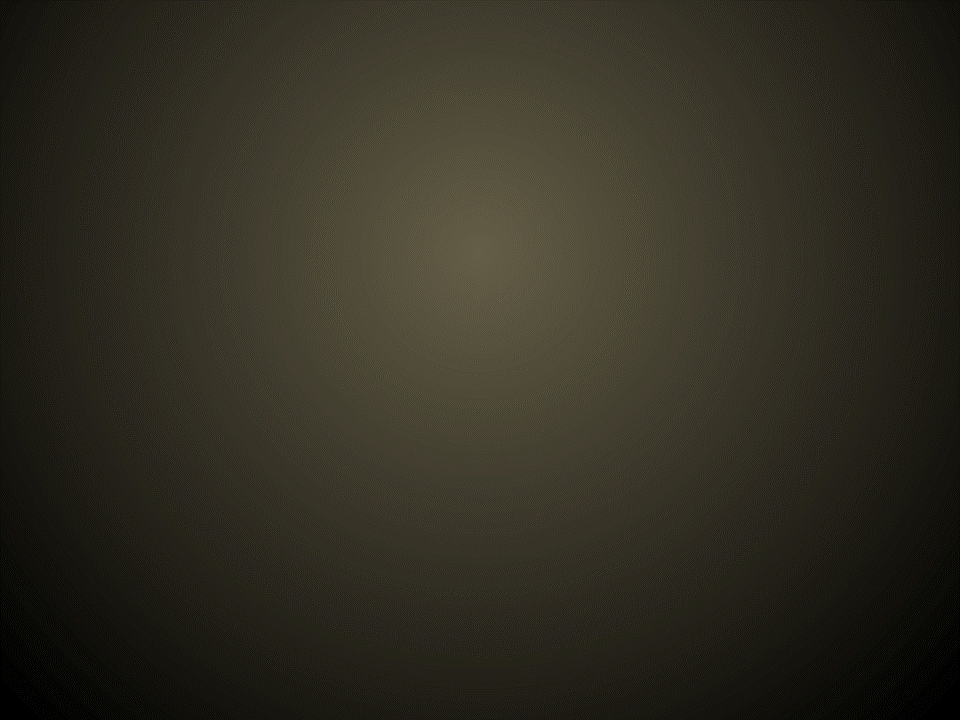 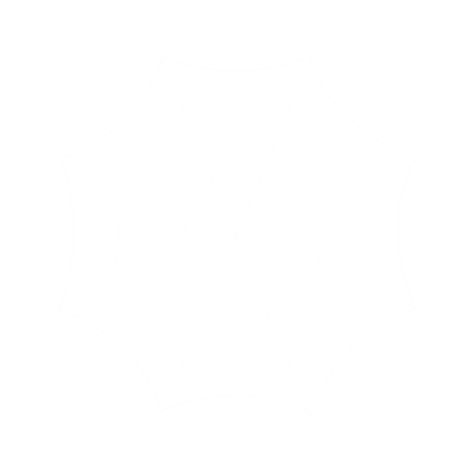 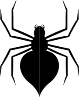 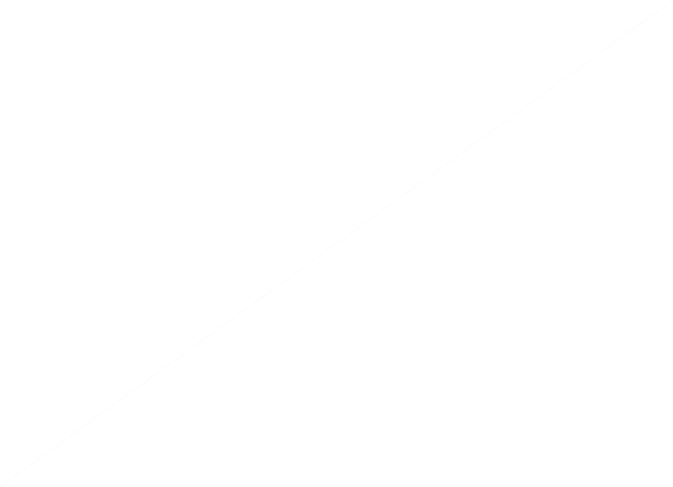 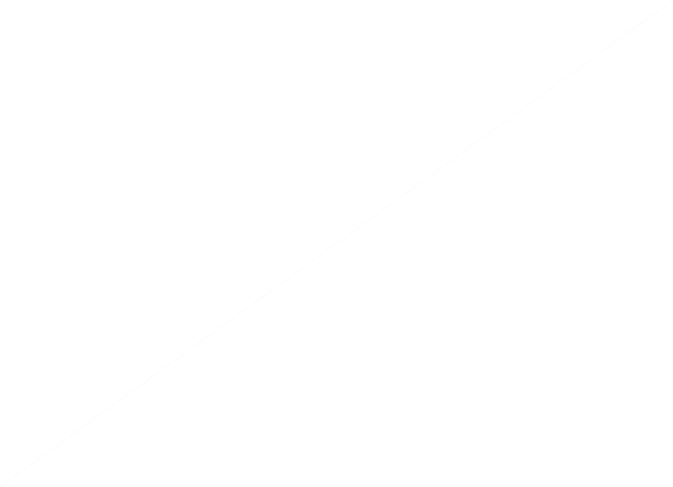 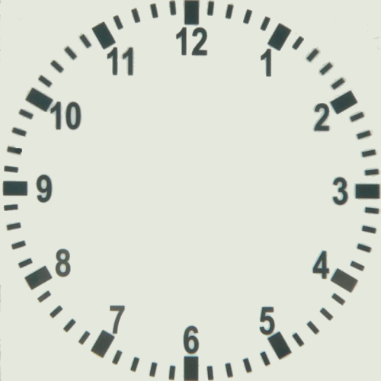 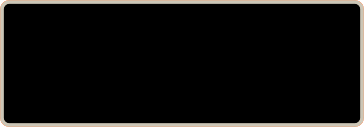 一分鐘有60秒
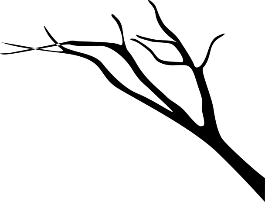 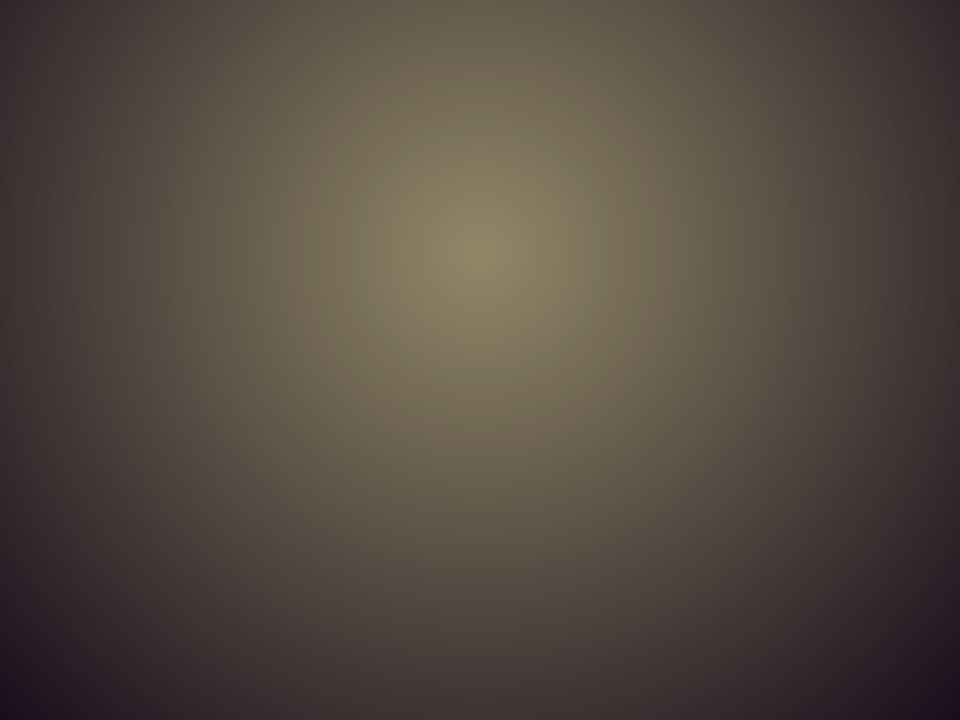 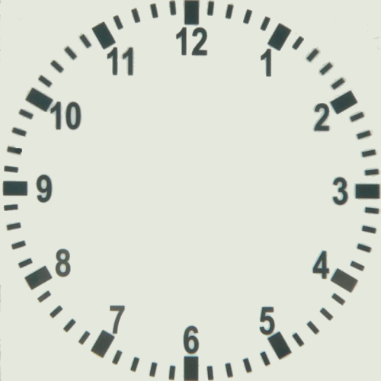 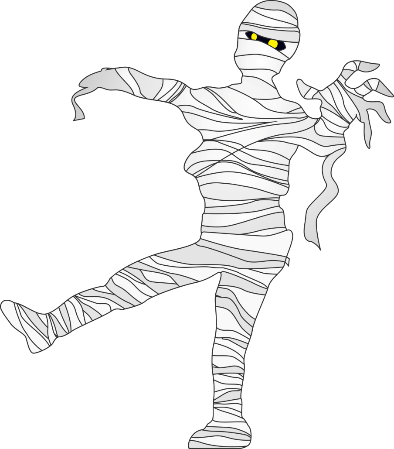 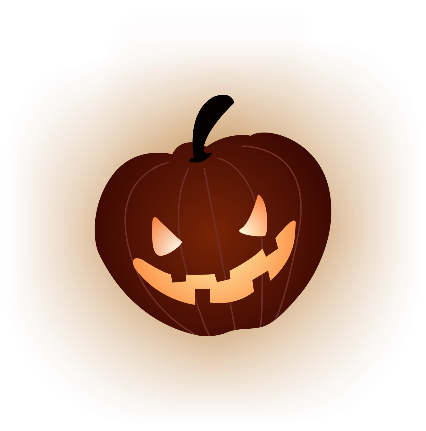 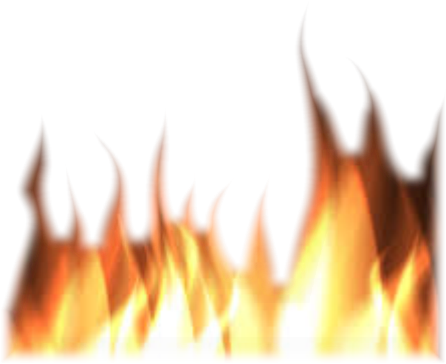 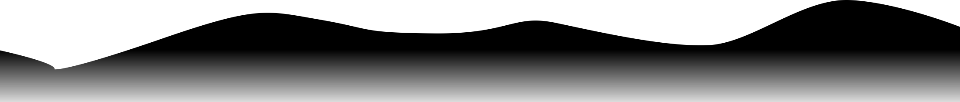 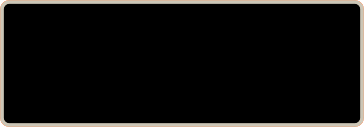 一小時有60分鐘
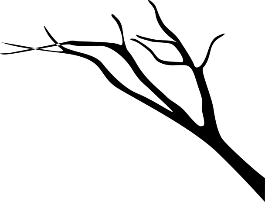 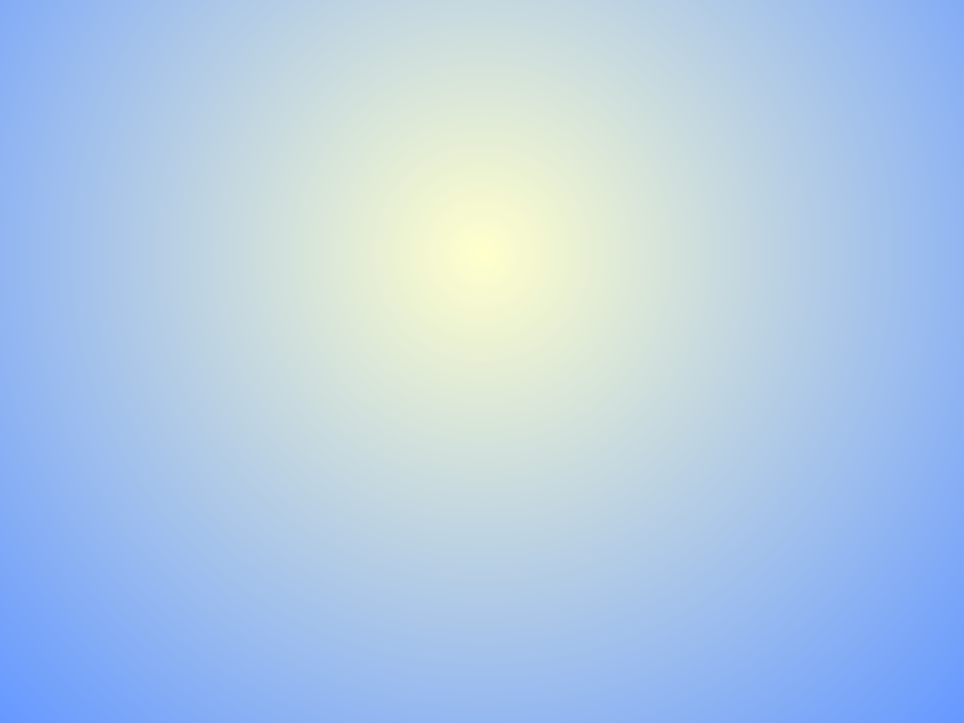 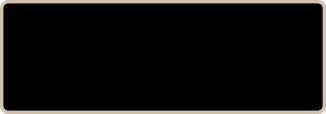 一天有24小時
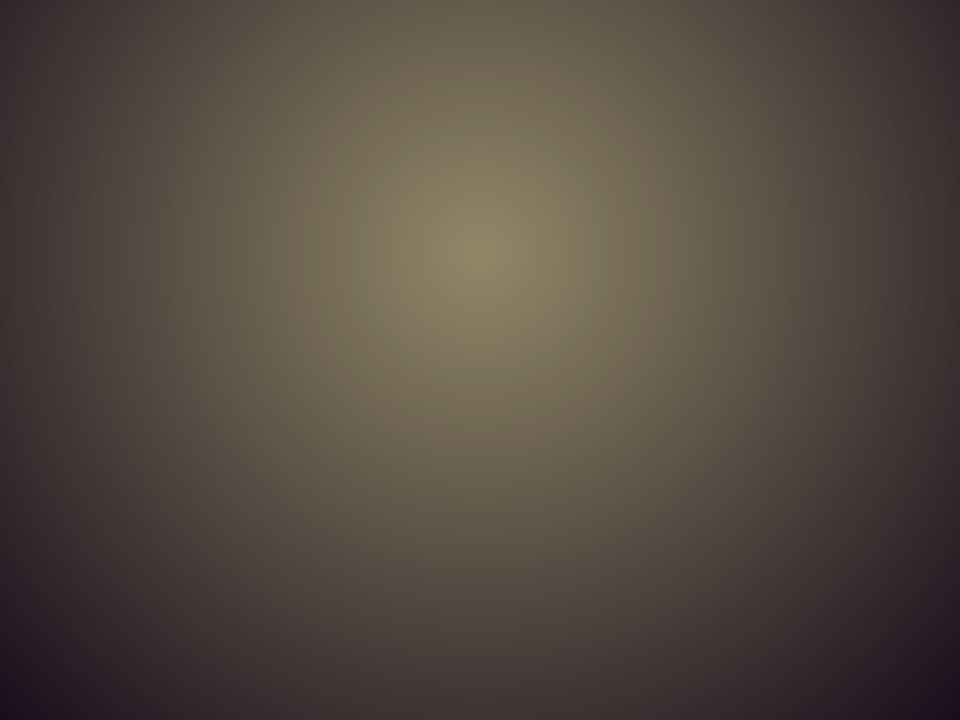 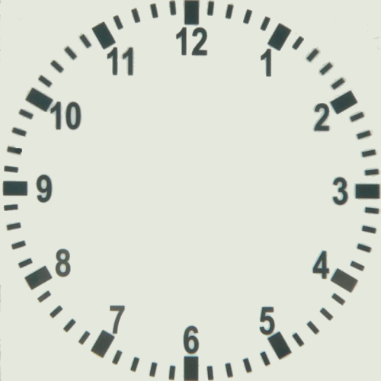 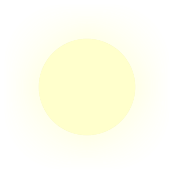 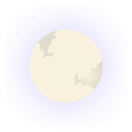 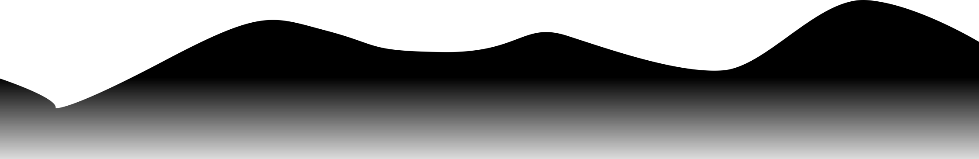 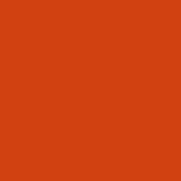 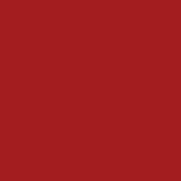 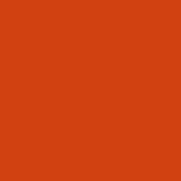 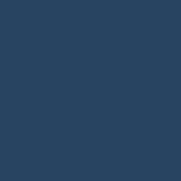 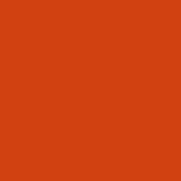 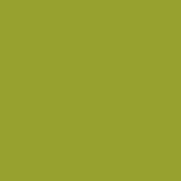 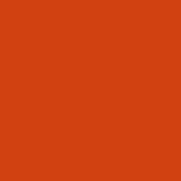 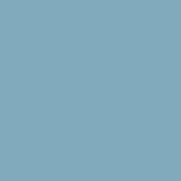 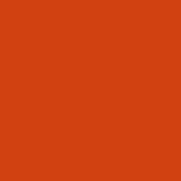 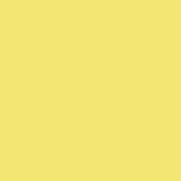 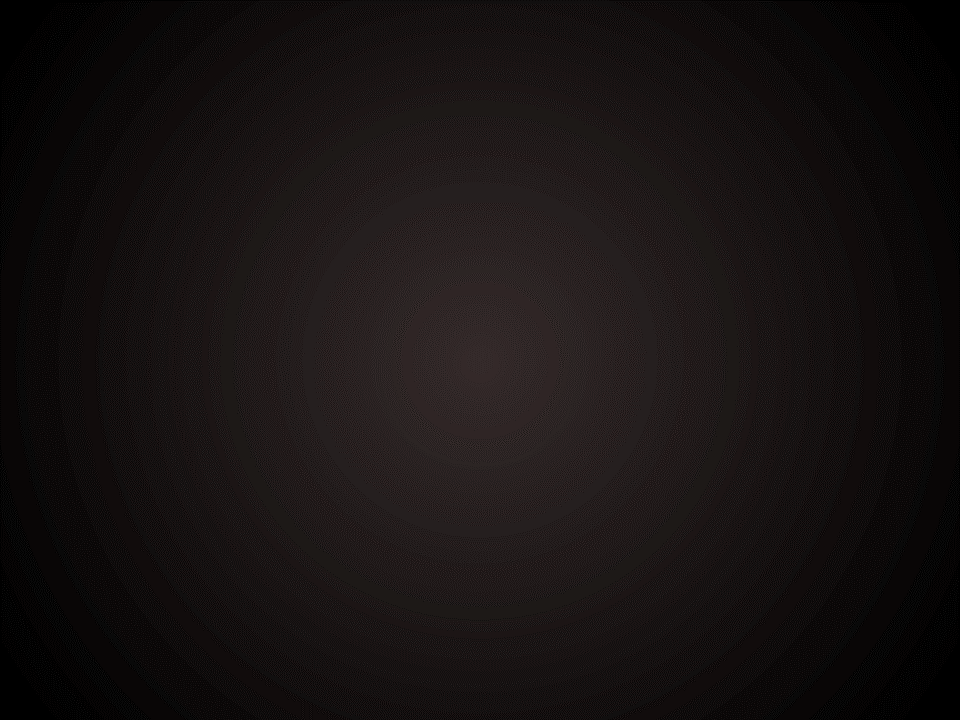 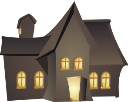 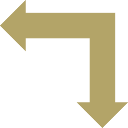 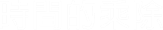 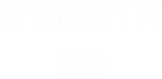 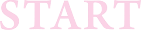 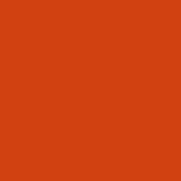 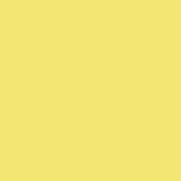 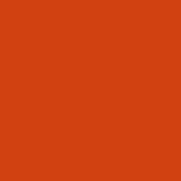 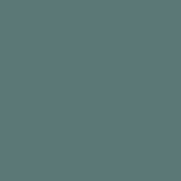 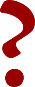 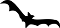 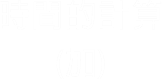 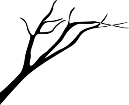 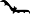 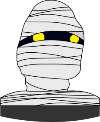 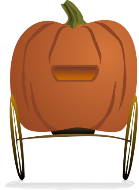 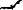 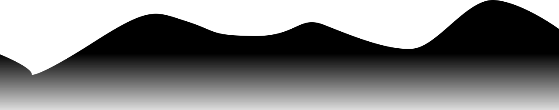 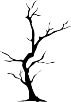 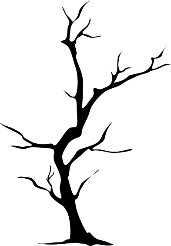 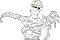 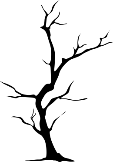 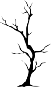 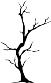 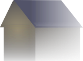 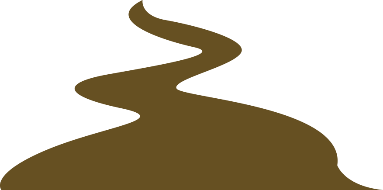 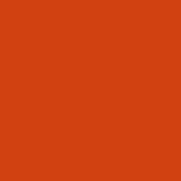 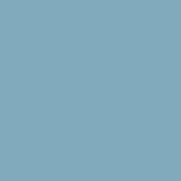 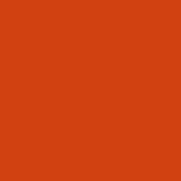 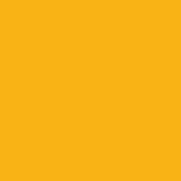 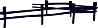 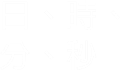 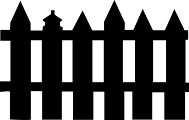 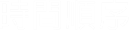 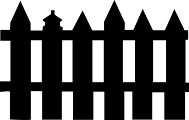 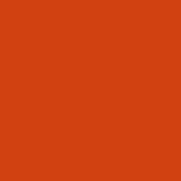 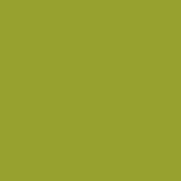 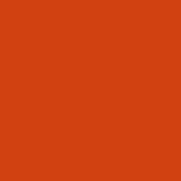 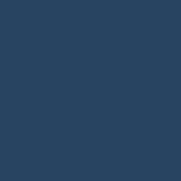 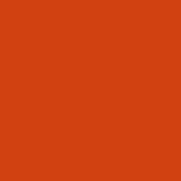 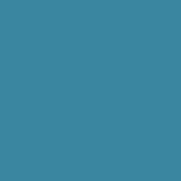 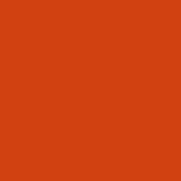 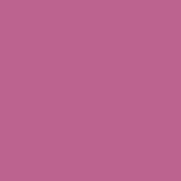 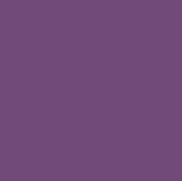 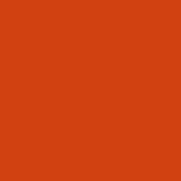 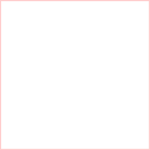 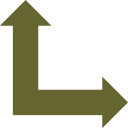 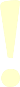 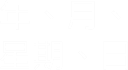 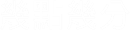 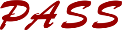 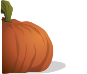 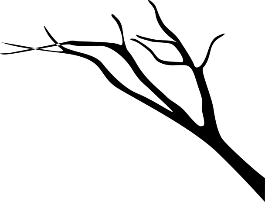 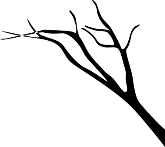 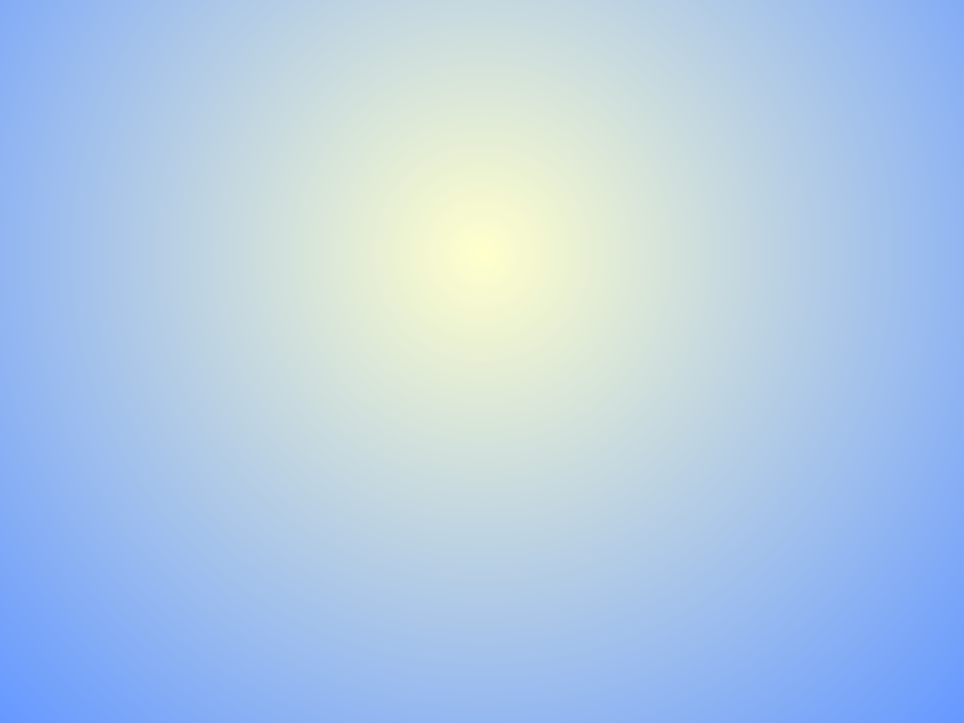 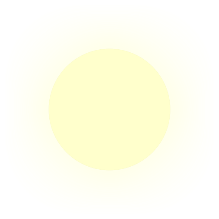 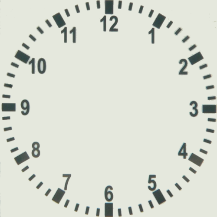 這班客運會在
上午十點鐘到站。
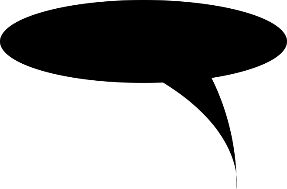 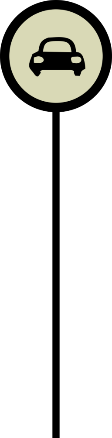 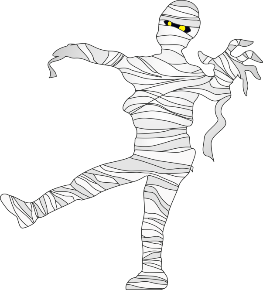 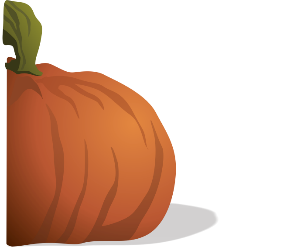 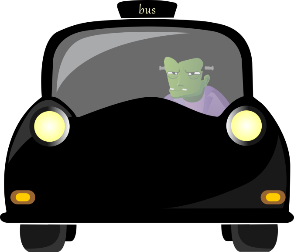 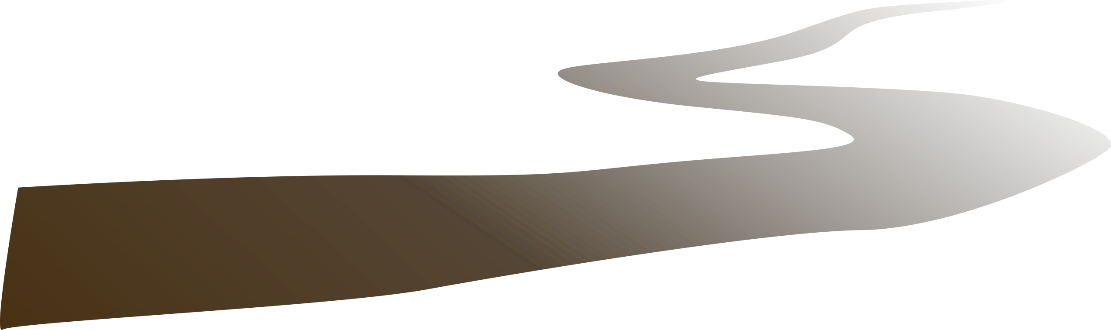 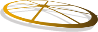 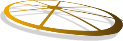 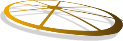 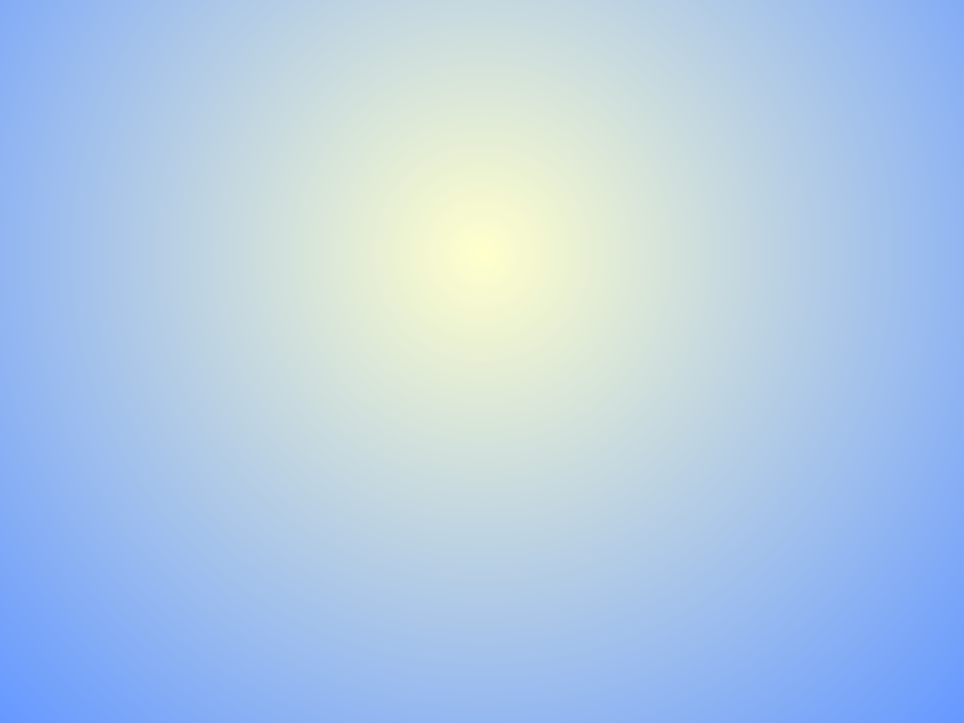 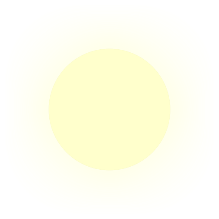 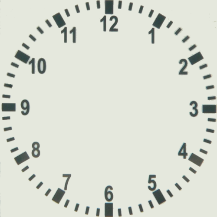 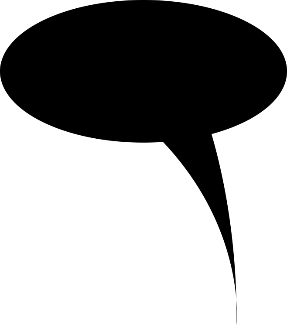 小強上午9點45分
出門，10分鐘後
會到達站牌這邊。
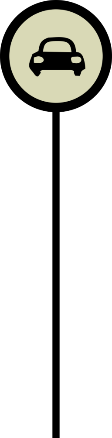 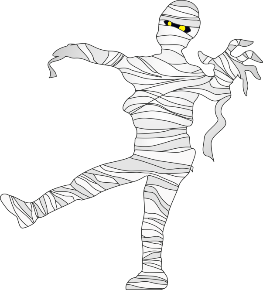 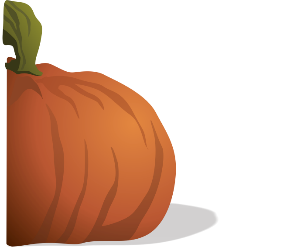 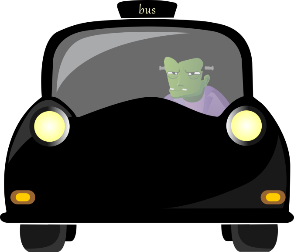 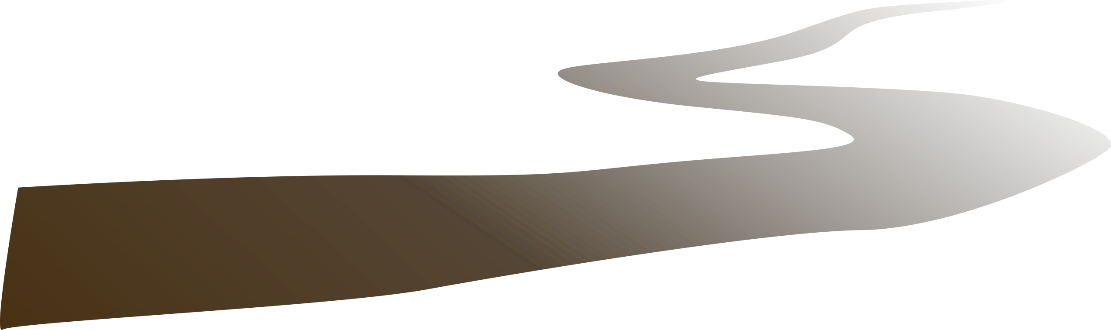 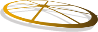 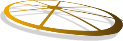 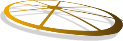 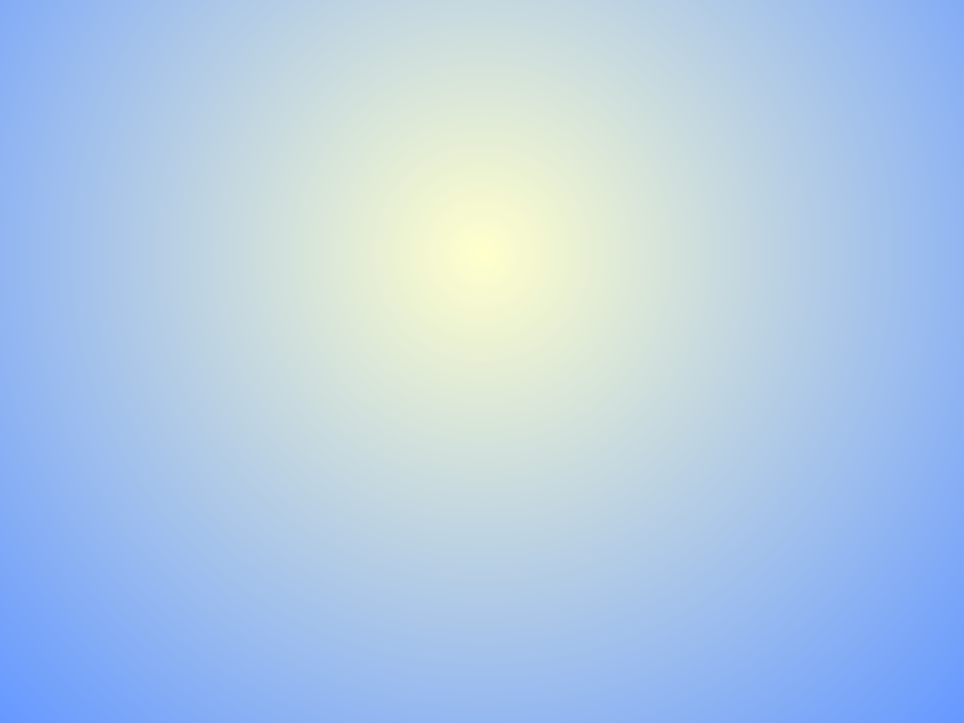 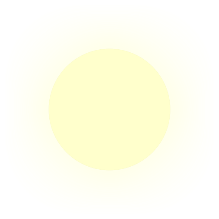 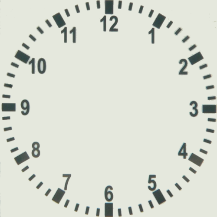 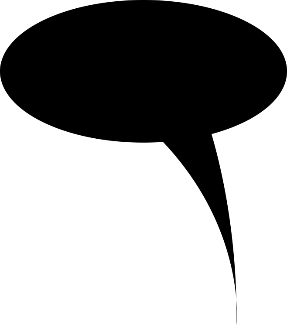 請問小強來得及
趕上這班客運嗎？
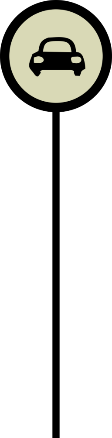 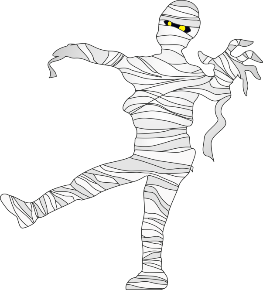 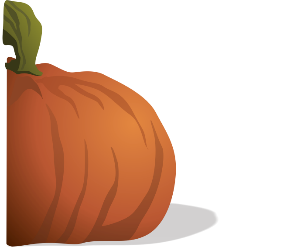 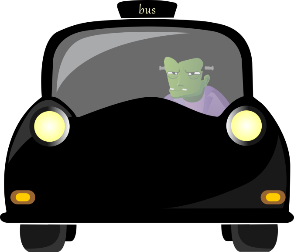 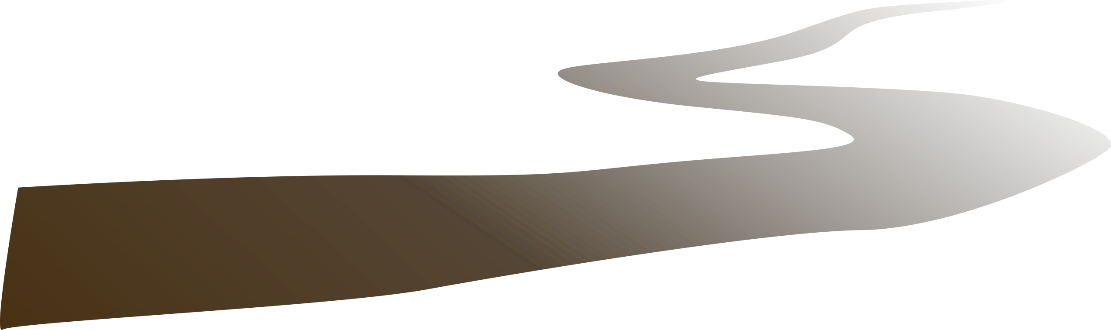 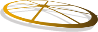 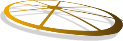 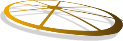 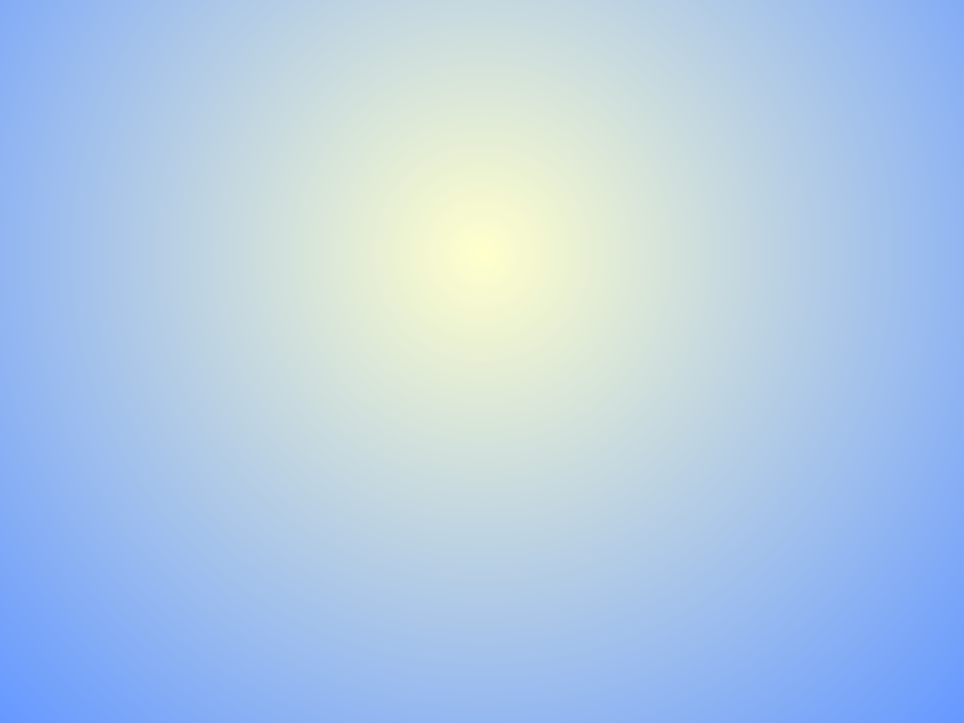 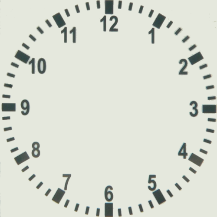 9     :    45    小強出門
10
9     :    55     小強到站
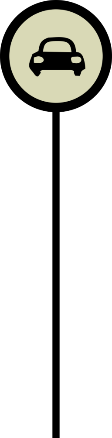 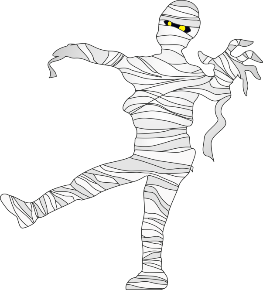 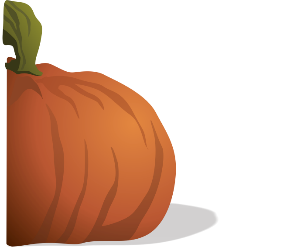 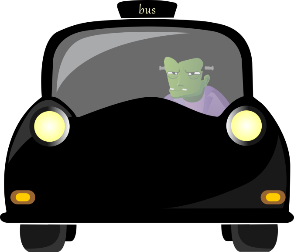 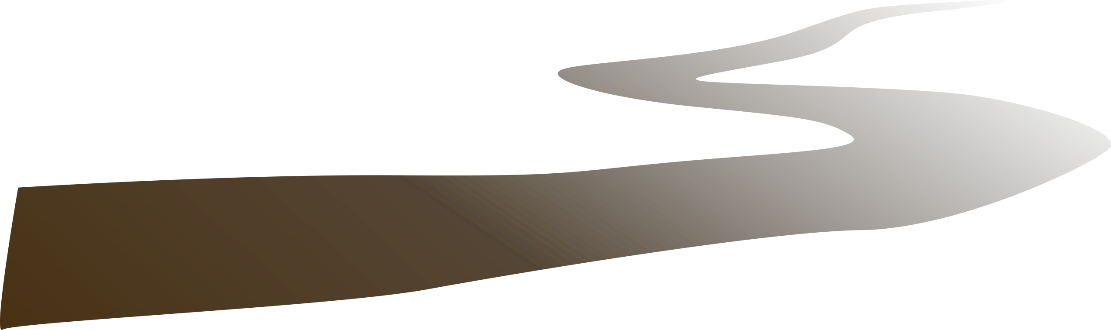 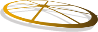 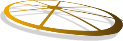 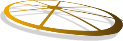 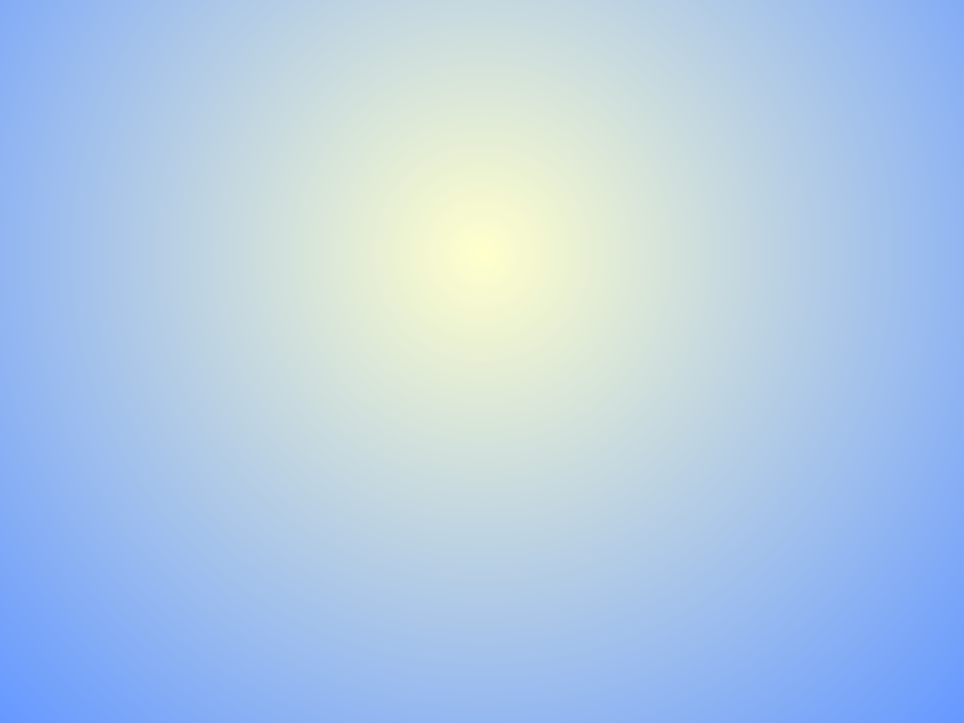 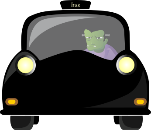 10:00
bus到站
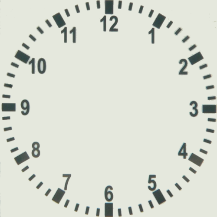 9     :    45    小強出門
10
9     :    55     小強到站
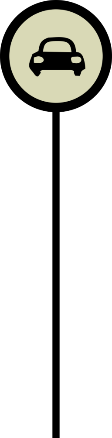 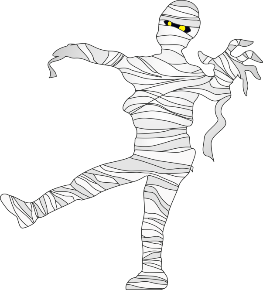 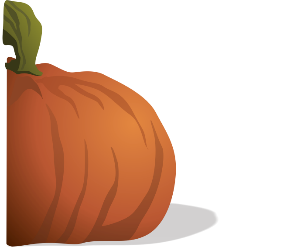 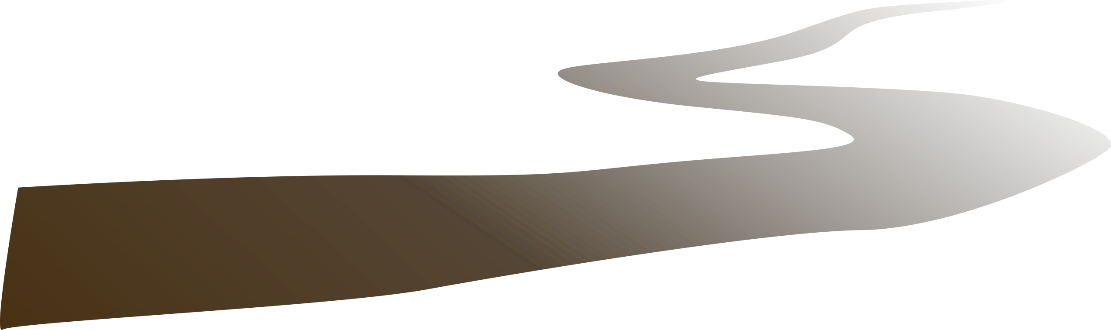 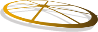 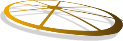 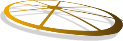 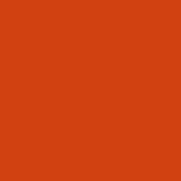 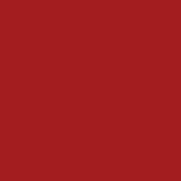 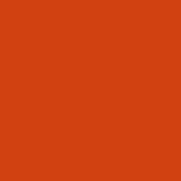 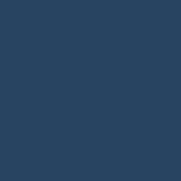 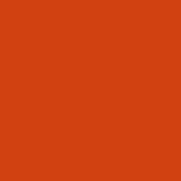 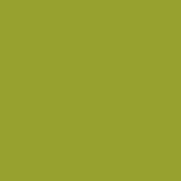 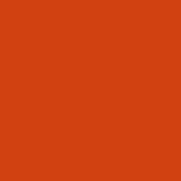 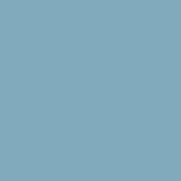 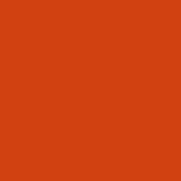 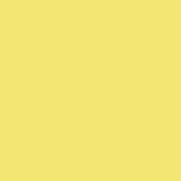 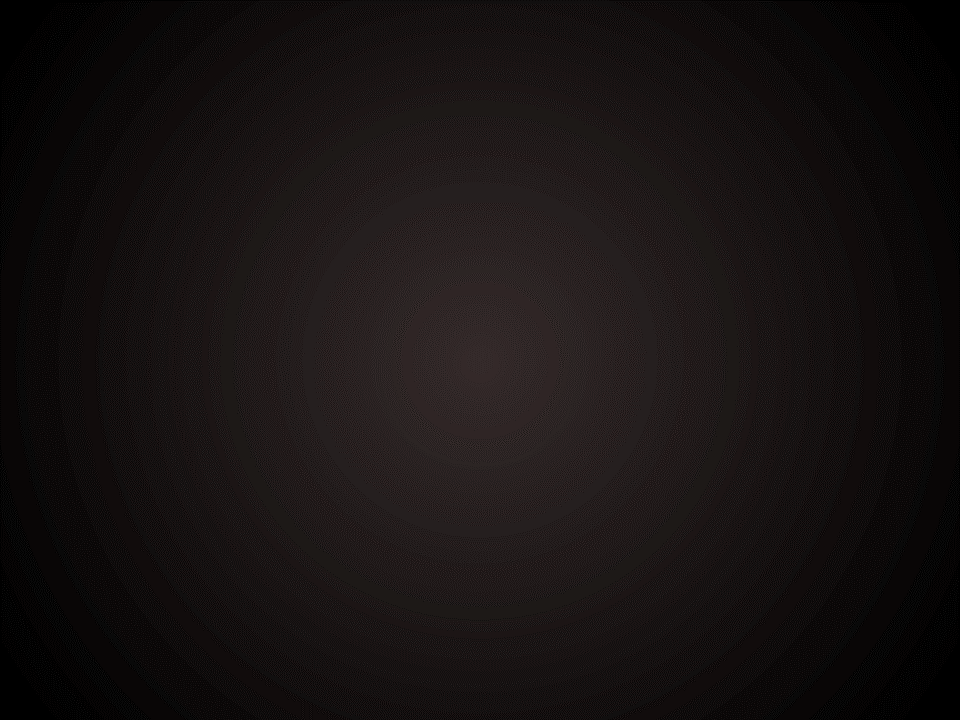 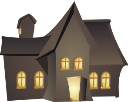 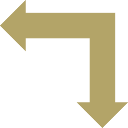 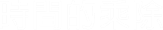 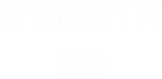 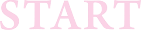 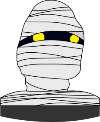 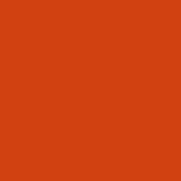 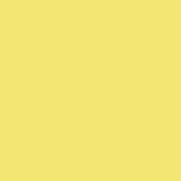 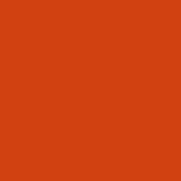 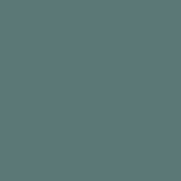 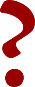 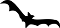 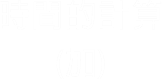 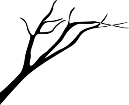 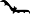 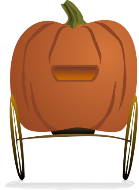 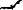 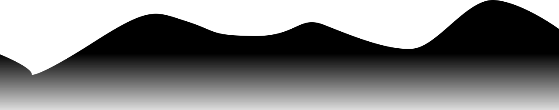 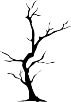 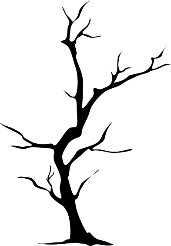 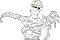 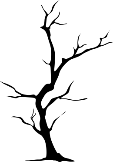 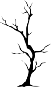 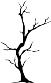 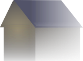 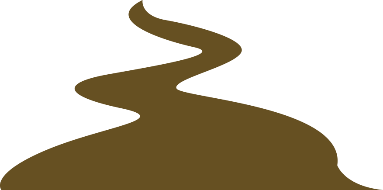 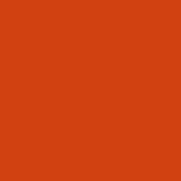 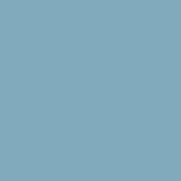 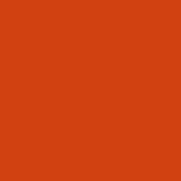 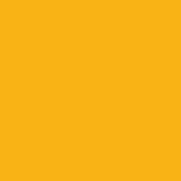 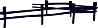 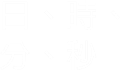 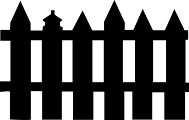 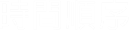 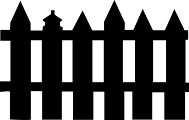 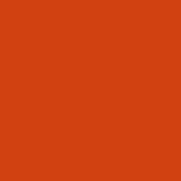 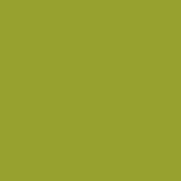 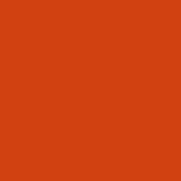 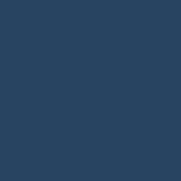 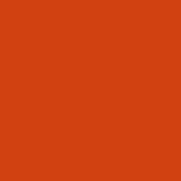 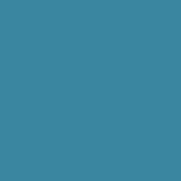 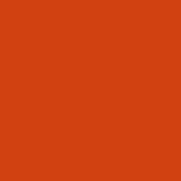 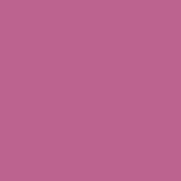 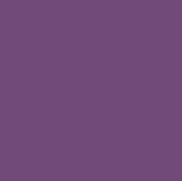 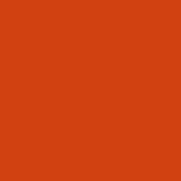 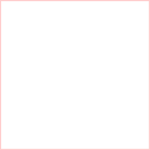 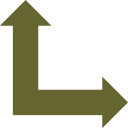 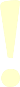 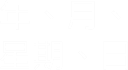 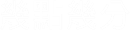 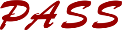 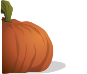 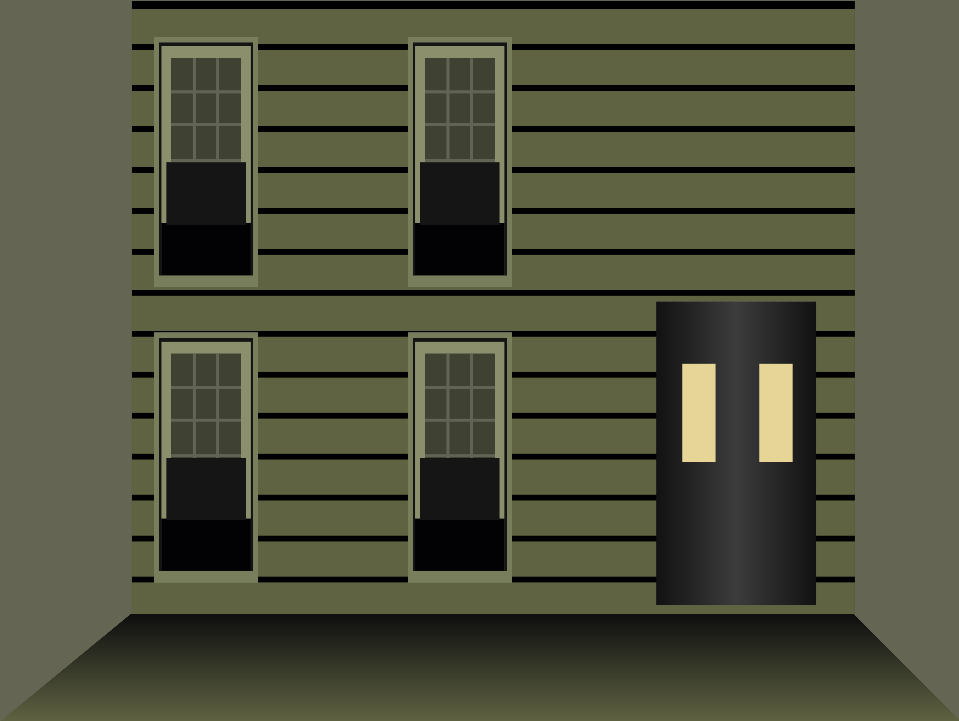 我生病了，
媽媽幫我向老師請兩天假，
讓我在家好好休息。
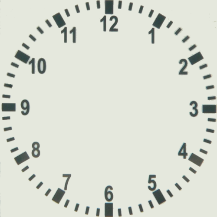 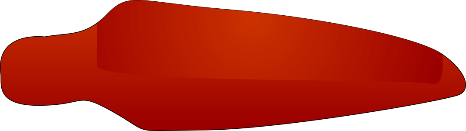 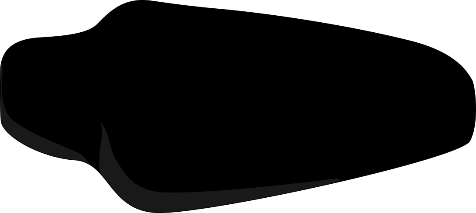 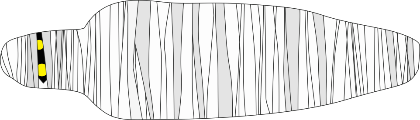 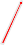 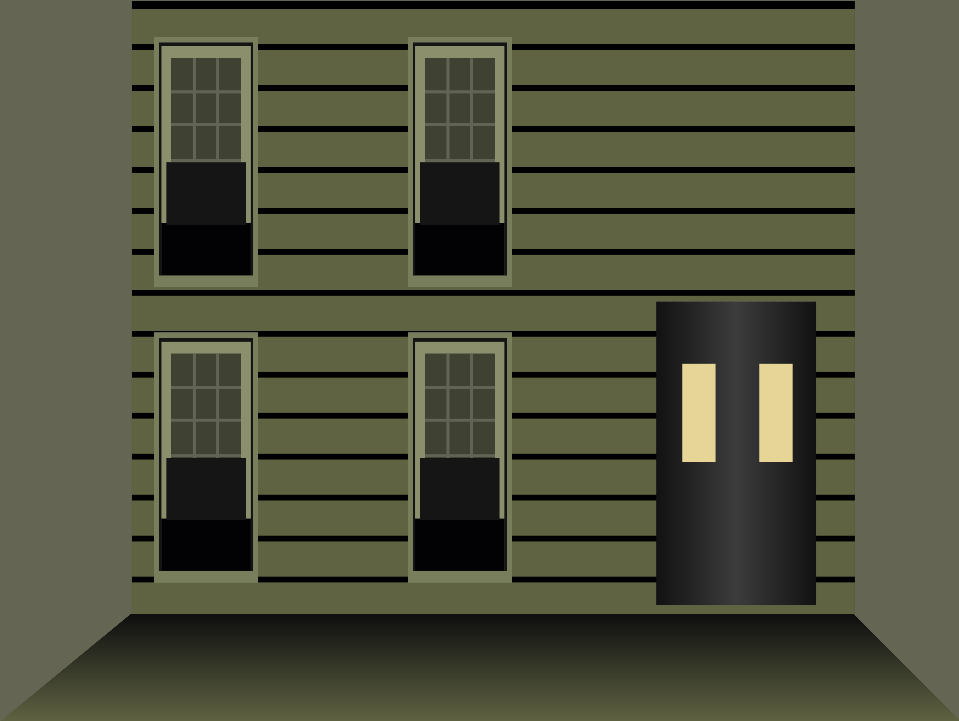 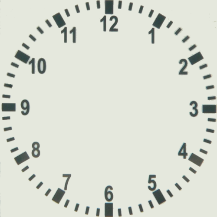 媽媽說:
我已經連續昏睡20小時了，
直到今天上午九點才清醒。
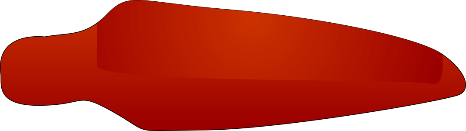 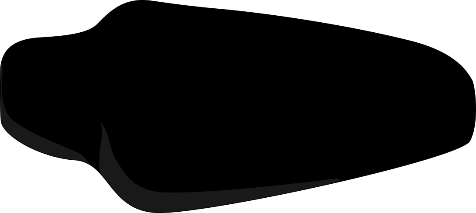 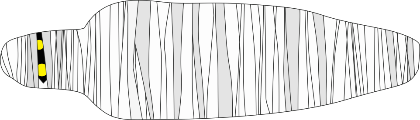 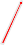 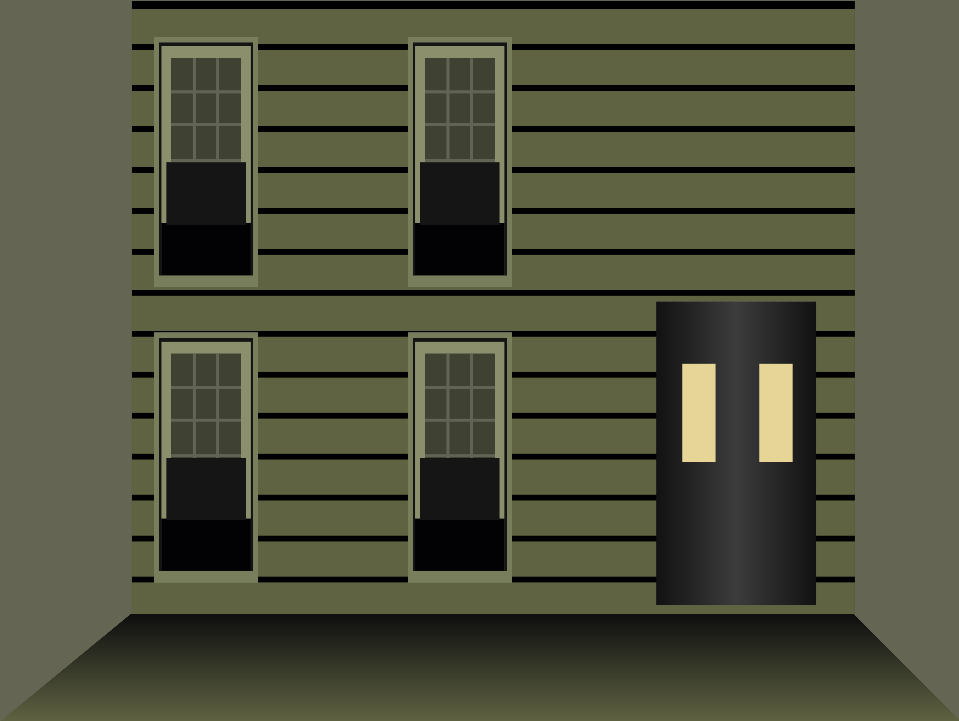 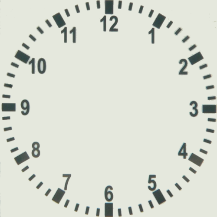 能幫我算一算
我是從昨天什麼時候
開始昏睡的嗎？
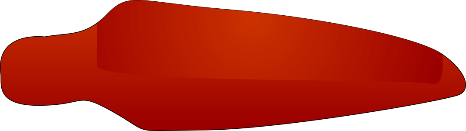 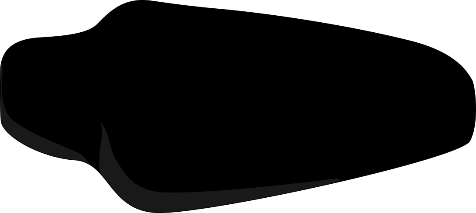 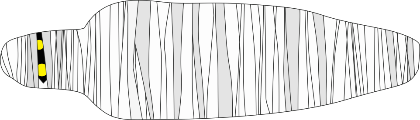 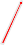 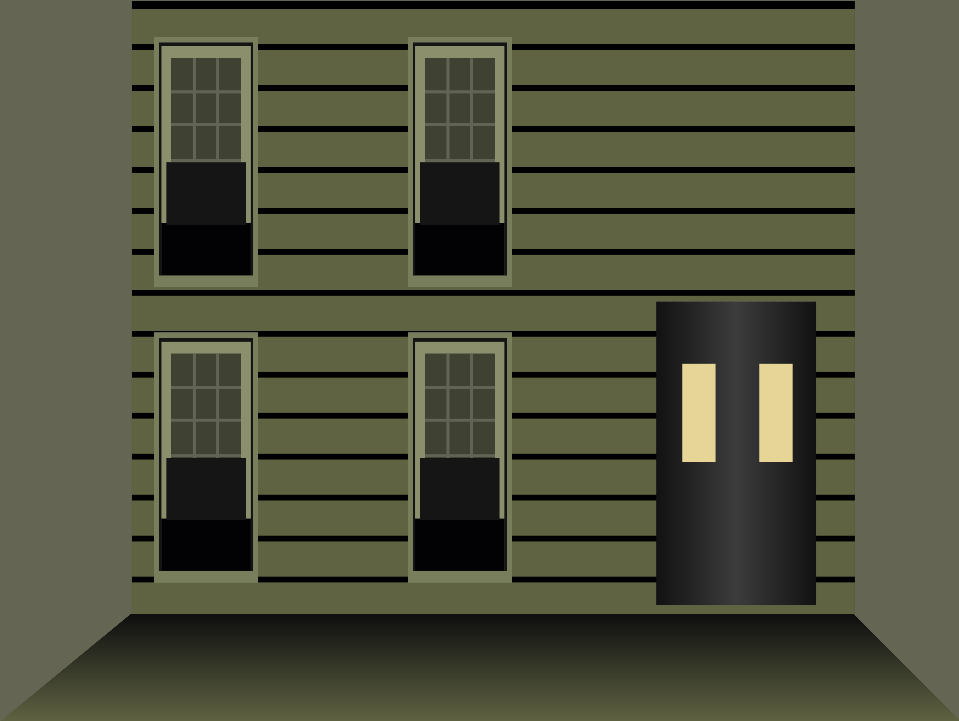 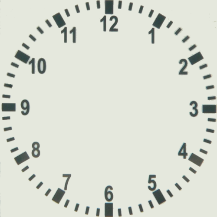 今天
20-09=11
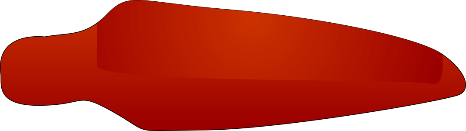 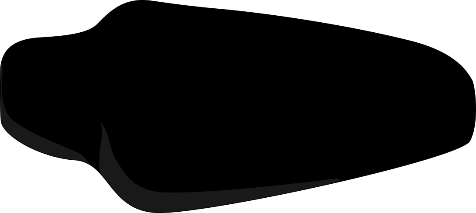 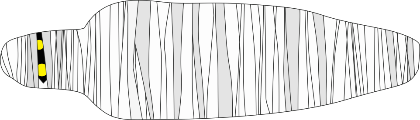 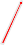 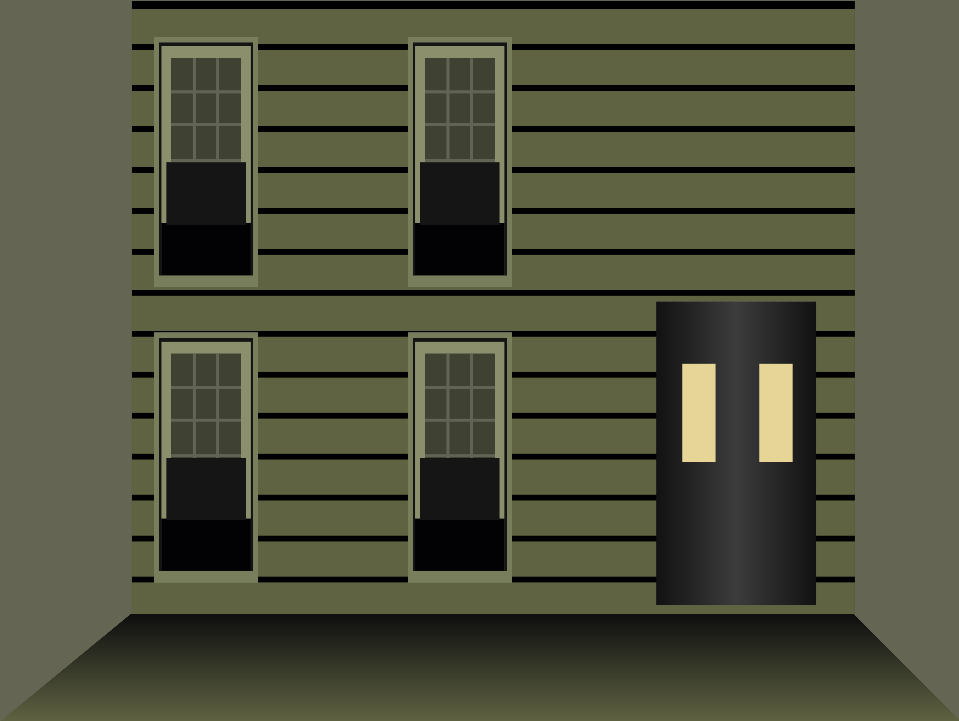 今天
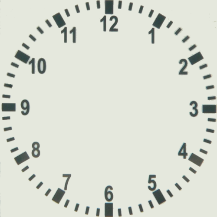 20-09=11
昨天
24-11=13
13時下午1點
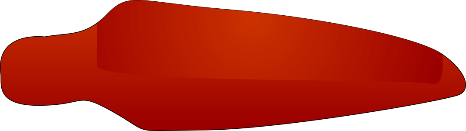 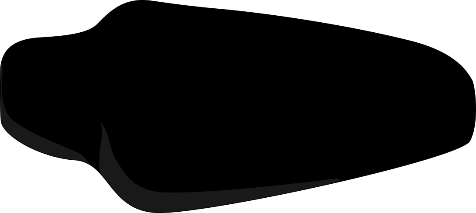 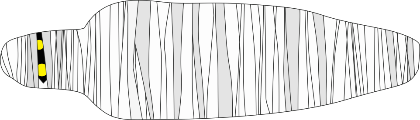 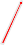 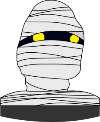 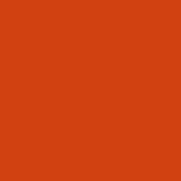 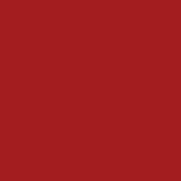 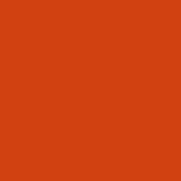 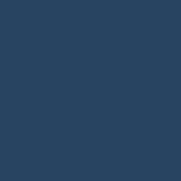 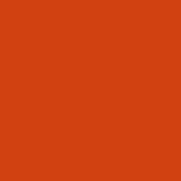 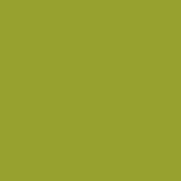 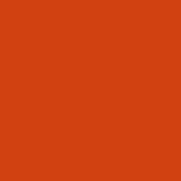 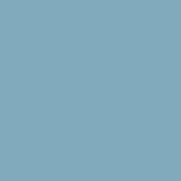 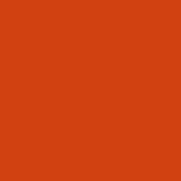 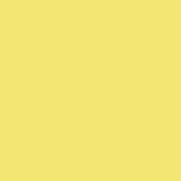 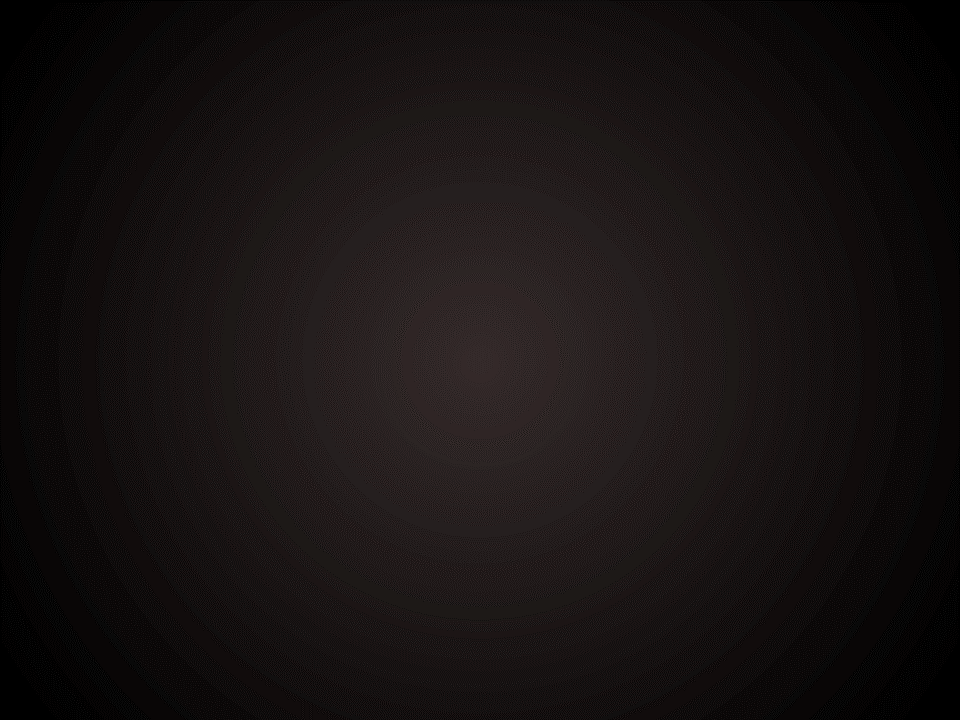 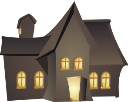 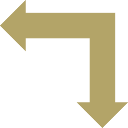 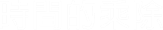 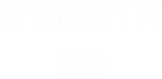 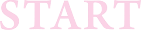 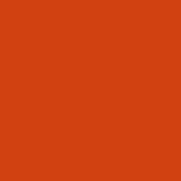 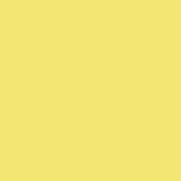 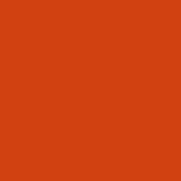 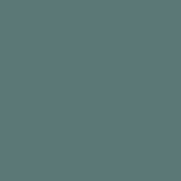 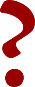 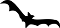 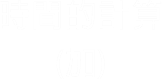 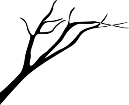 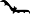 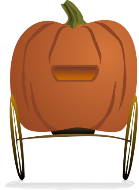 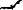 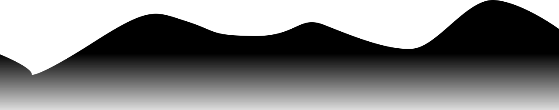 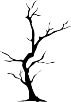 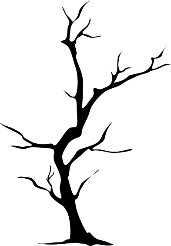 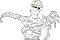 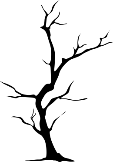 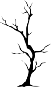 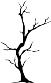 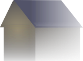 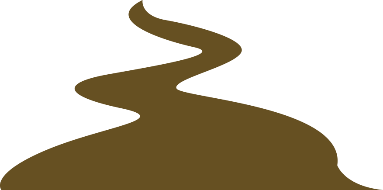 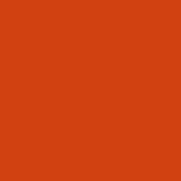 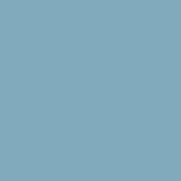 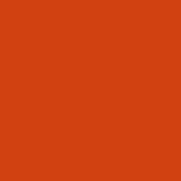 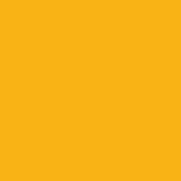 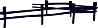 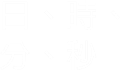 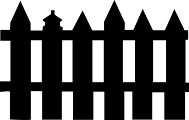 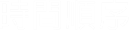 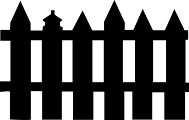 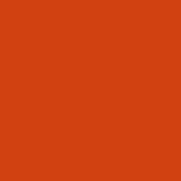 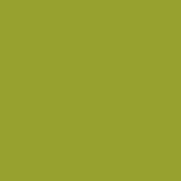 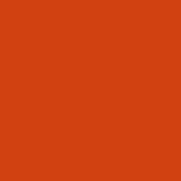 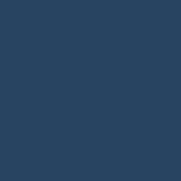 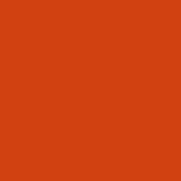 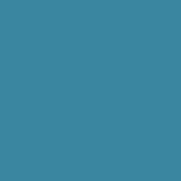 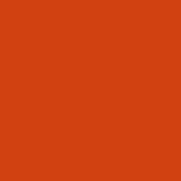 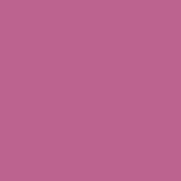 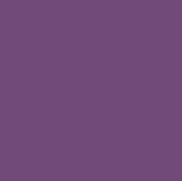 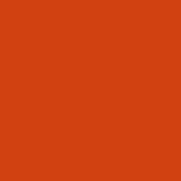 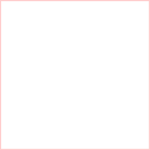 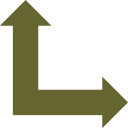 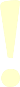 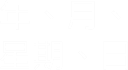 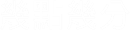 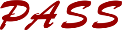 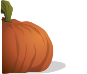 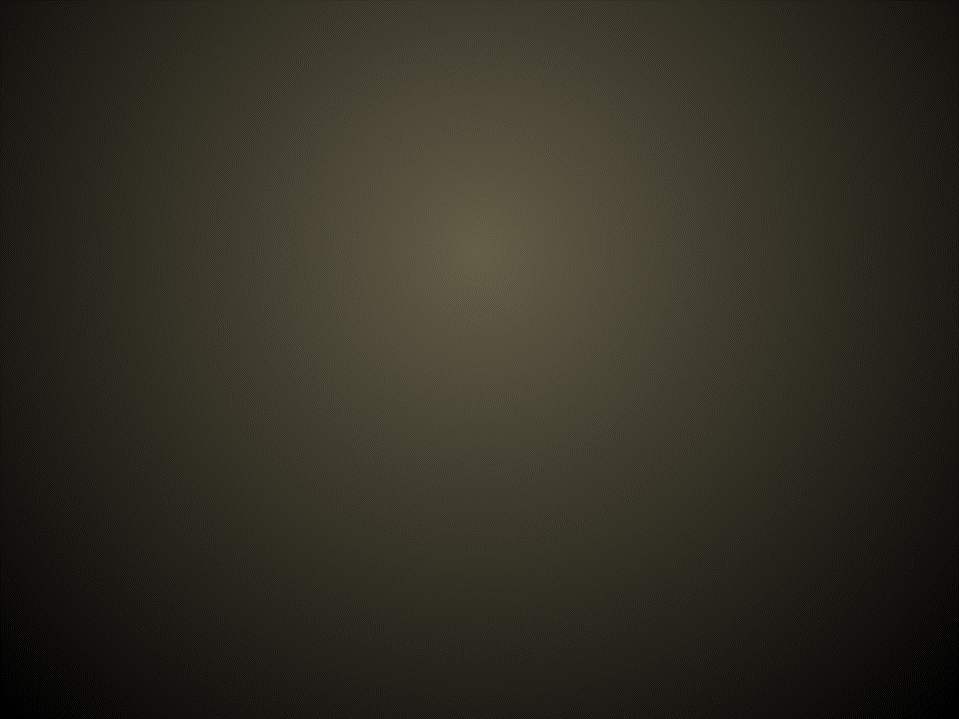 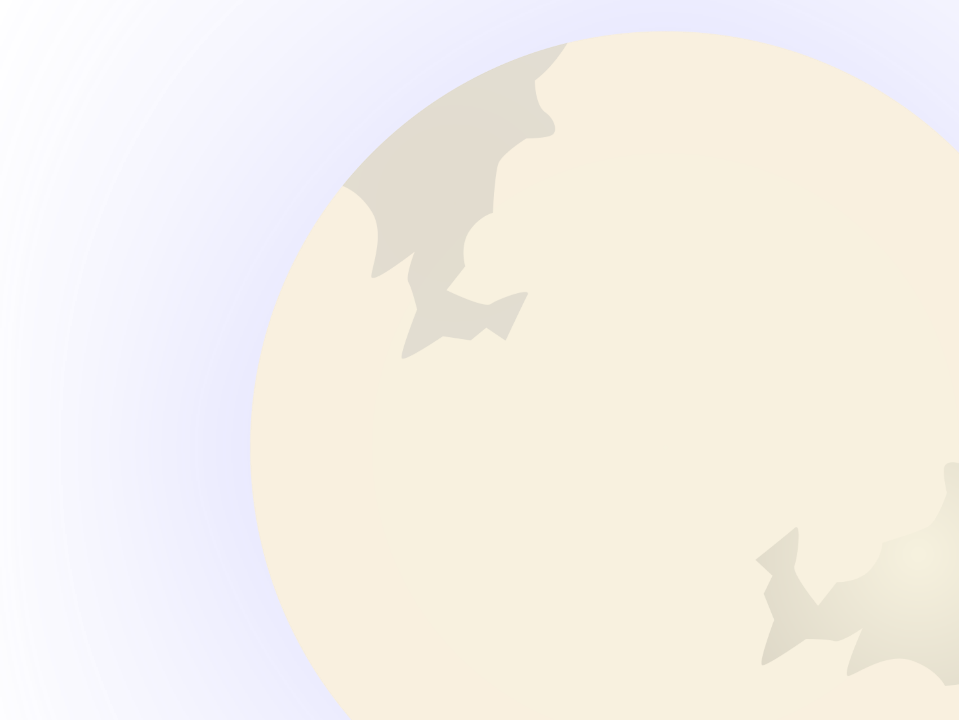 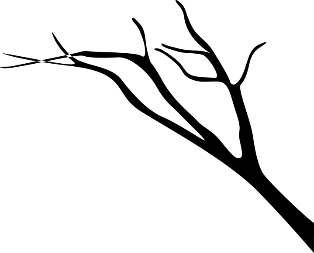 運動會
要練習跳大會操。
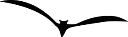 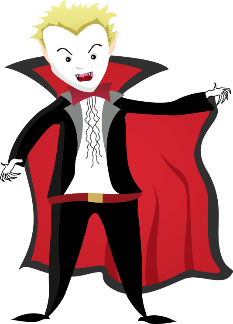 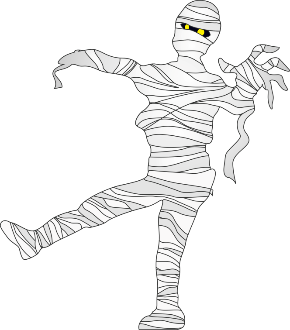 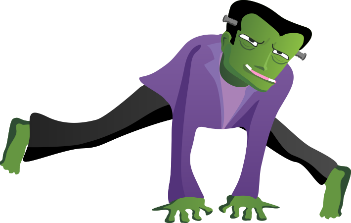 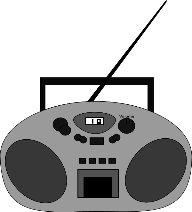 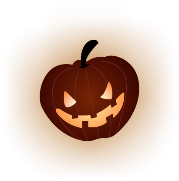 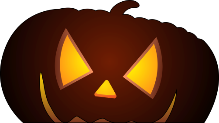 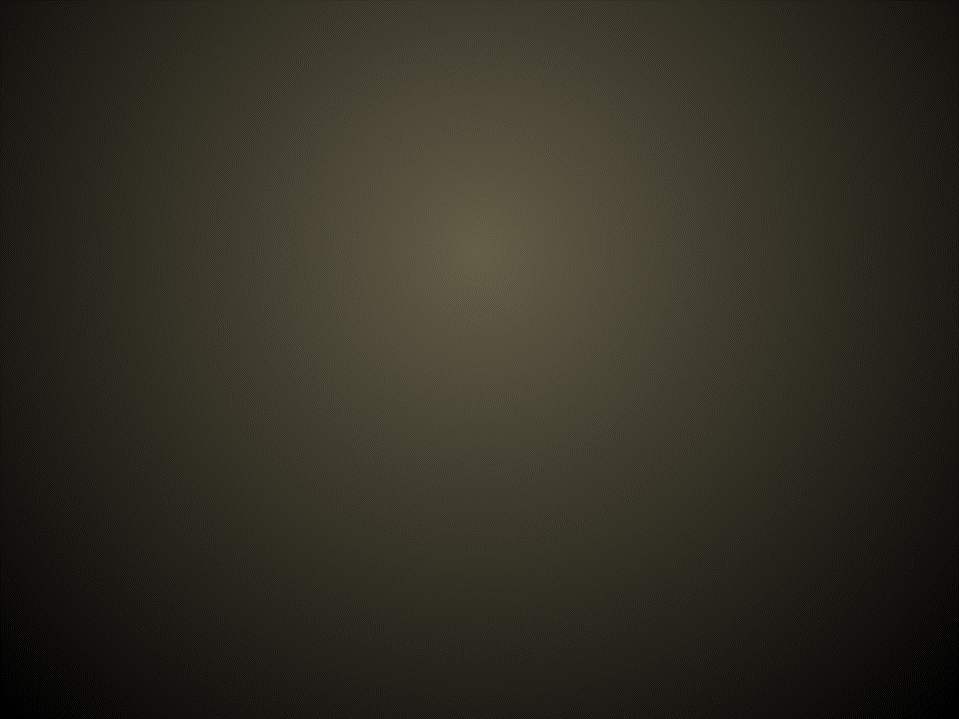 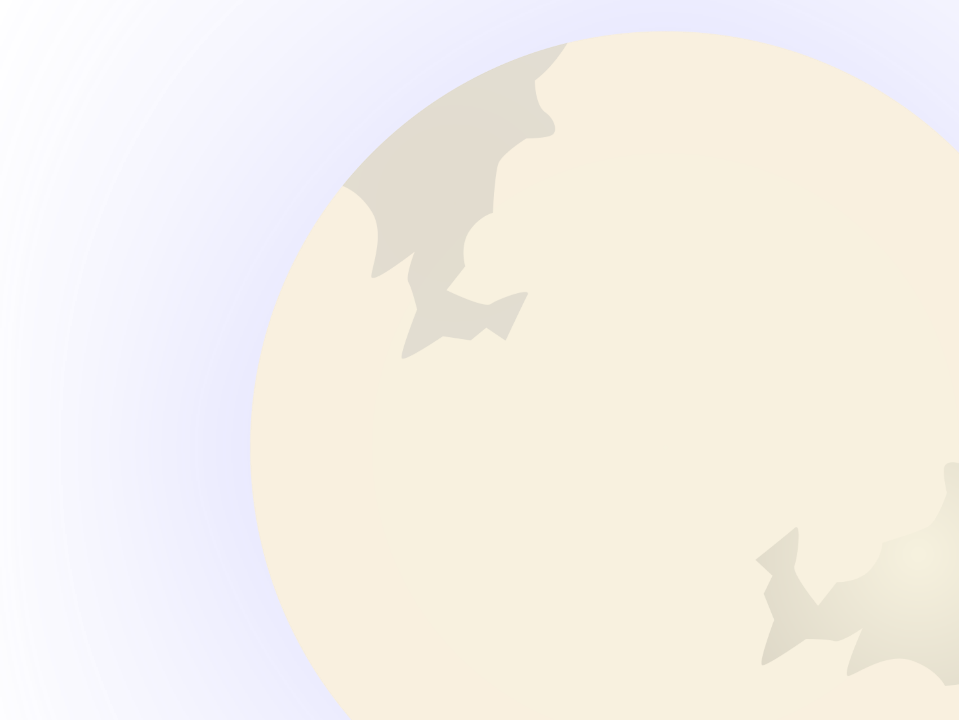 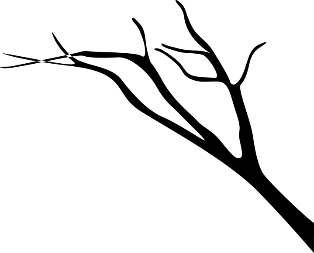 跳完一首大會操音樂
共需要4分17秒。
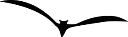 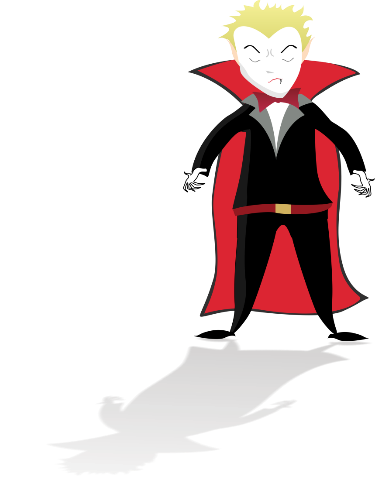 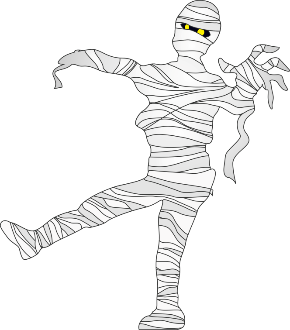 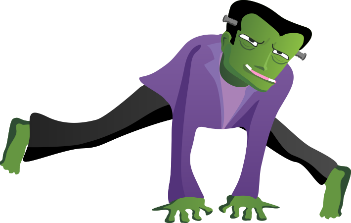 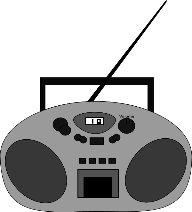 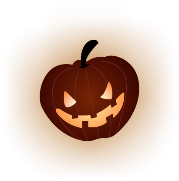 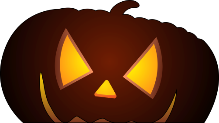 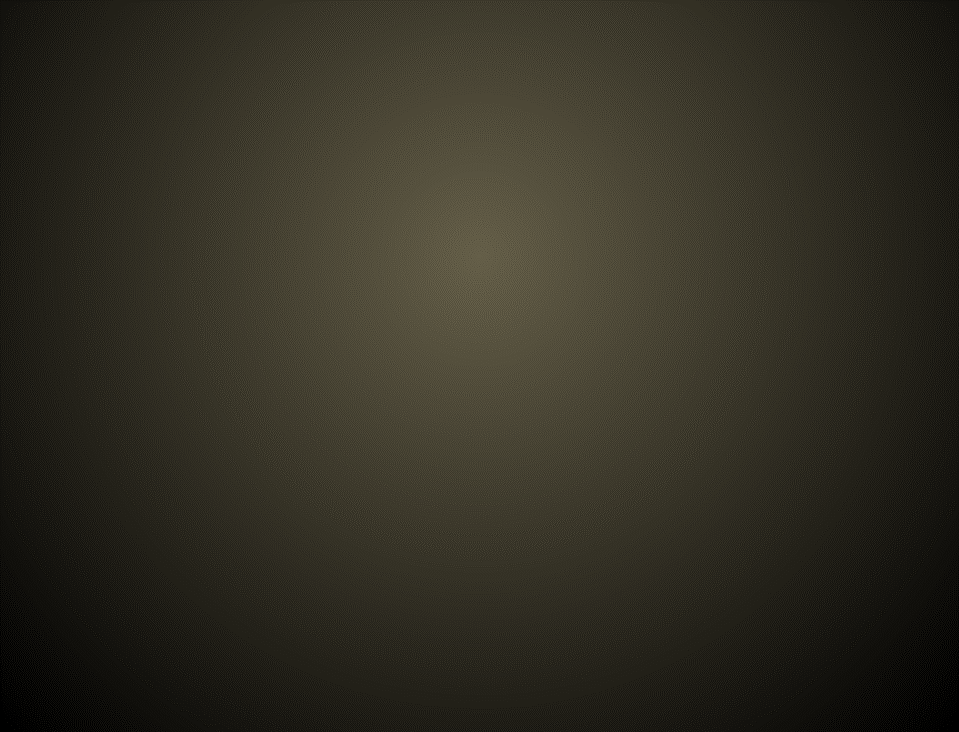 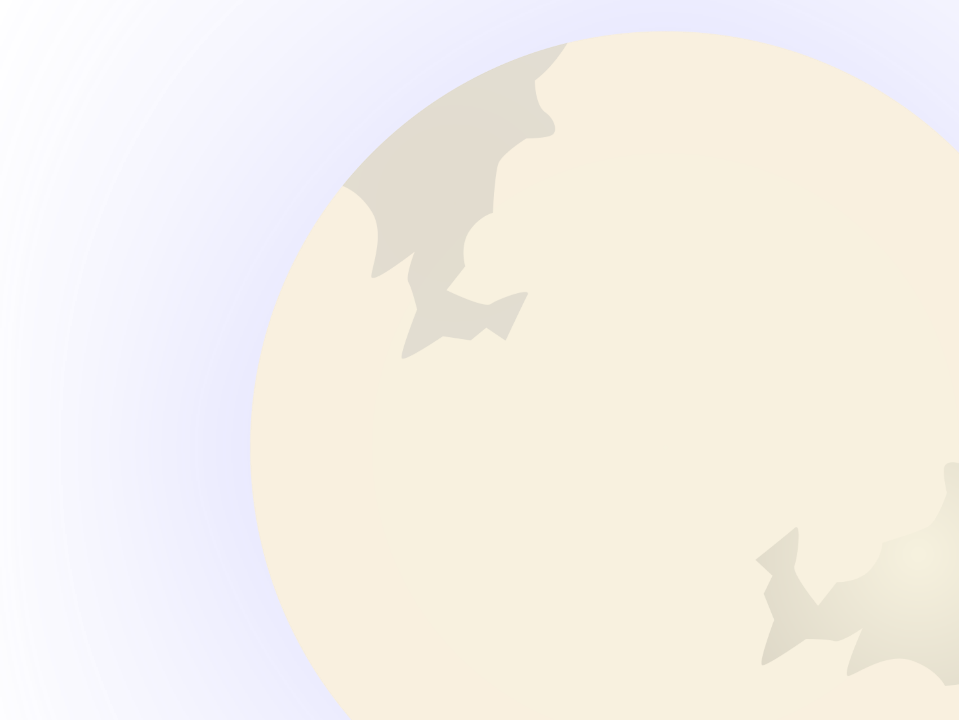 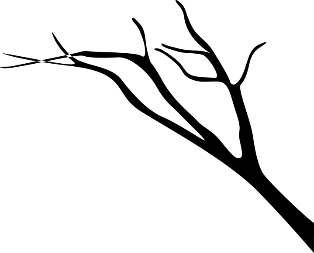 請問連續跳四遍
大會操音樂需要
多少時間？
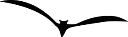 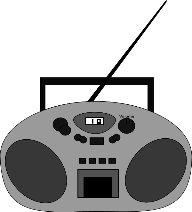 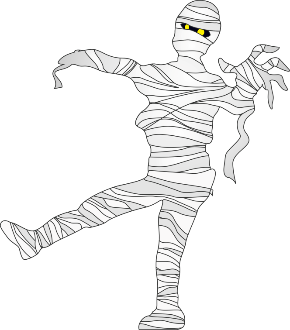 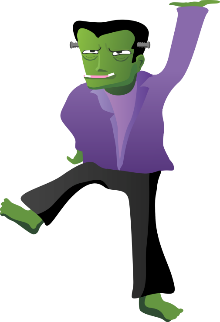 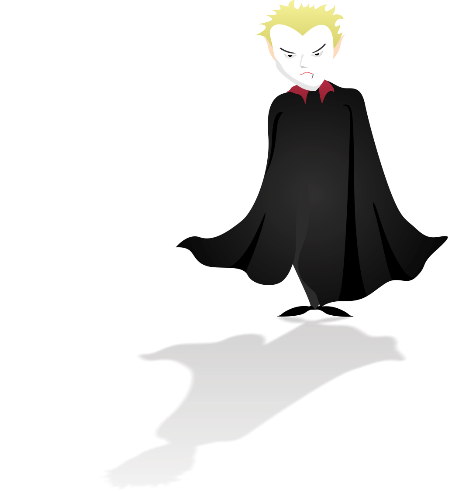 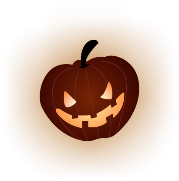 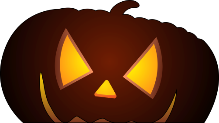 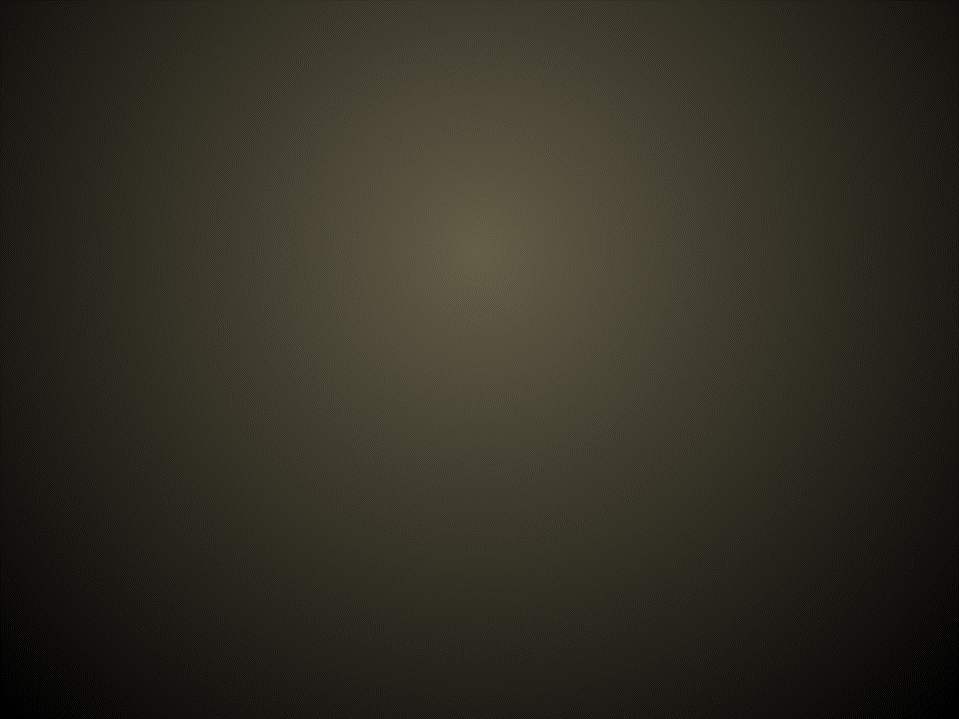 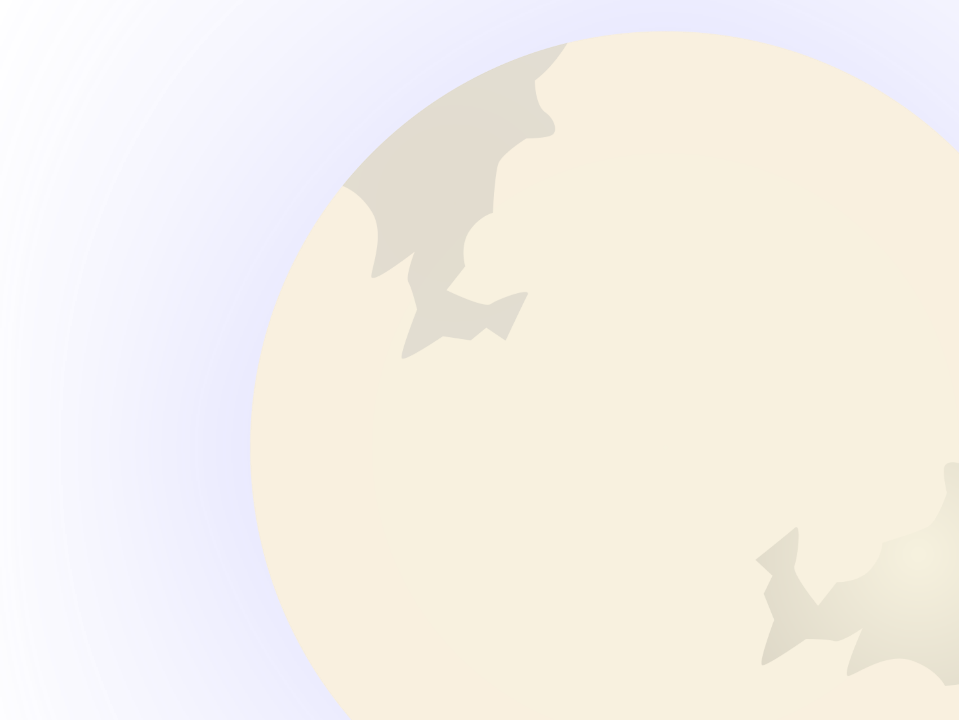 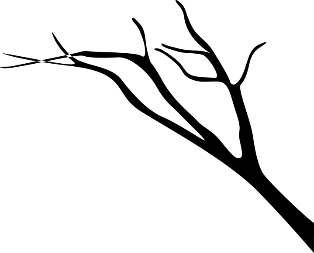 分             秒
4分         17秒
4×4=16     17×4=68
16分        68秒
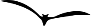 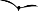 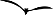 60秒=1分鐘
16+1=17   68-60=8
17分          8秒
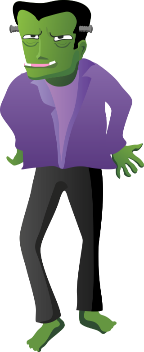 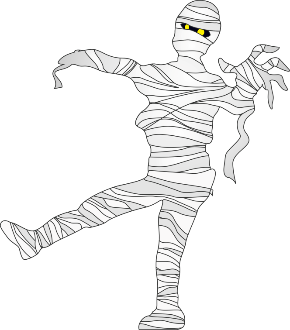 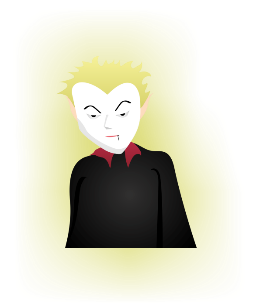 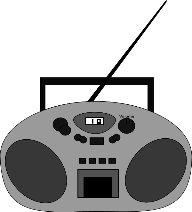 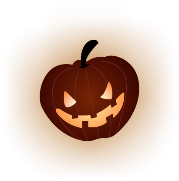 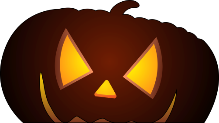 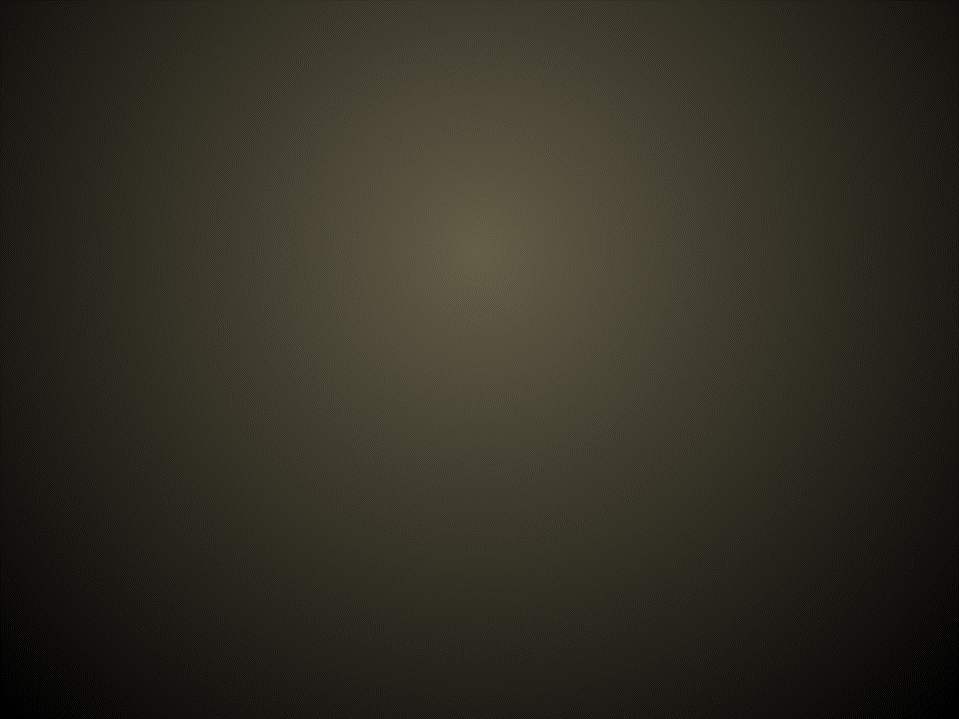 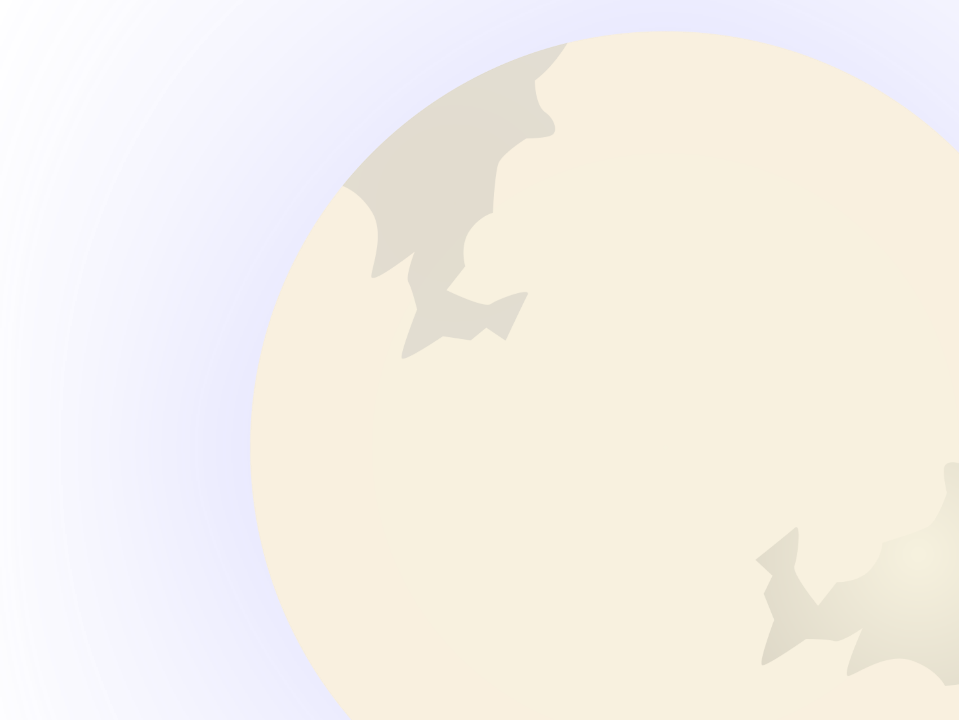 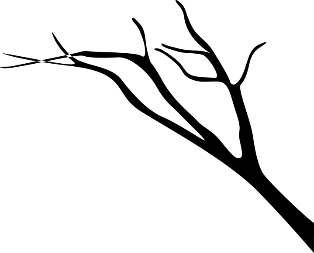 運動會也要練習
閉幕表演。
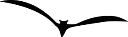 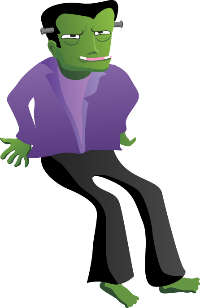 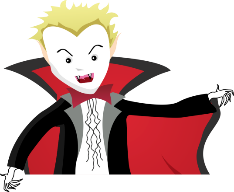 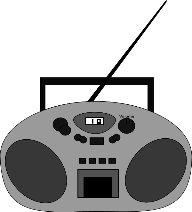 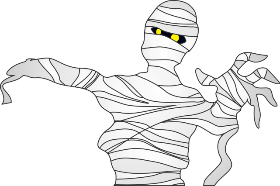 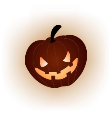 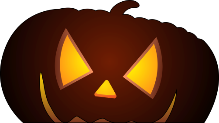 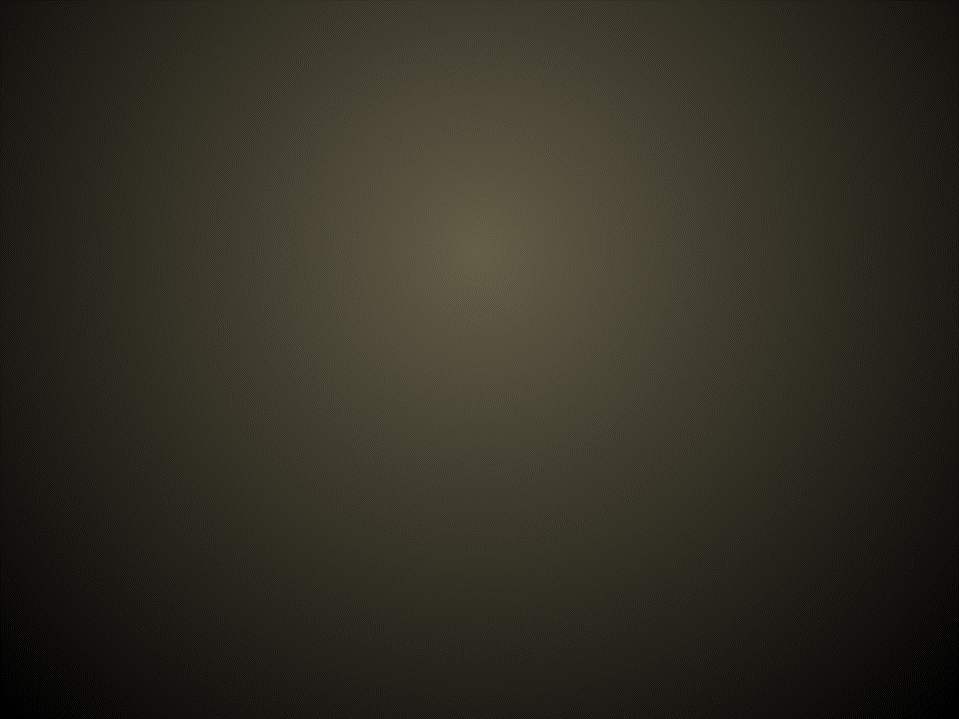 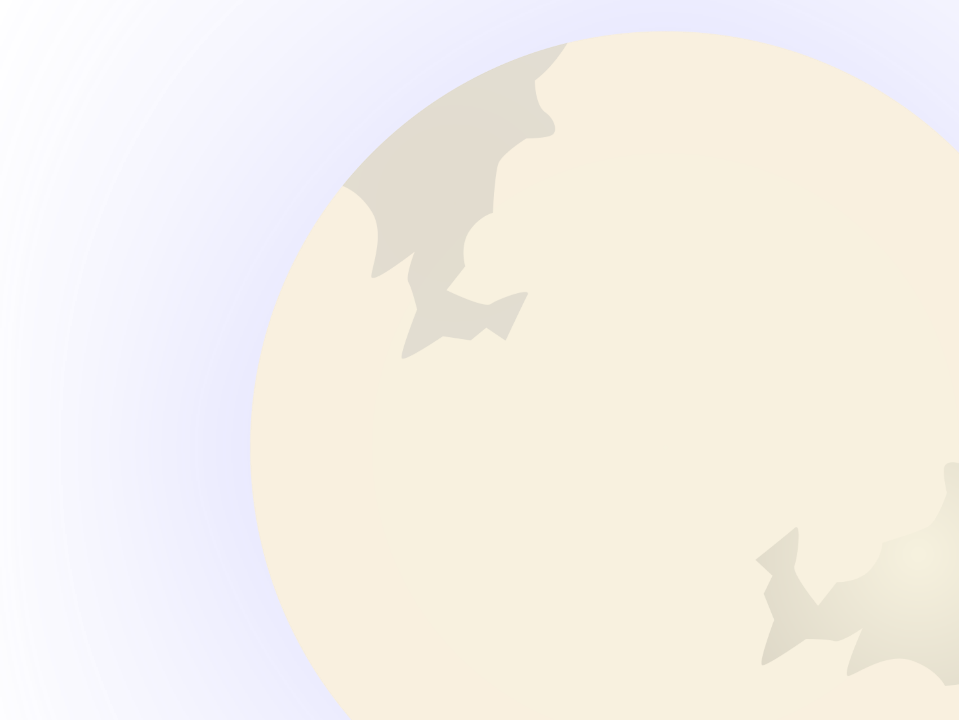 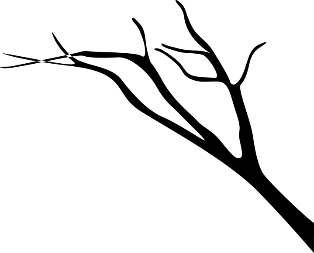 連續播放閉幕
音樂三次共需要
18分15秒。
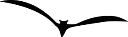 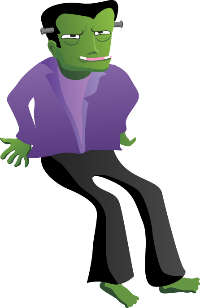 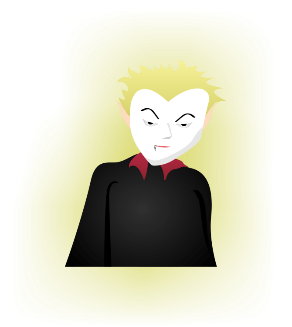 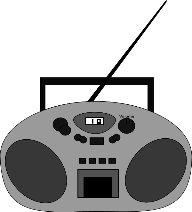 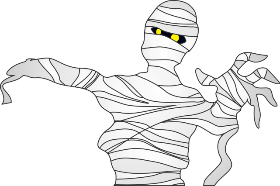 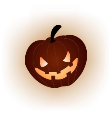 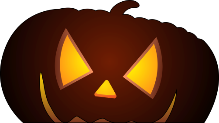 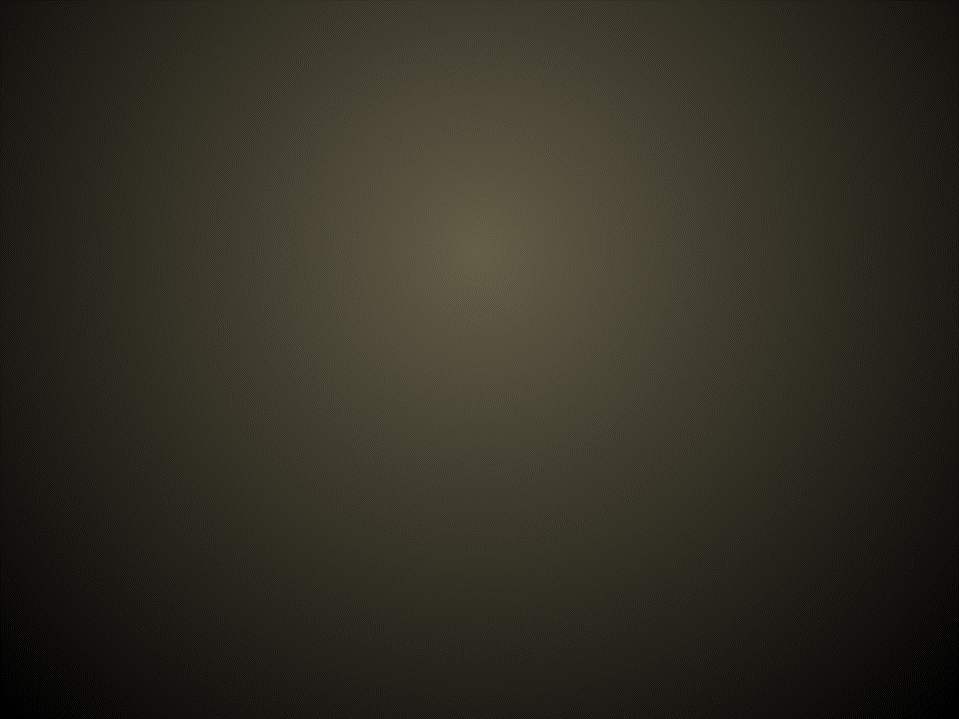 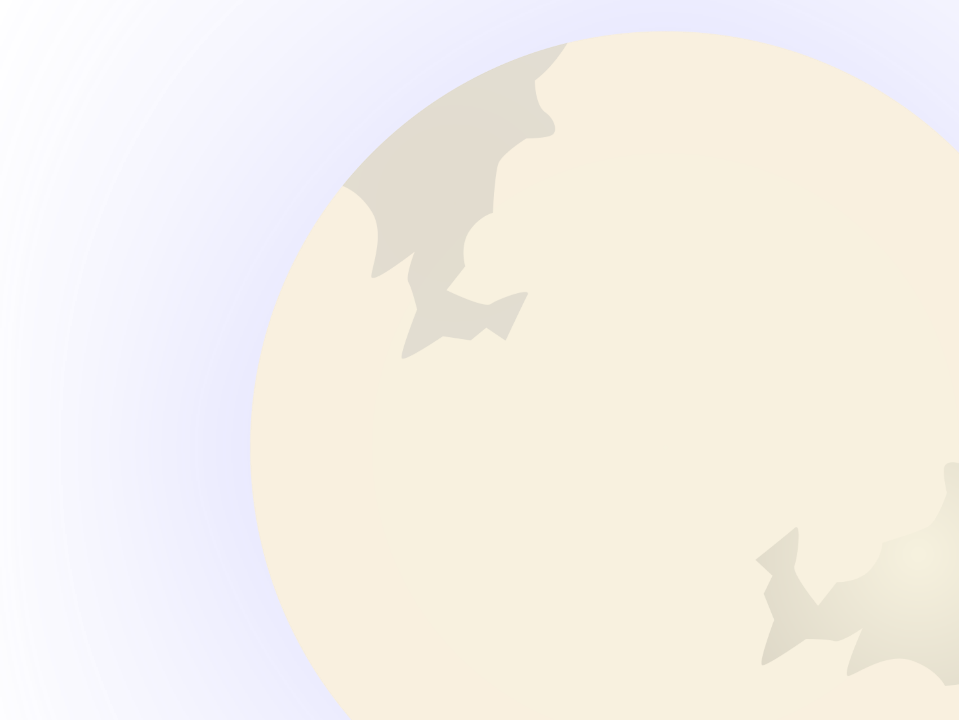 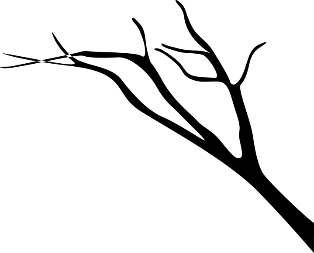 請問只播放一遍
閉幕音樂需要
多少時間？
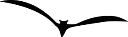 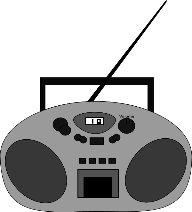 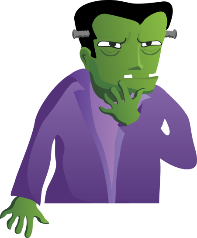 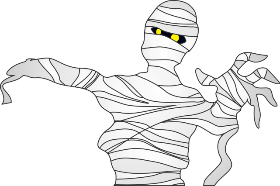 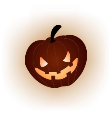 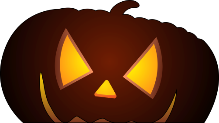 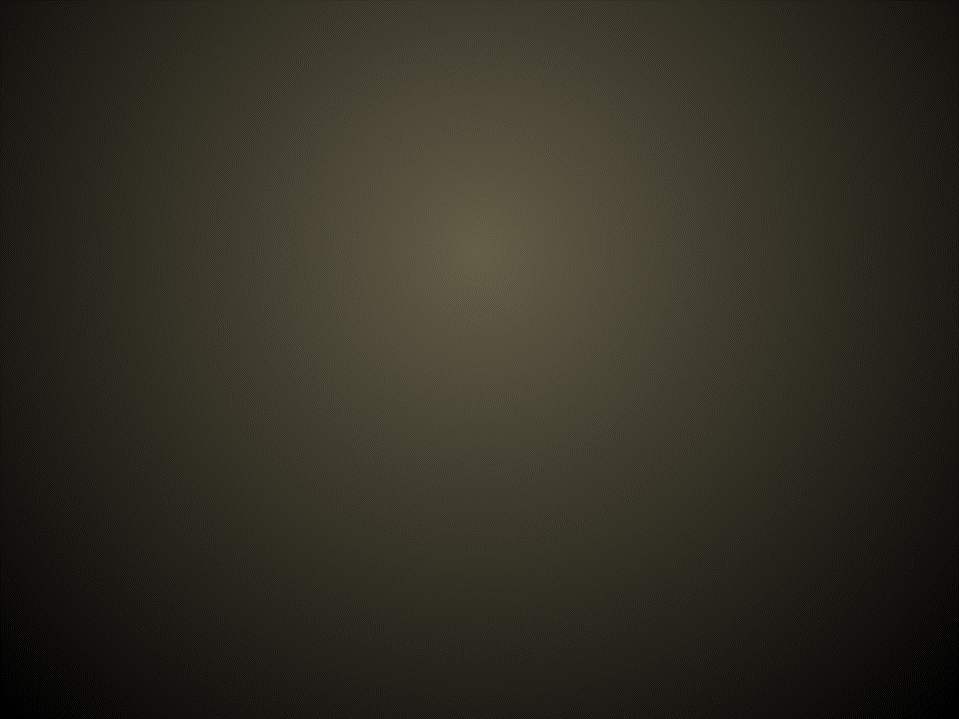 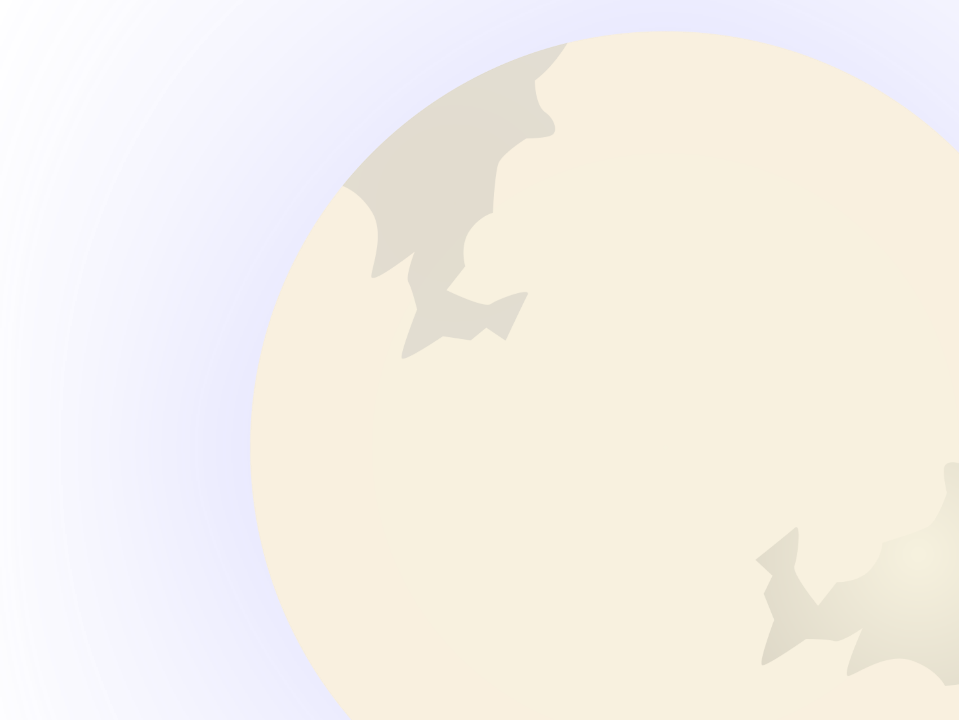 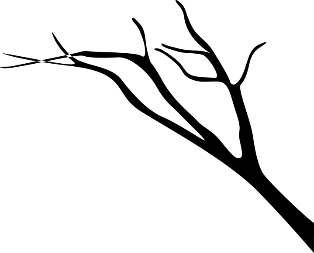 分            秒
18分        15秒
18÷3=6     15÷3=5
6分          5秒
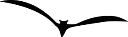 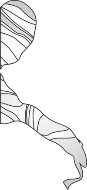 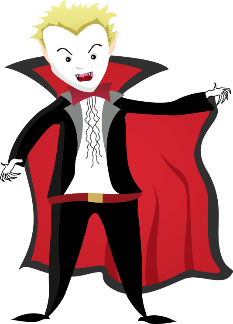 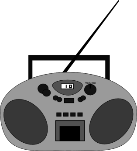 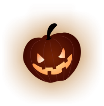 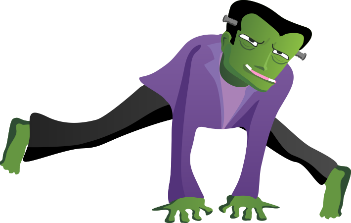 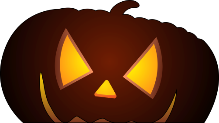 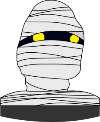 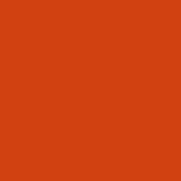 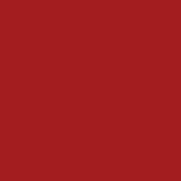 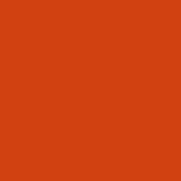 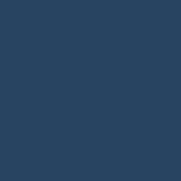 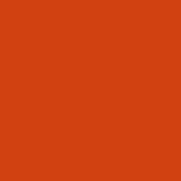 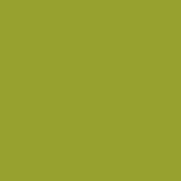 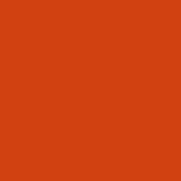 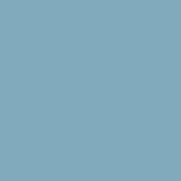 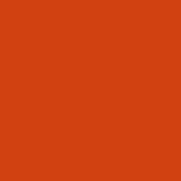 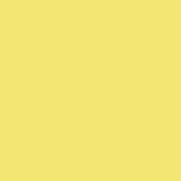 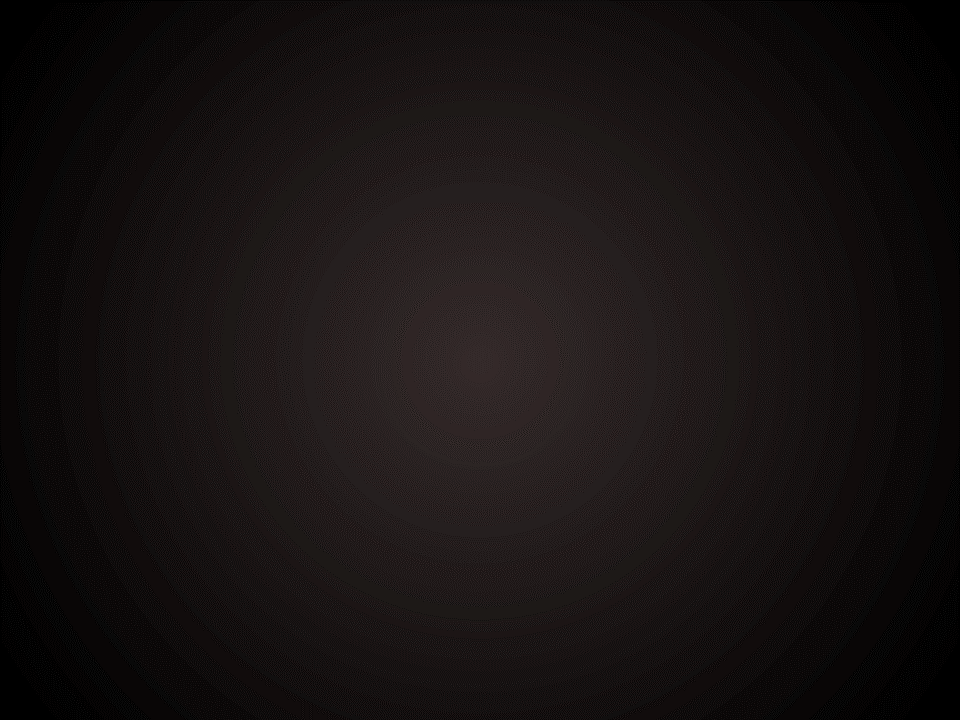 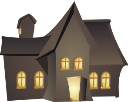 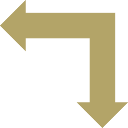 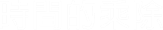 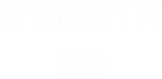 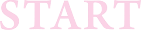 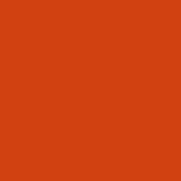 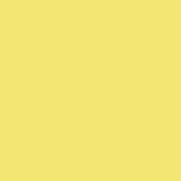 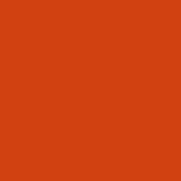 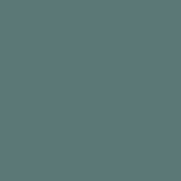 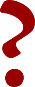 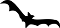 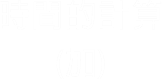 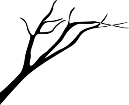 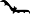 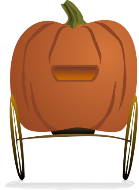 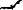 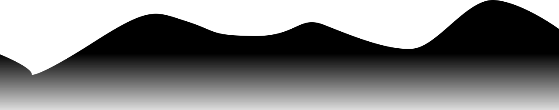 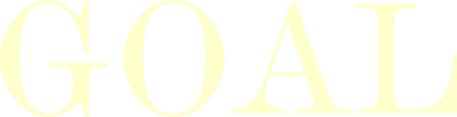 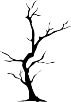 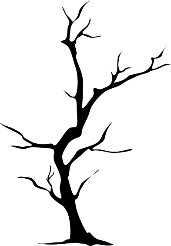 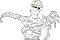 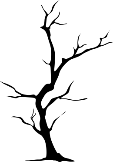 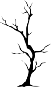 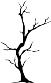 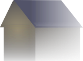 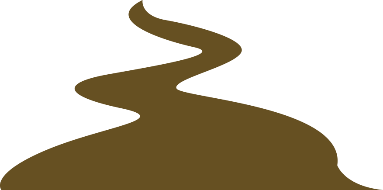 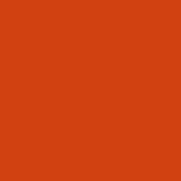 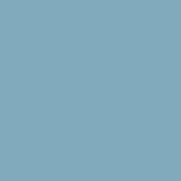 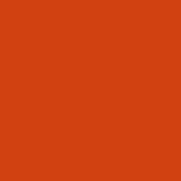 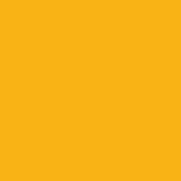 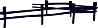 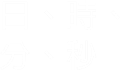 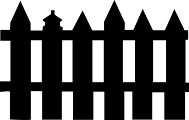 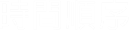 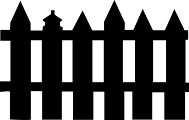 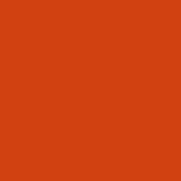 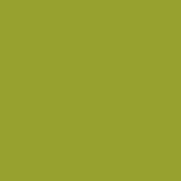 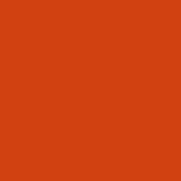 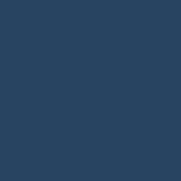 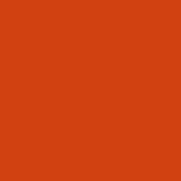 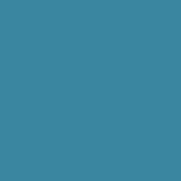 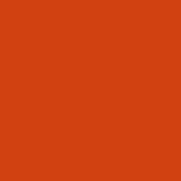 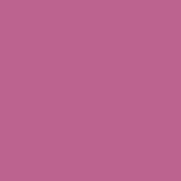 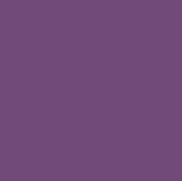 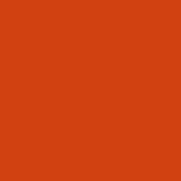 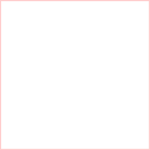 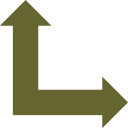 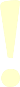 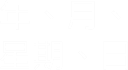 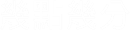 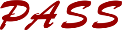 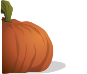